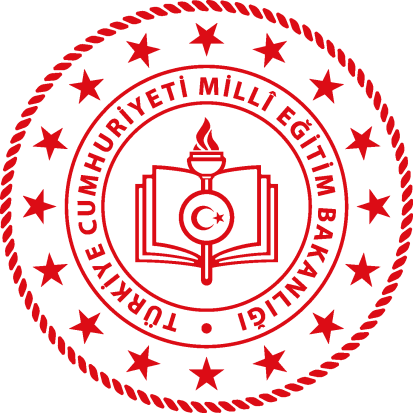 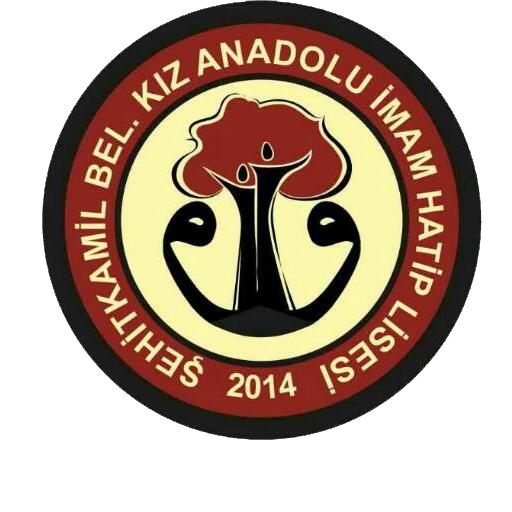 ŞEHİTKAMİL BELEDİYESİ
 KIZ ANADOLU İHL 
2019 - 2020 EĞİTİM ÖĞRETİM YILI 
FAALİYETLERİMİZ
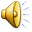 Akademik Ölçme ve Değerlendirme Çalışmaları
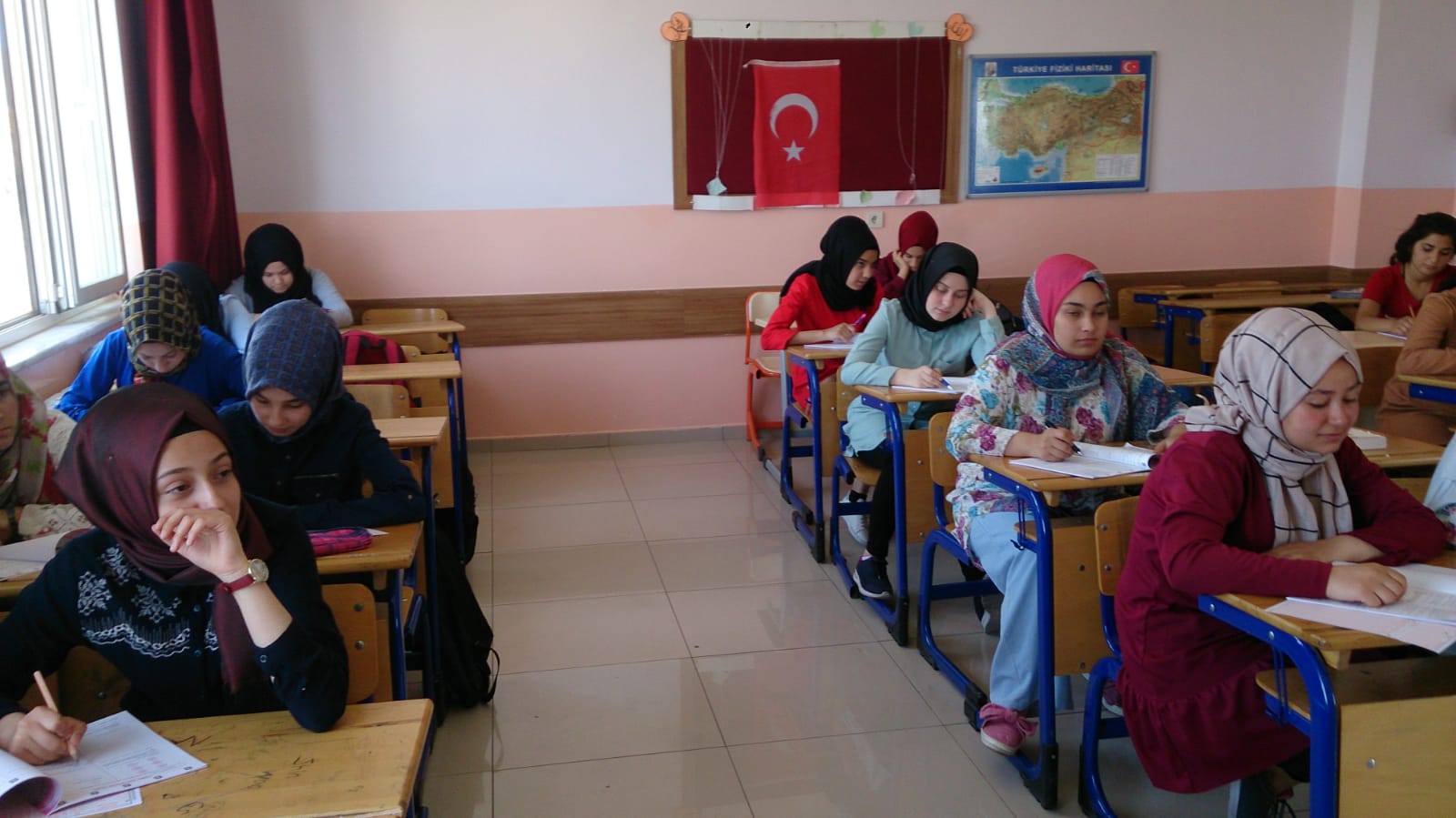 Ağaç Dikme Etkinliğimiz
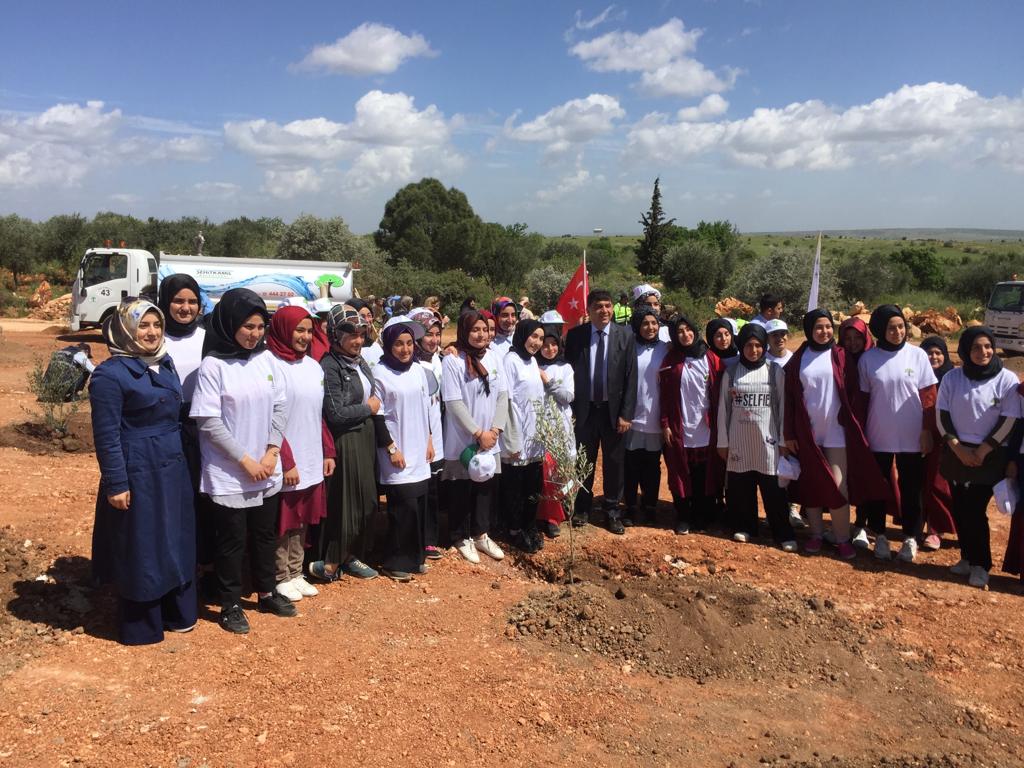 19 Mayıs Atatürk’ü Anma Gençlik ve Spor Bayramı
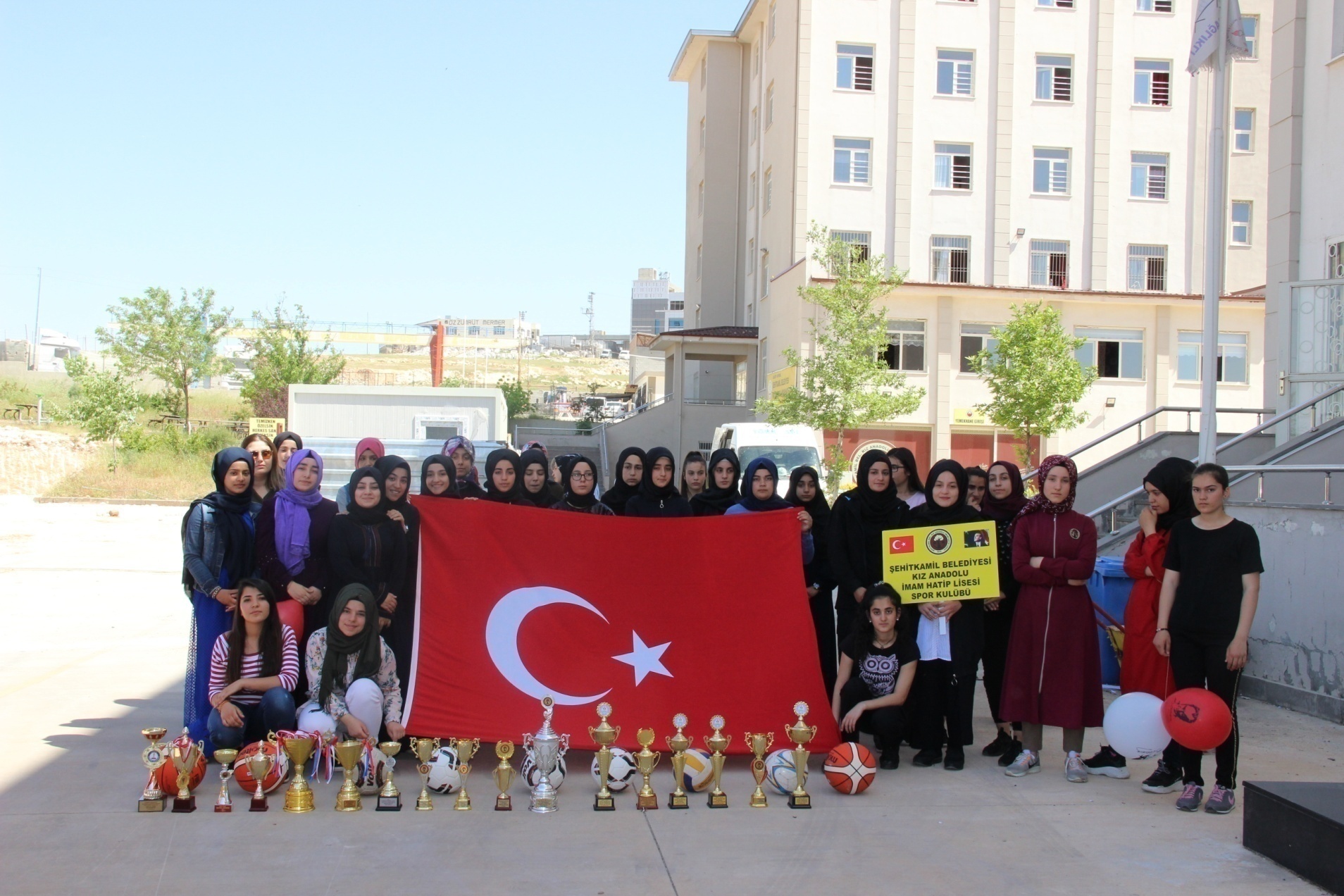 18 Mart Şehitlik Gezimiz
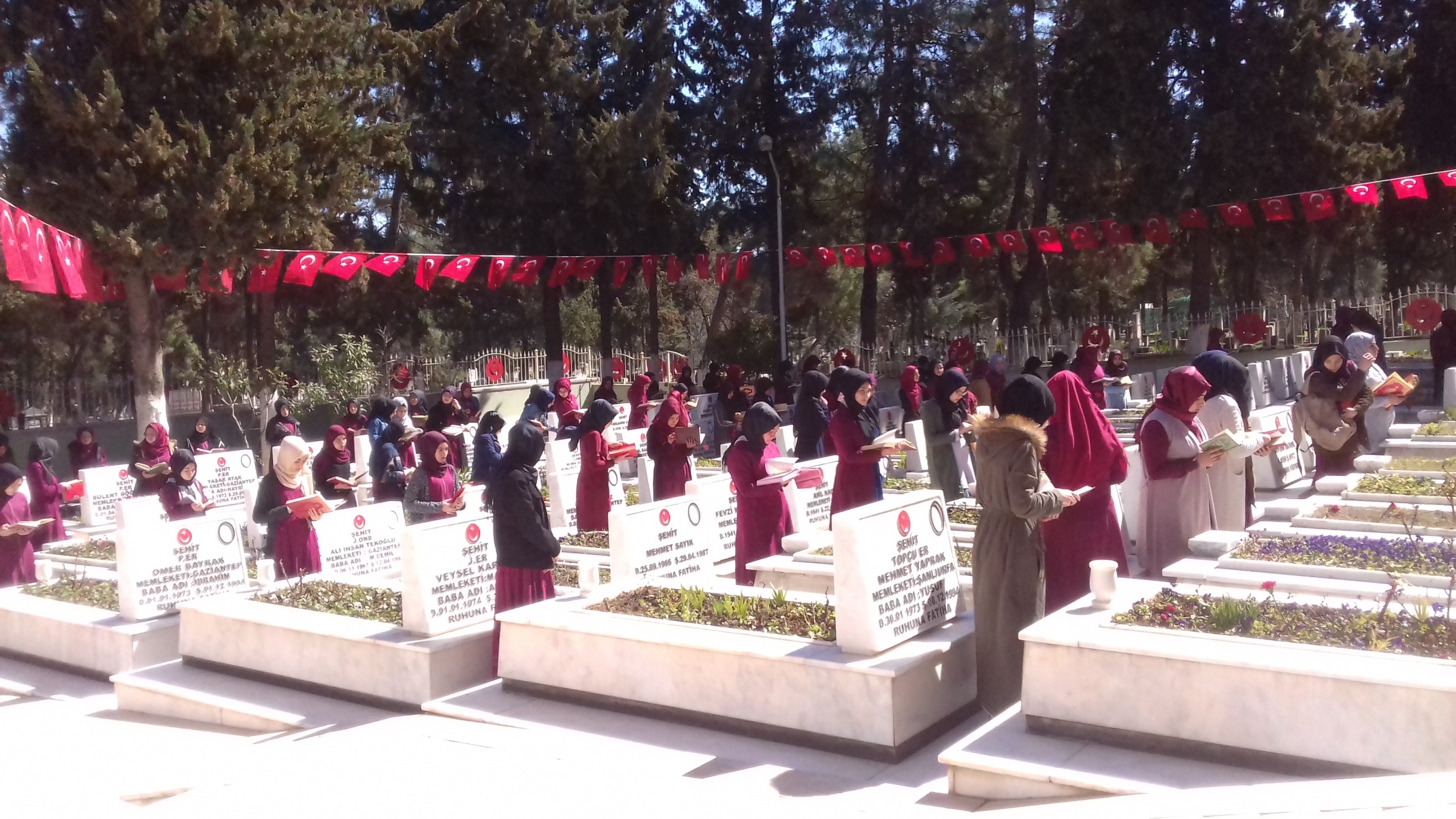 Dünya Hayvanları Koruma Günü
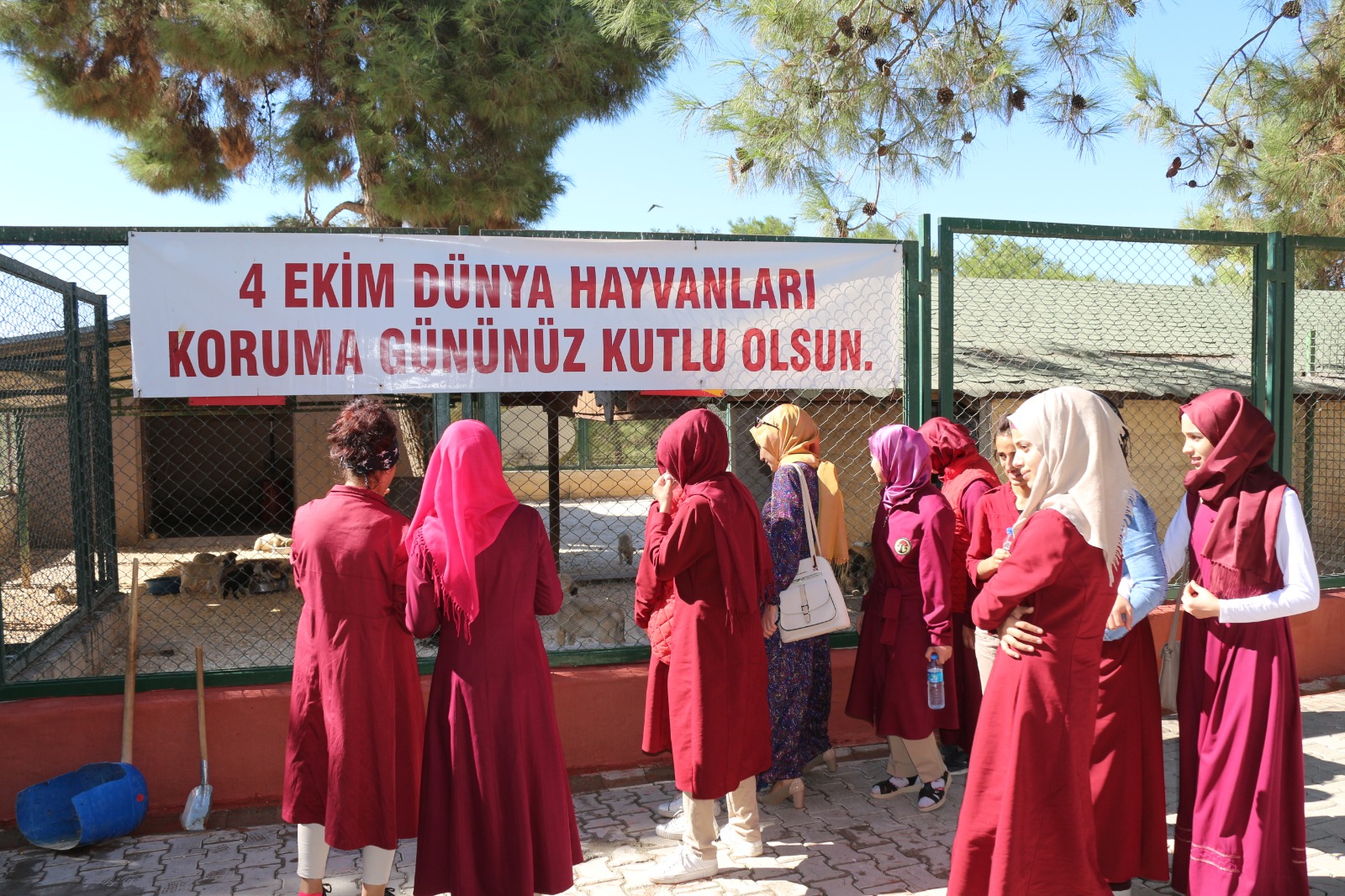 Toplantılarımız
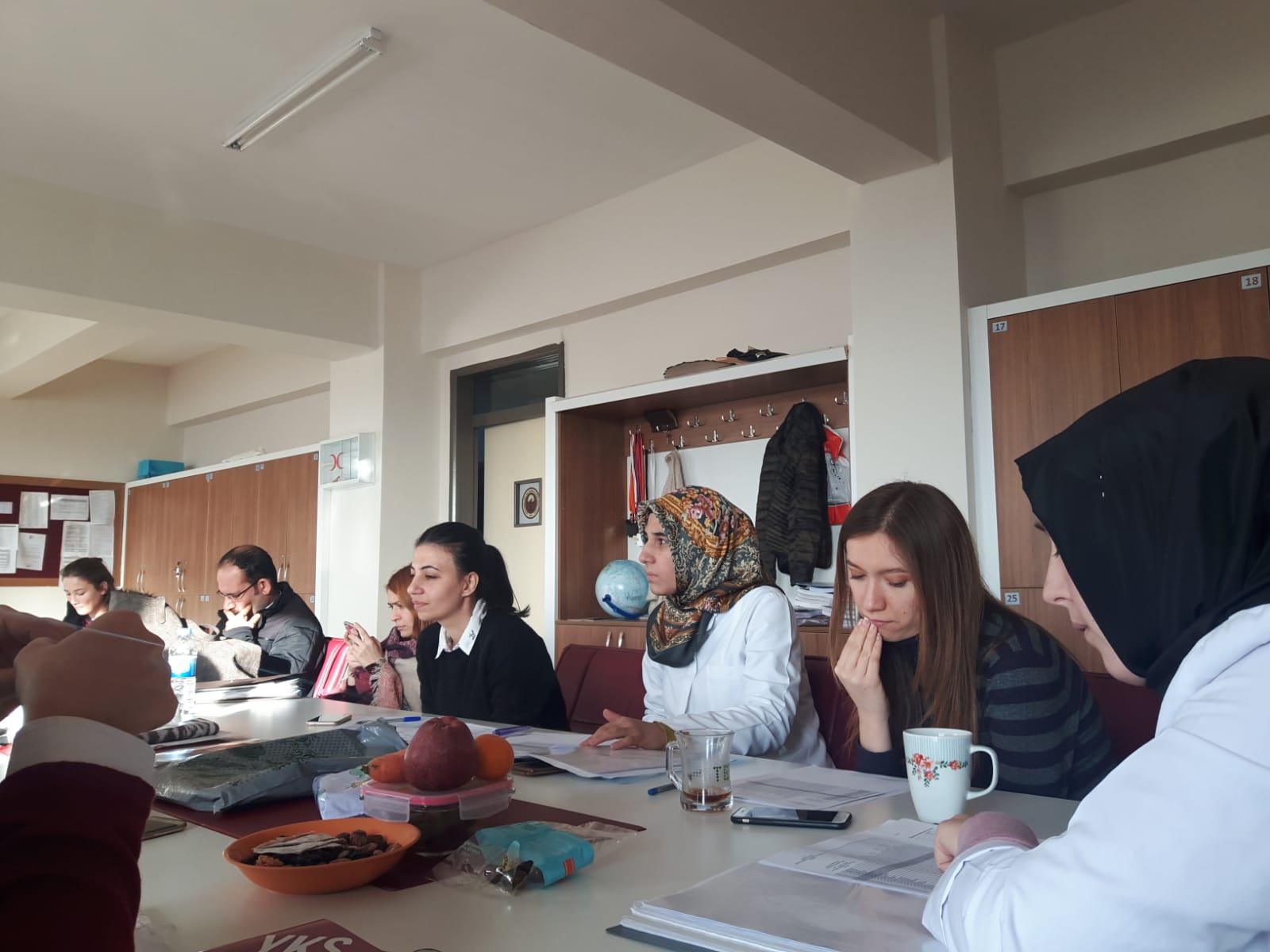 Gaziantep’in Kurtuluşu
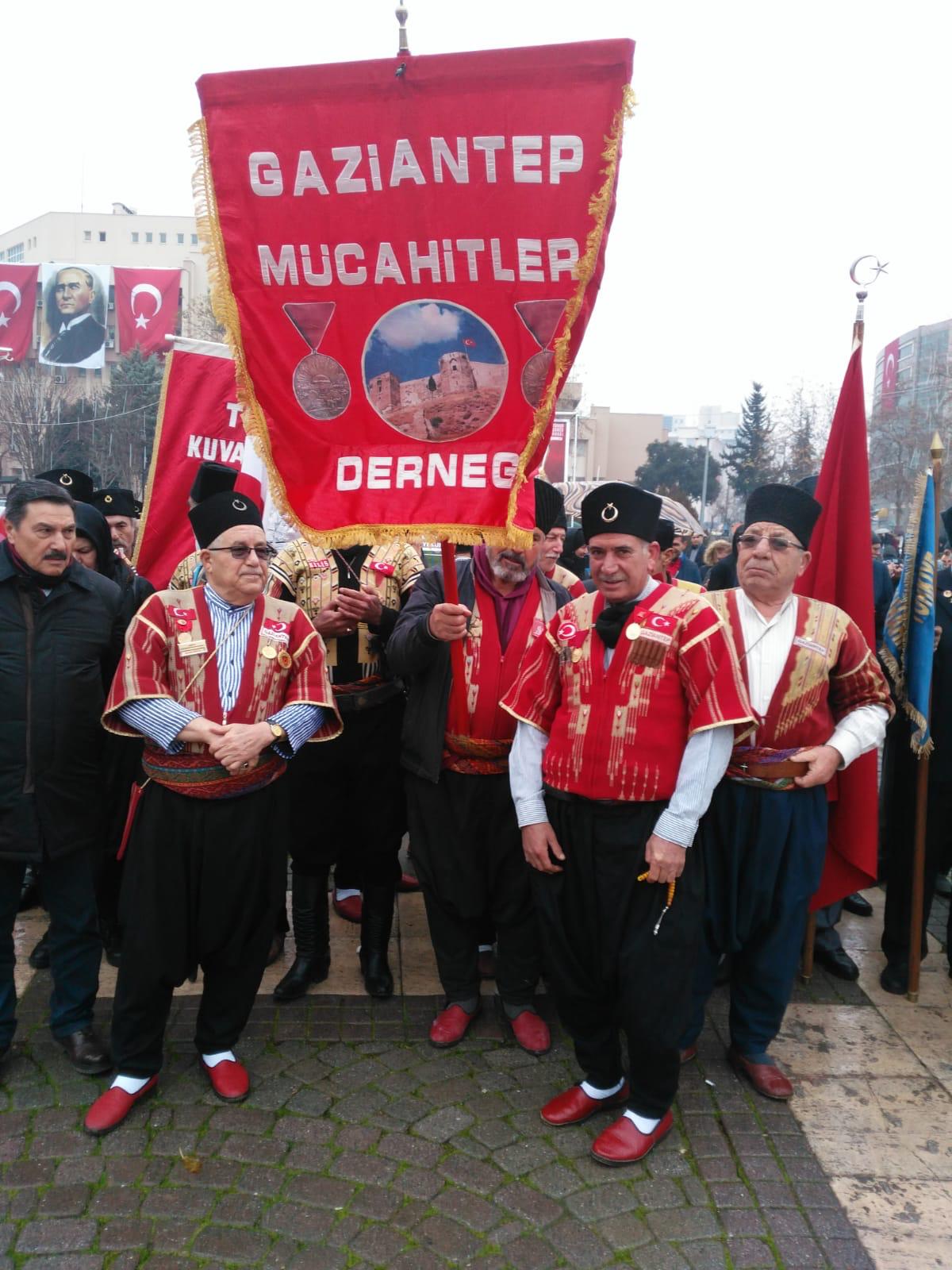 40 Ayet Okuyorum
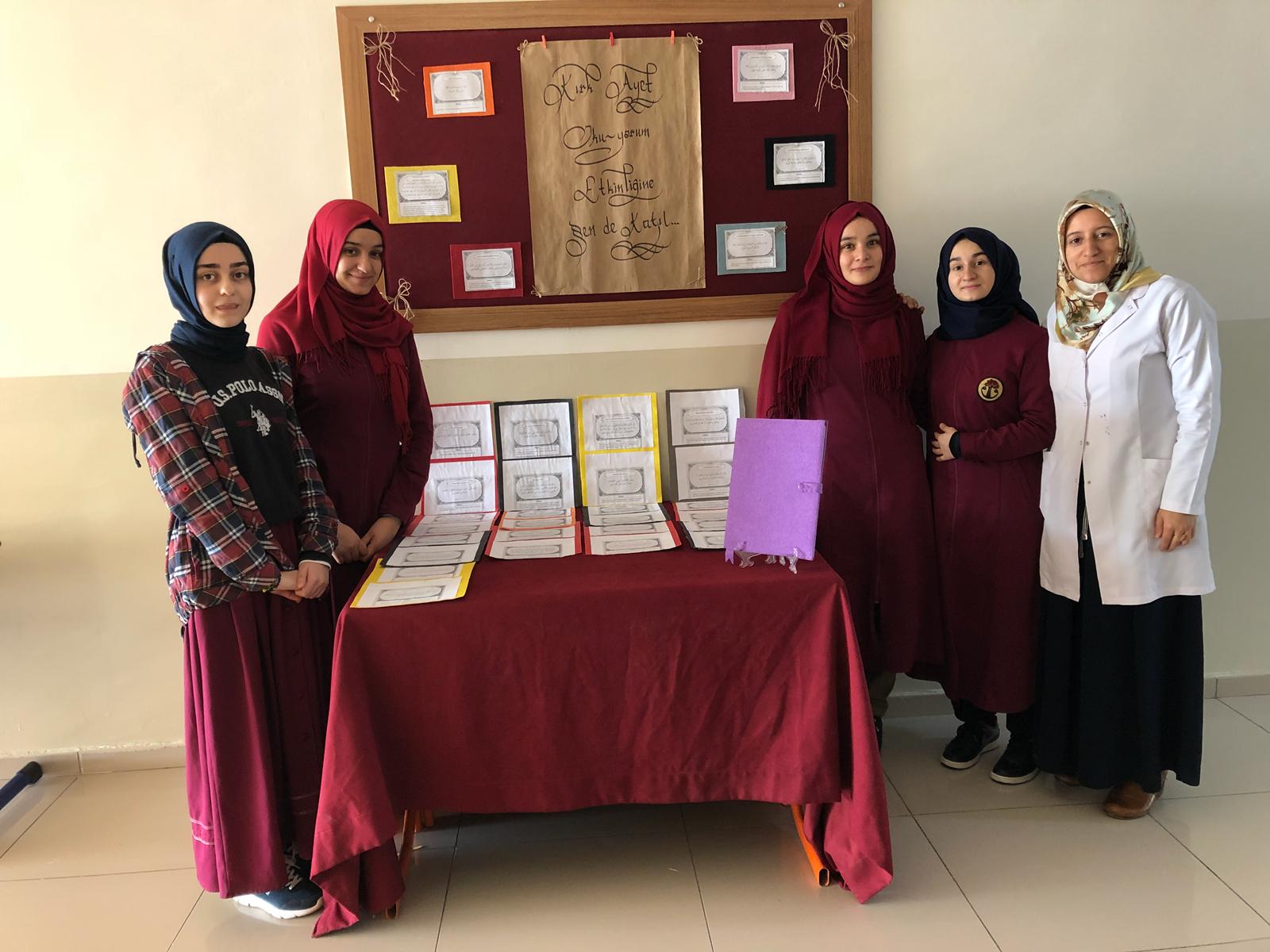 40 Hadis Okuyorum
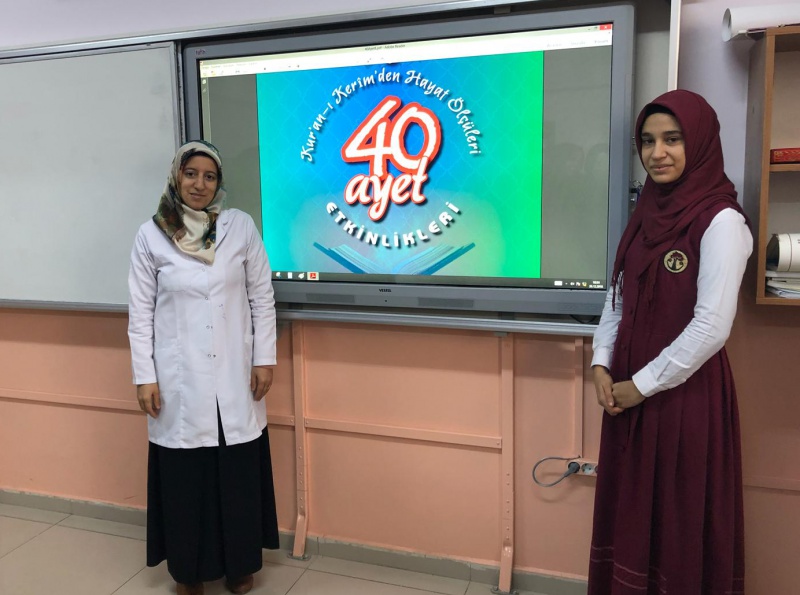 Ağız ve Diş Sağlığı Etkinliğimiz
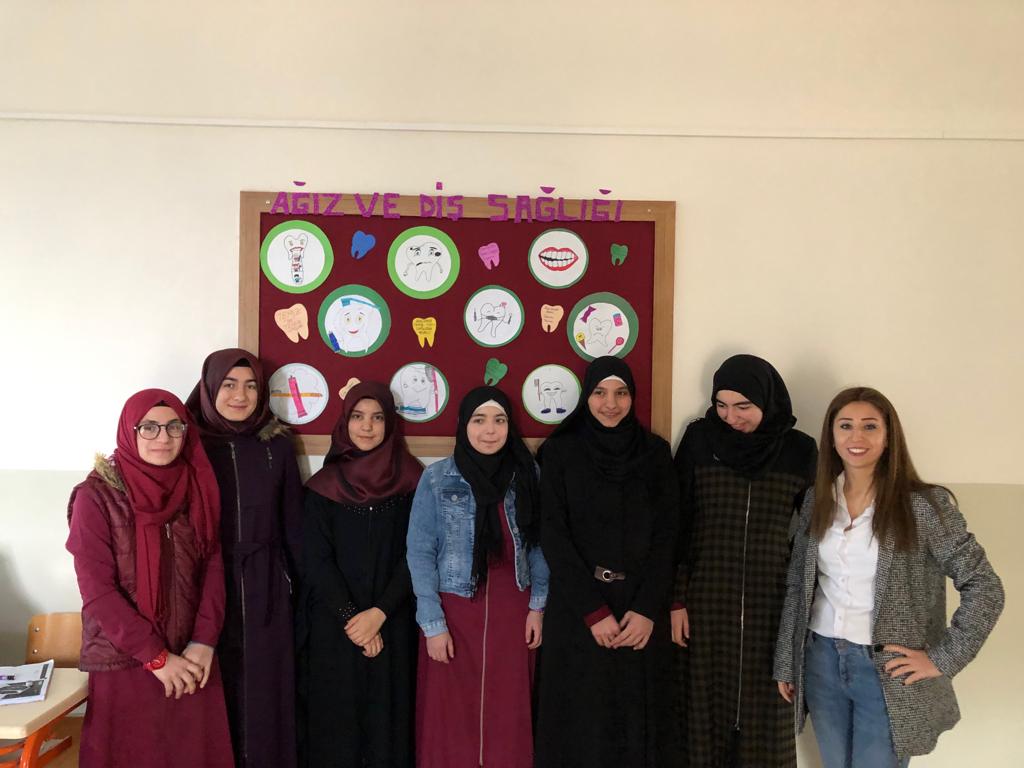 Arapça Bilgi Yarışması
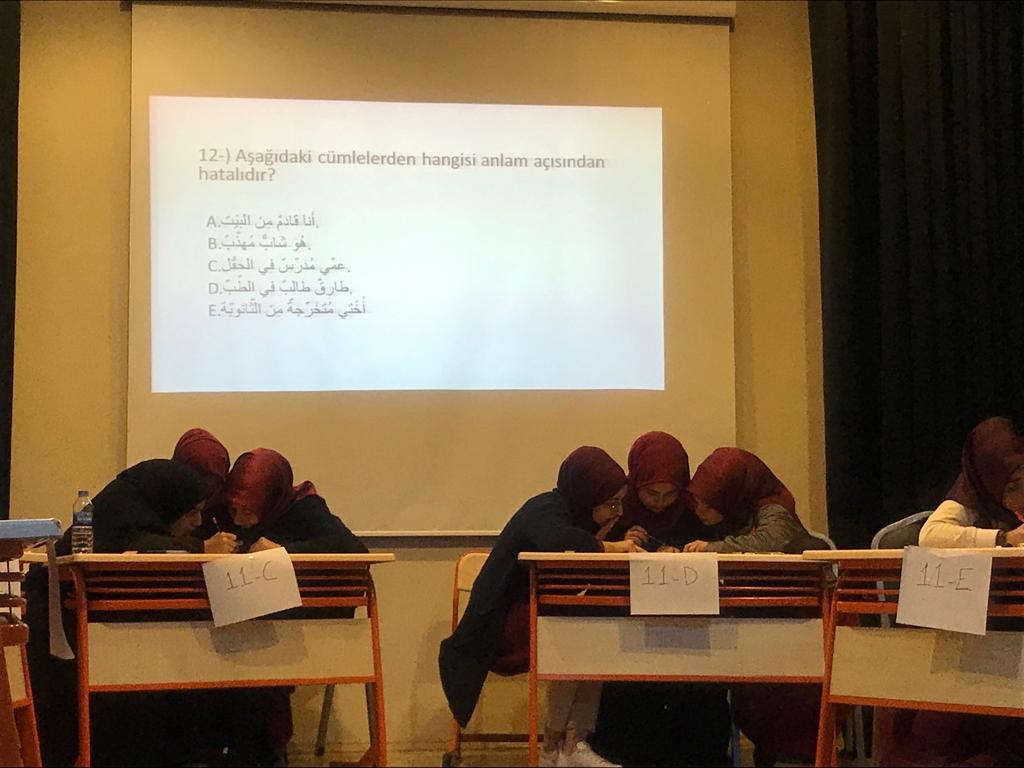 Arapça Koridorumuz
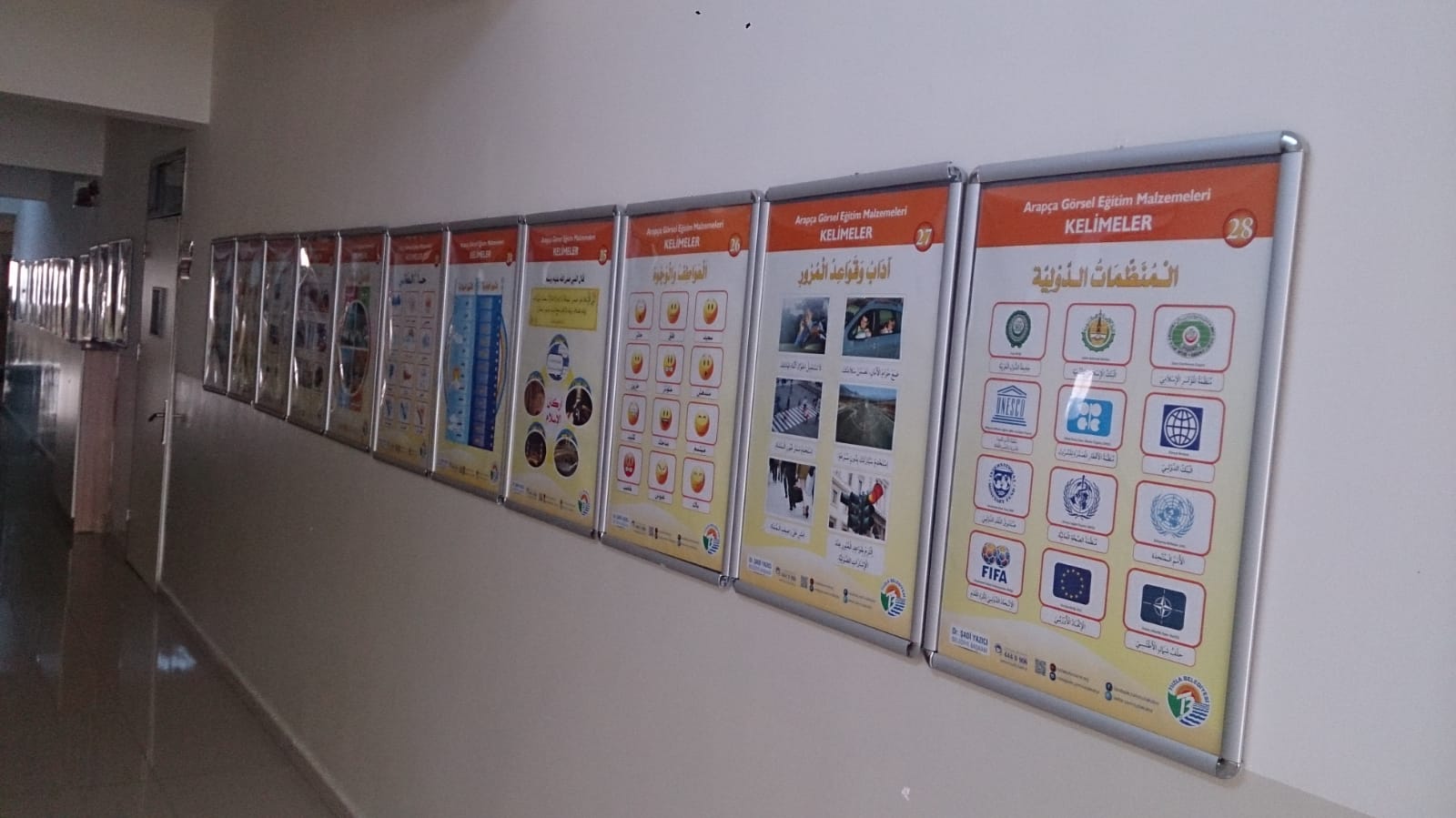 Belediye Başkanımızın Okulumuzu Ziyareti
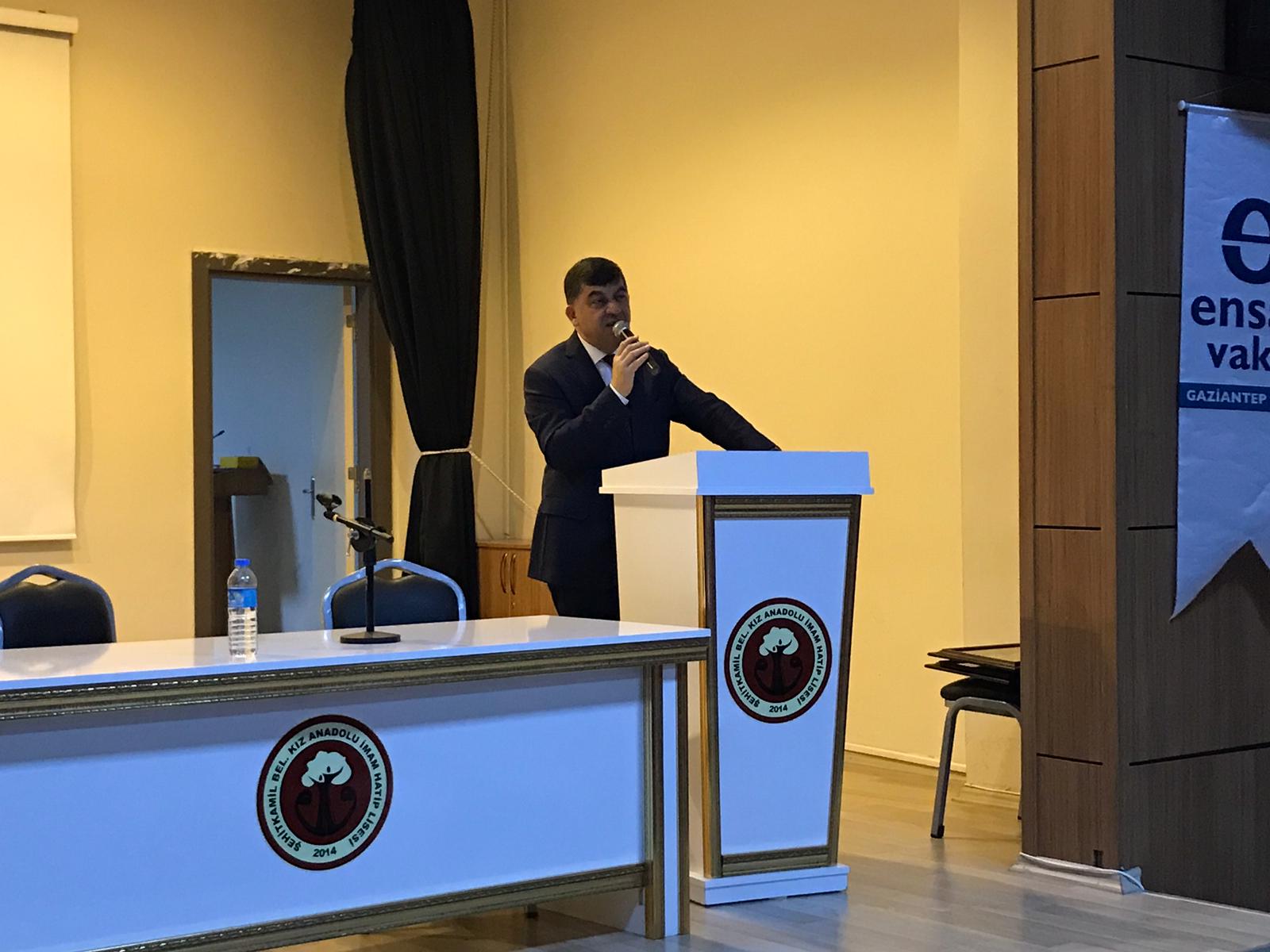 Ben Okuyorum Gaziantep Okuyor
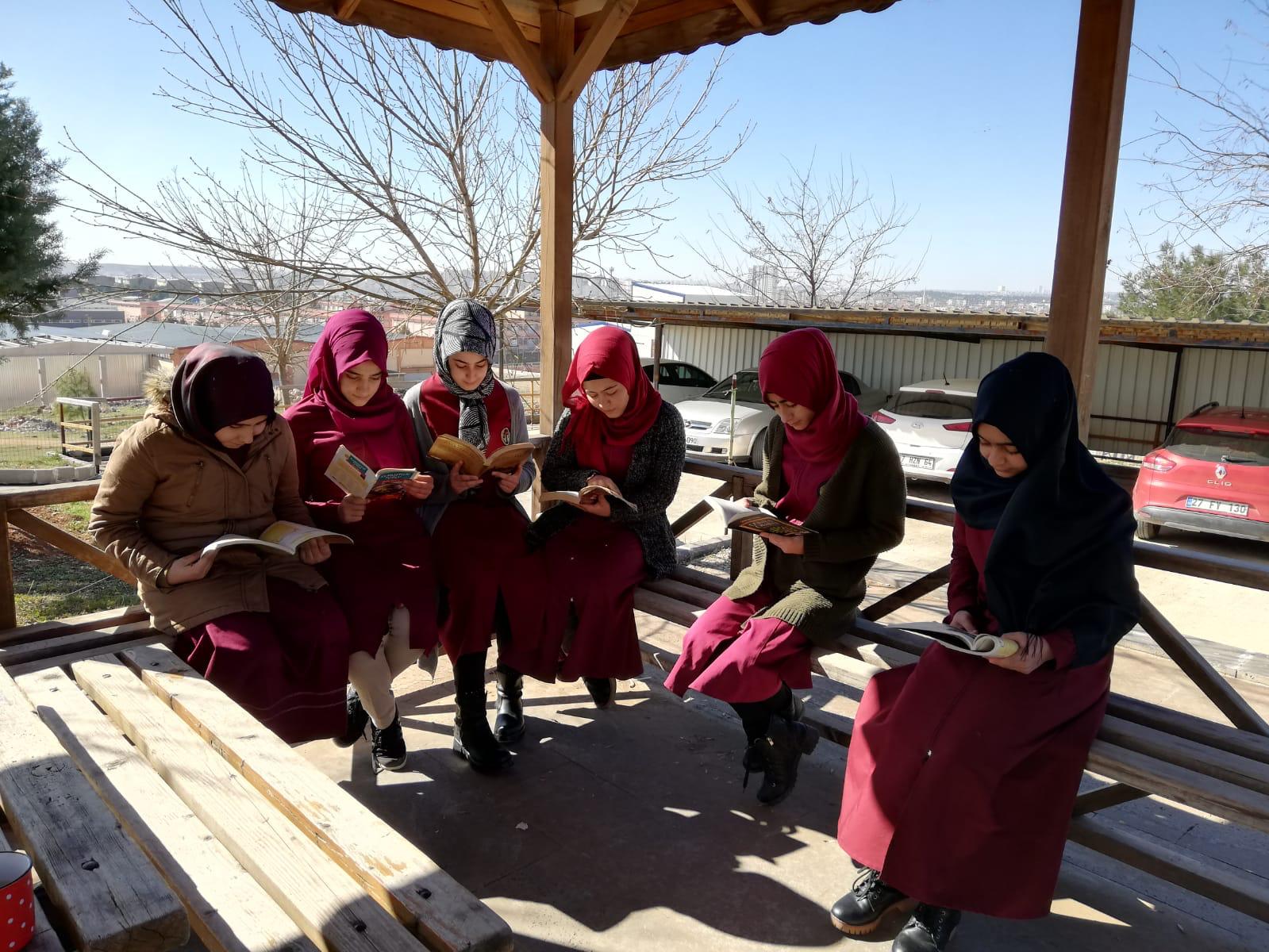 Beslenme Dostu Okul Projesi
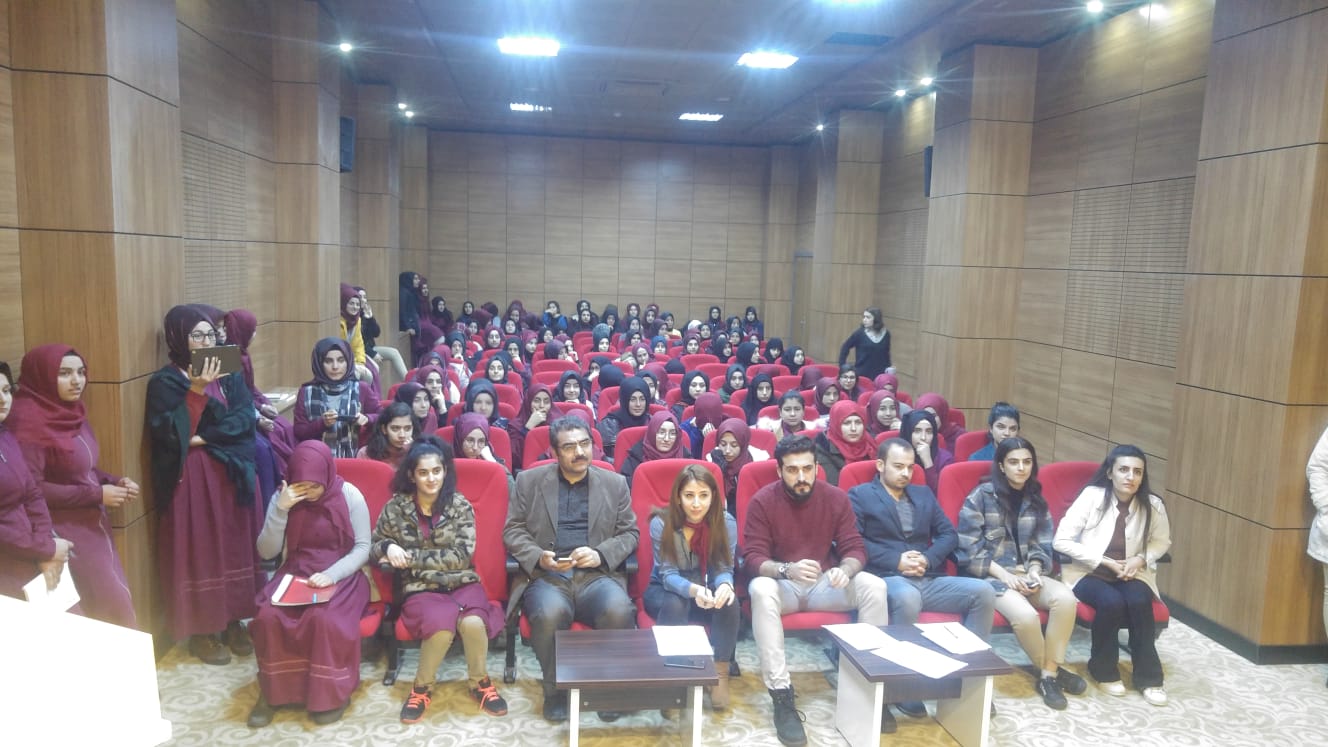 Bilge Hatun Projesi
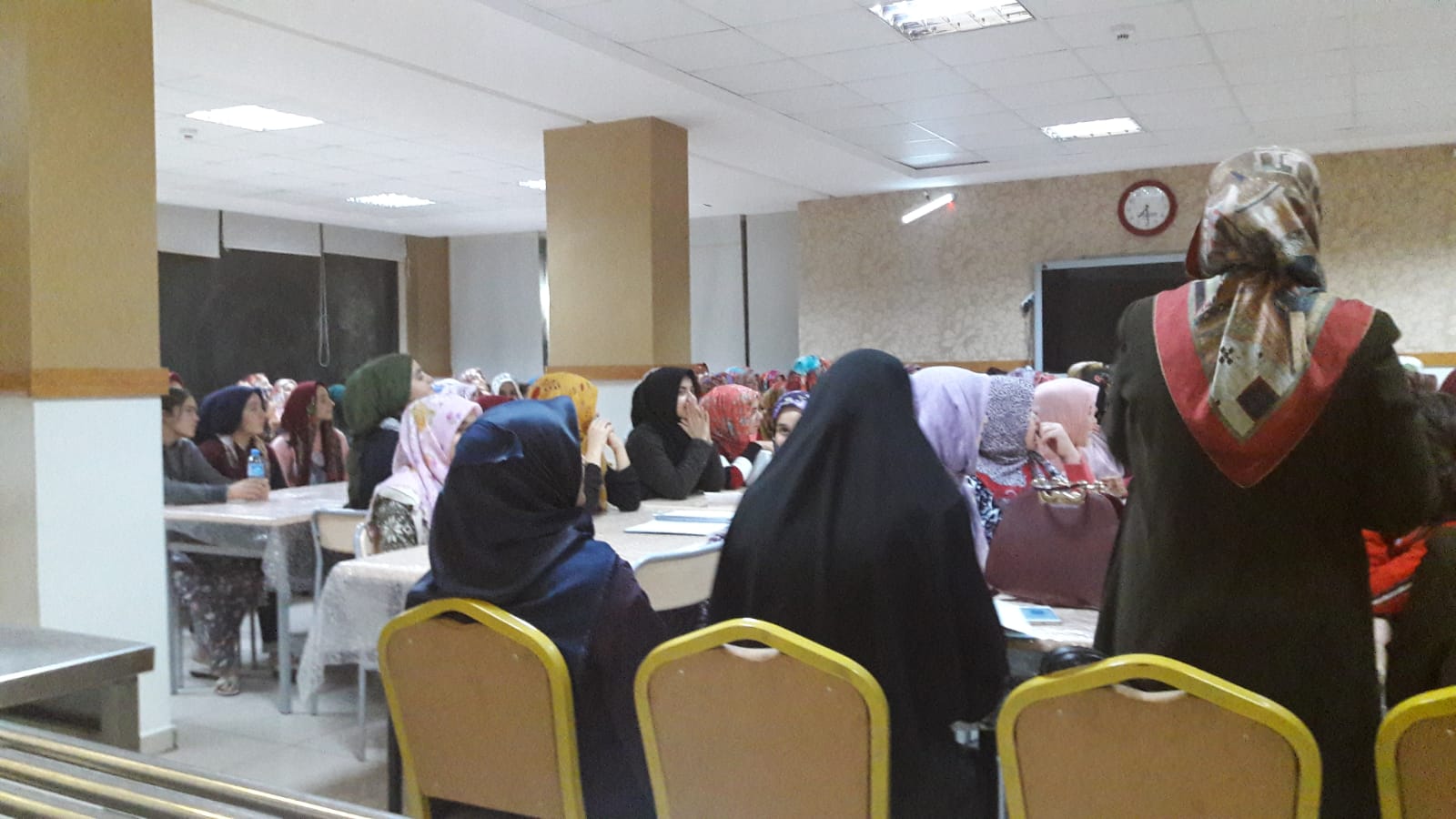 Camiler Haftası
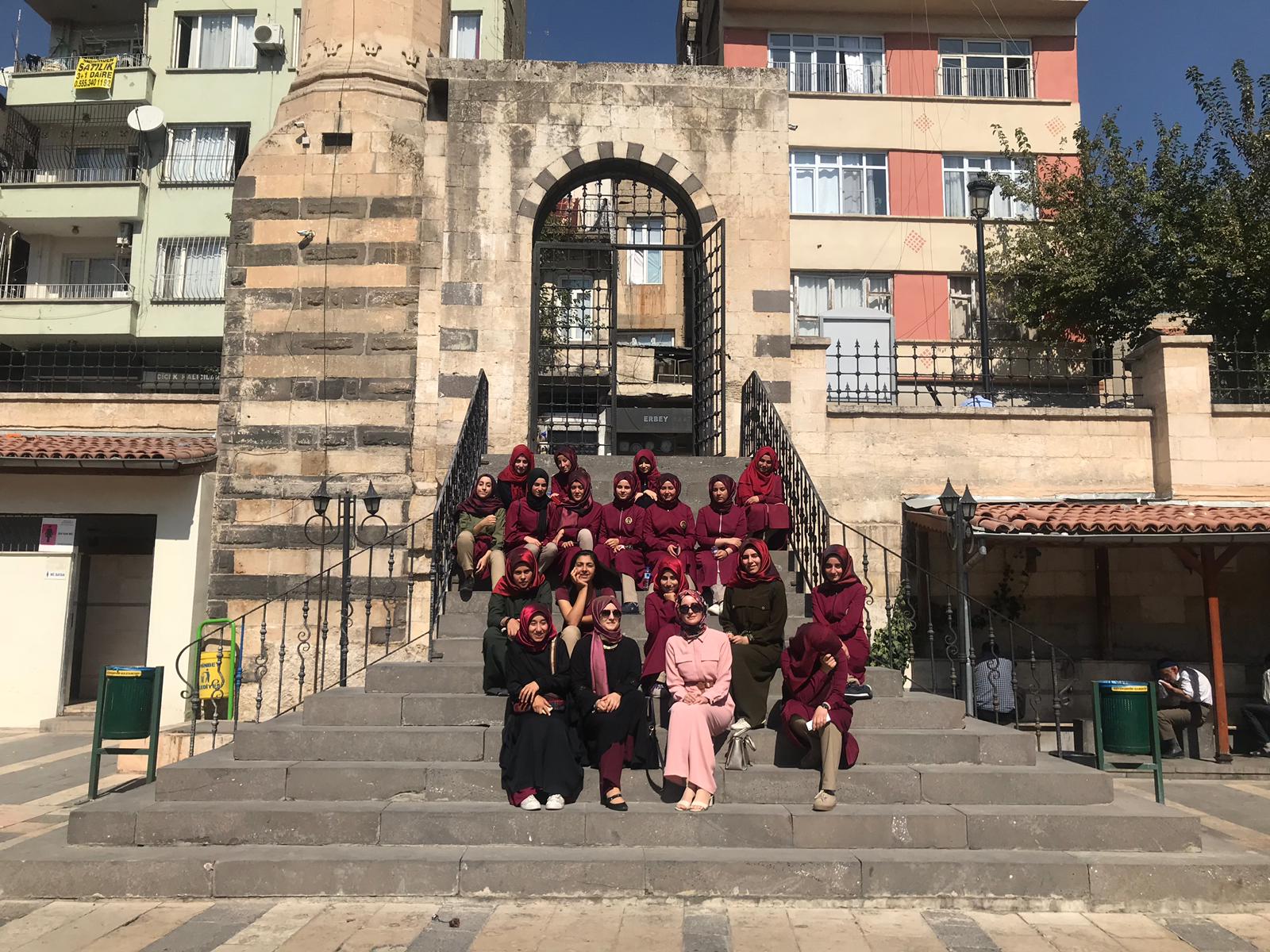 Cuma Sohbetleri
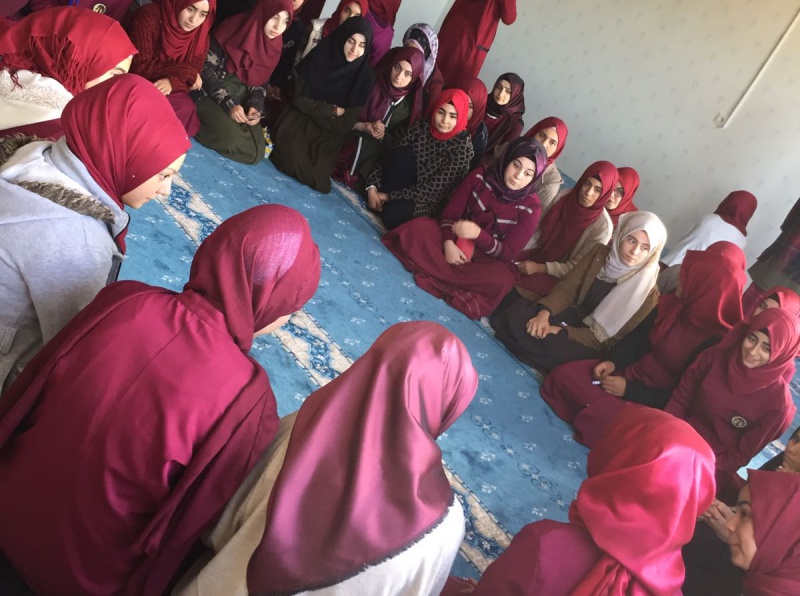 Çanakkale Şiir Yarışması
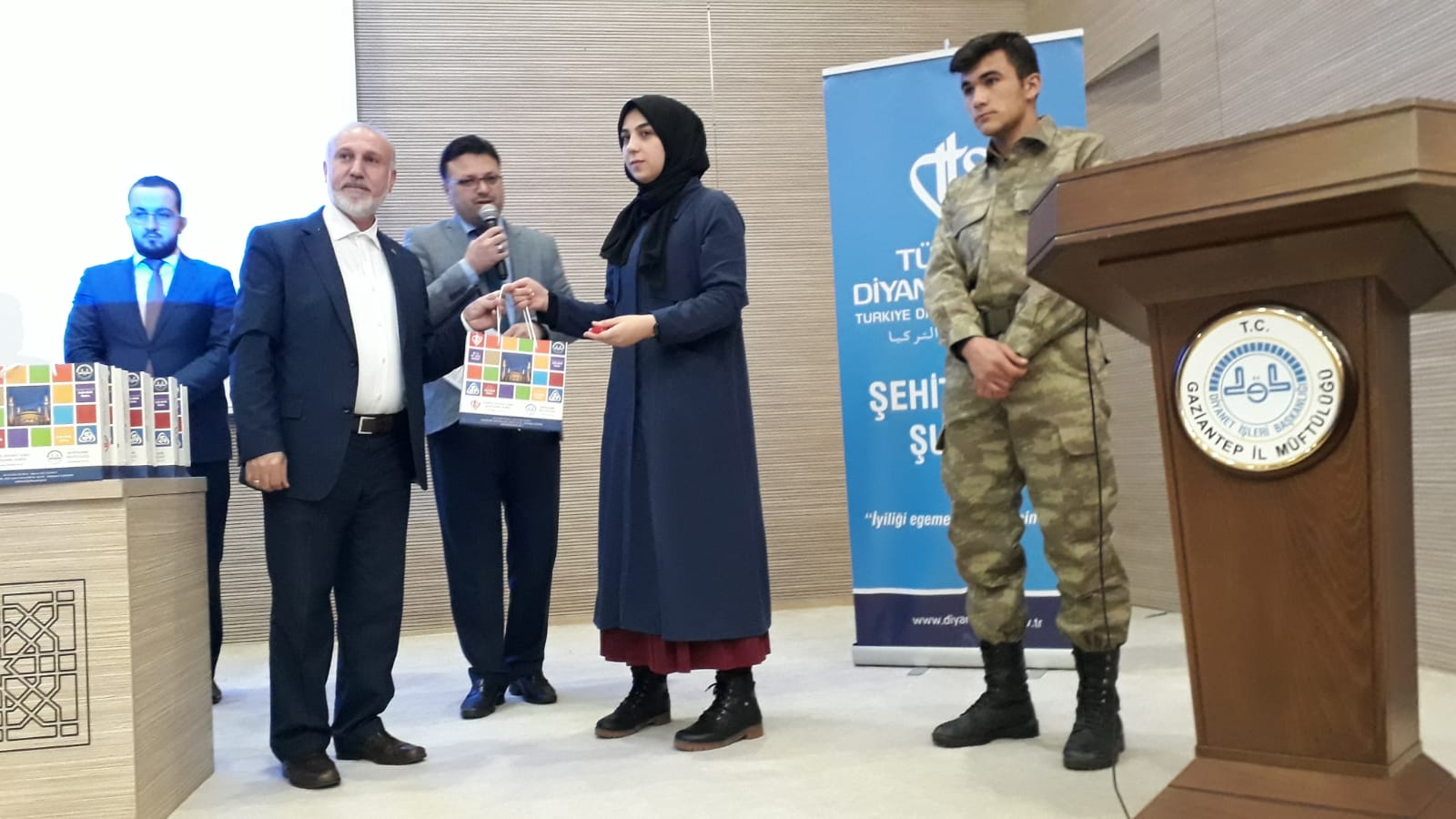 TYT ve AYT Seminerleri
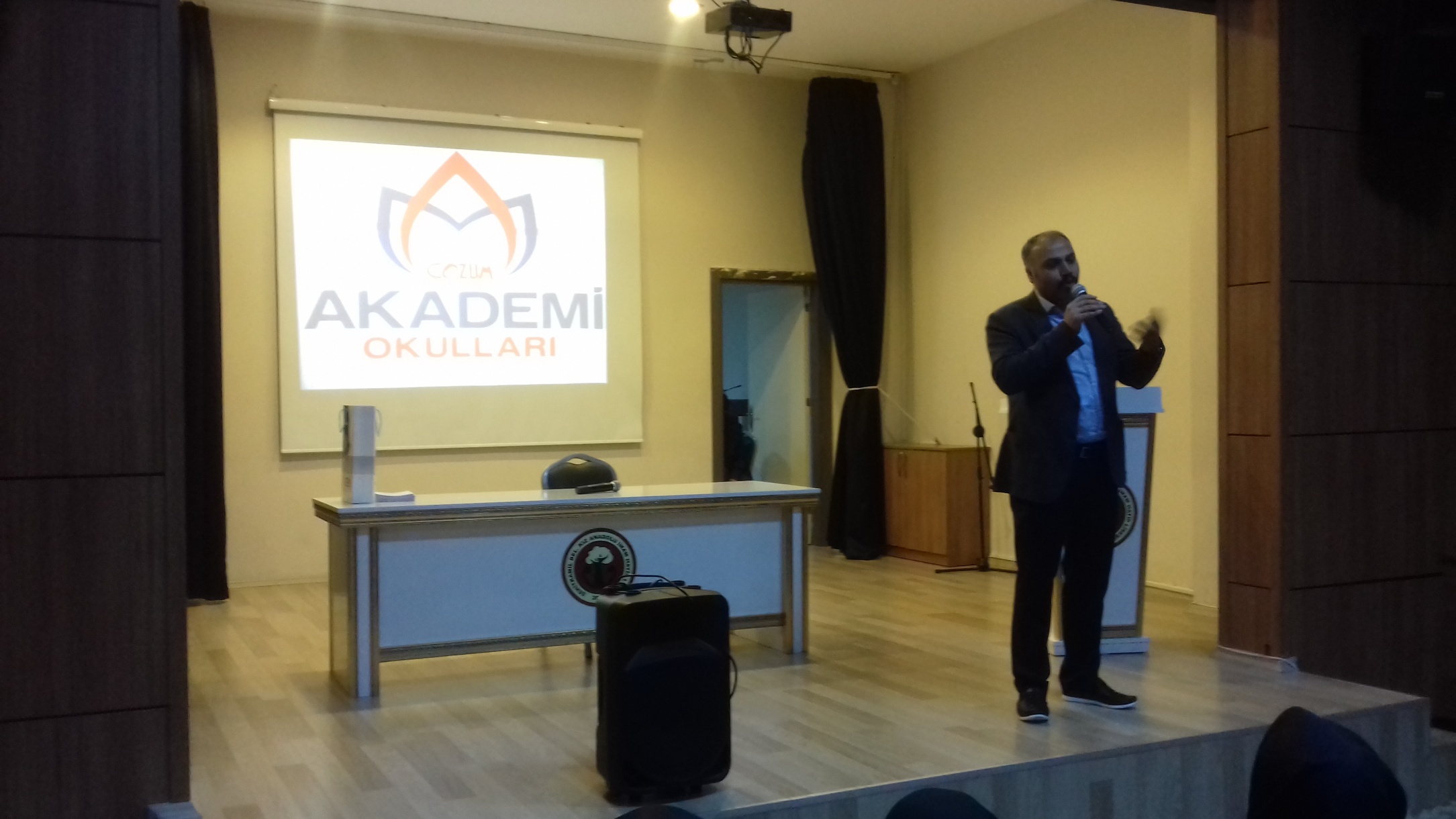 Dilek ve İstek Kutusu
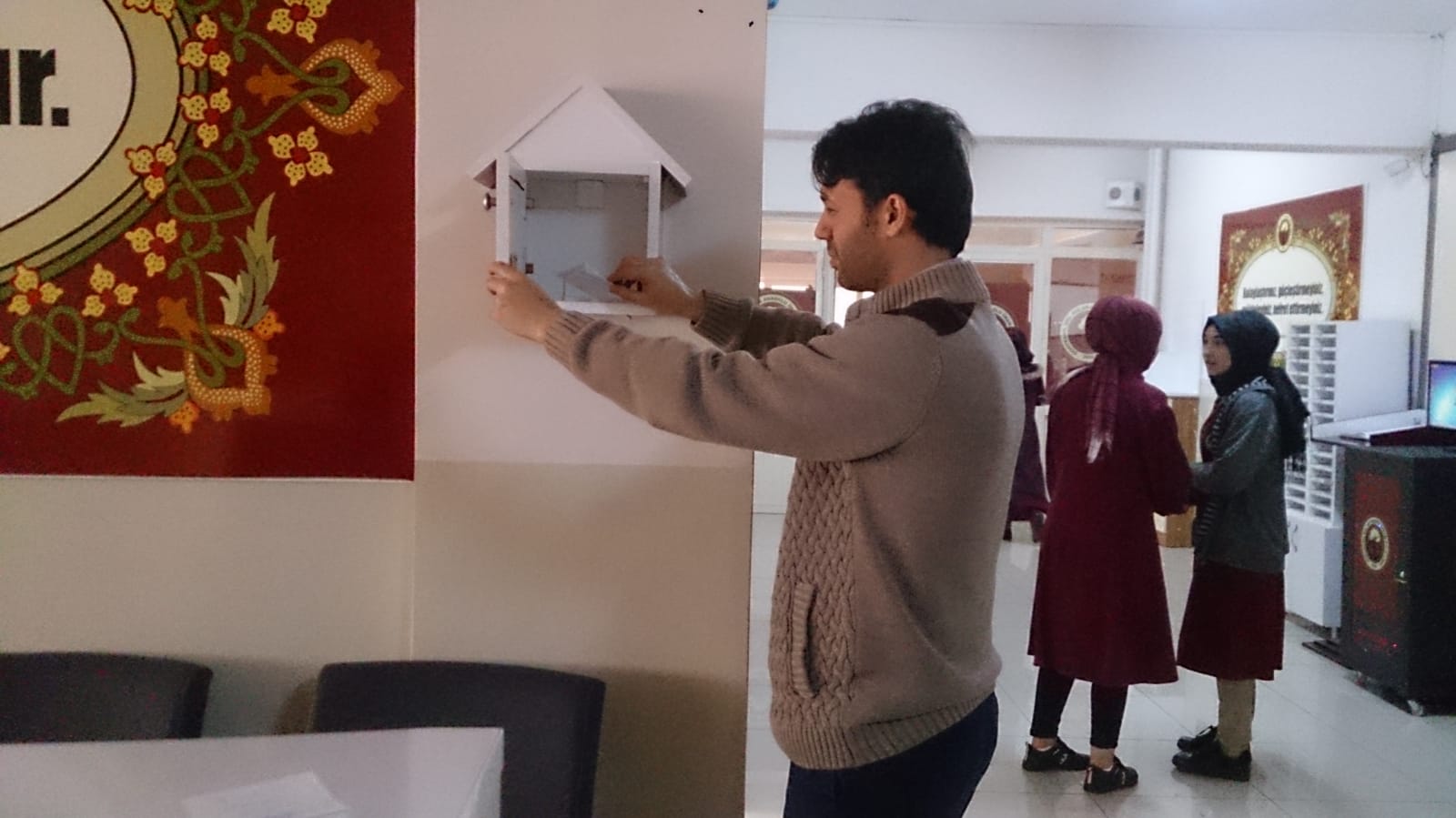 Tiyatromuz
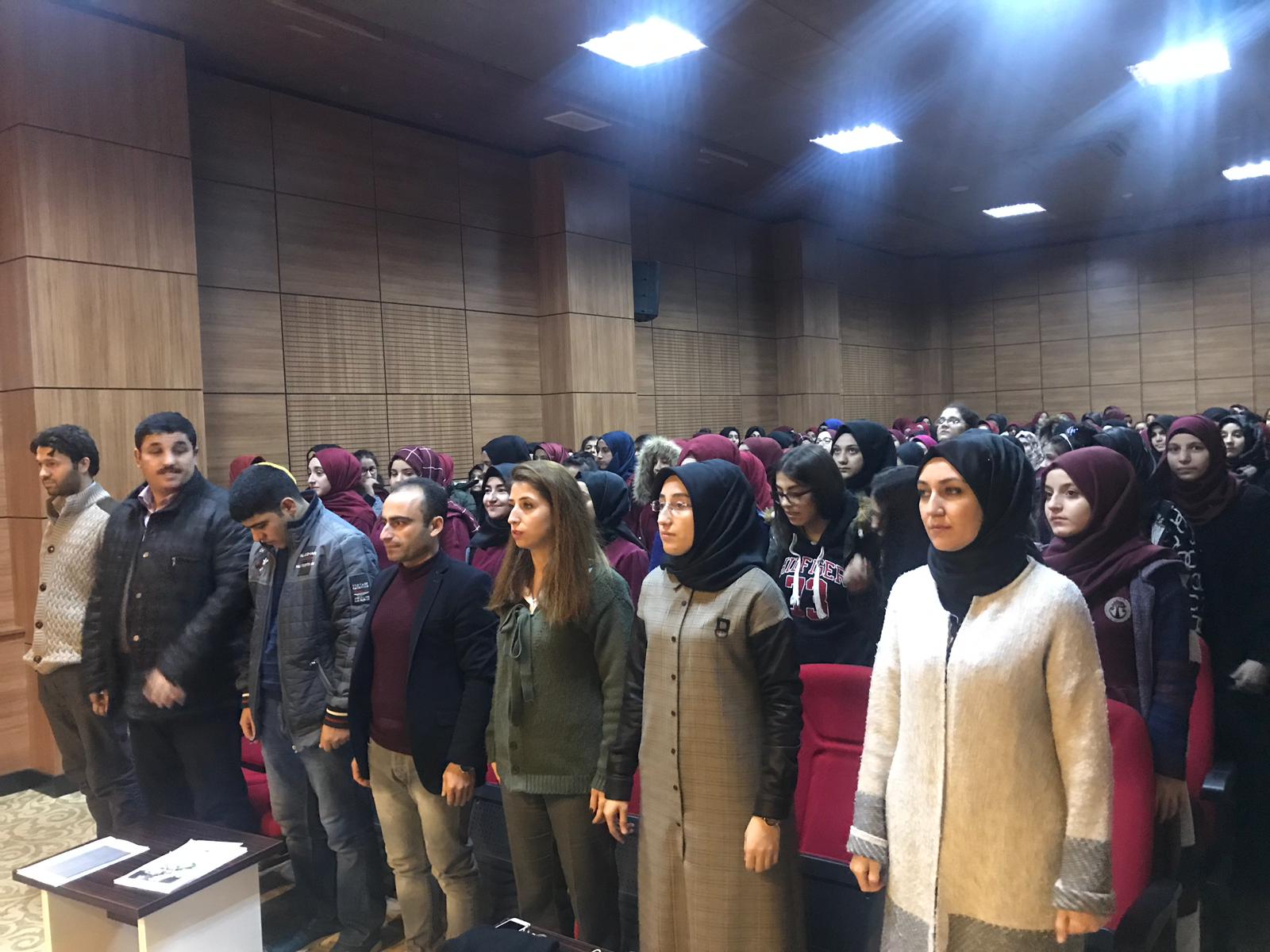 Dünya Yürüyüş Günü
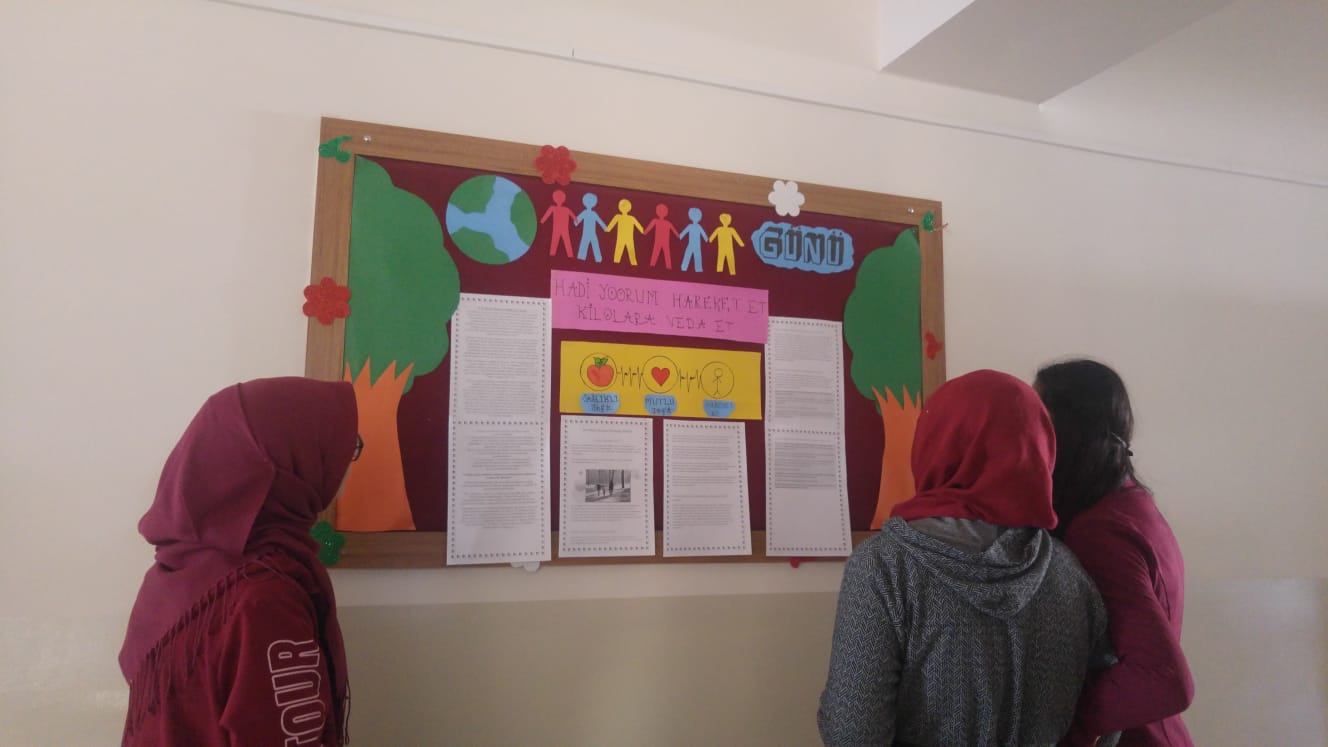 EBA Tanıtım
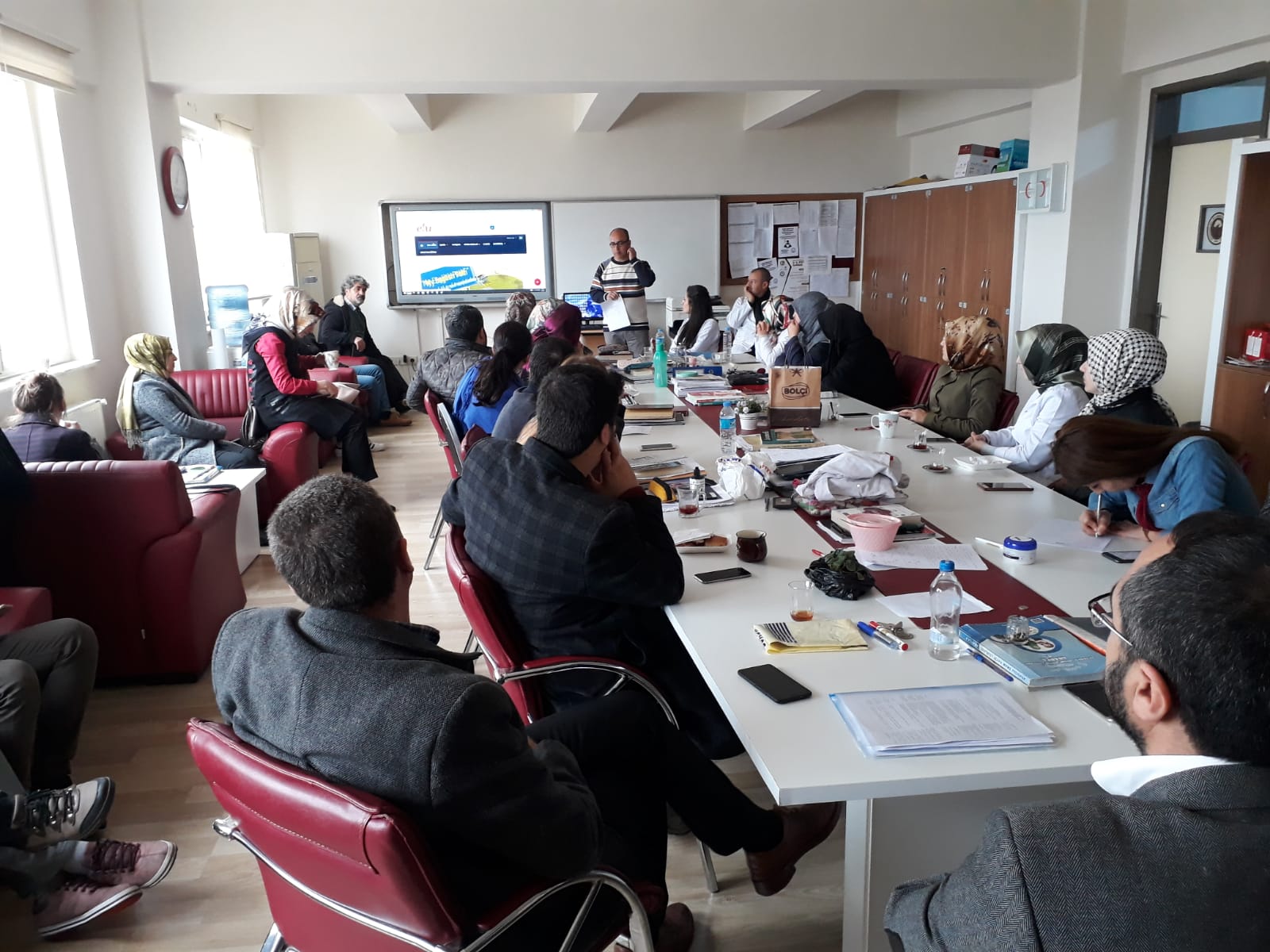 Eğitim Terbiye ve İrfan Söyleşileri
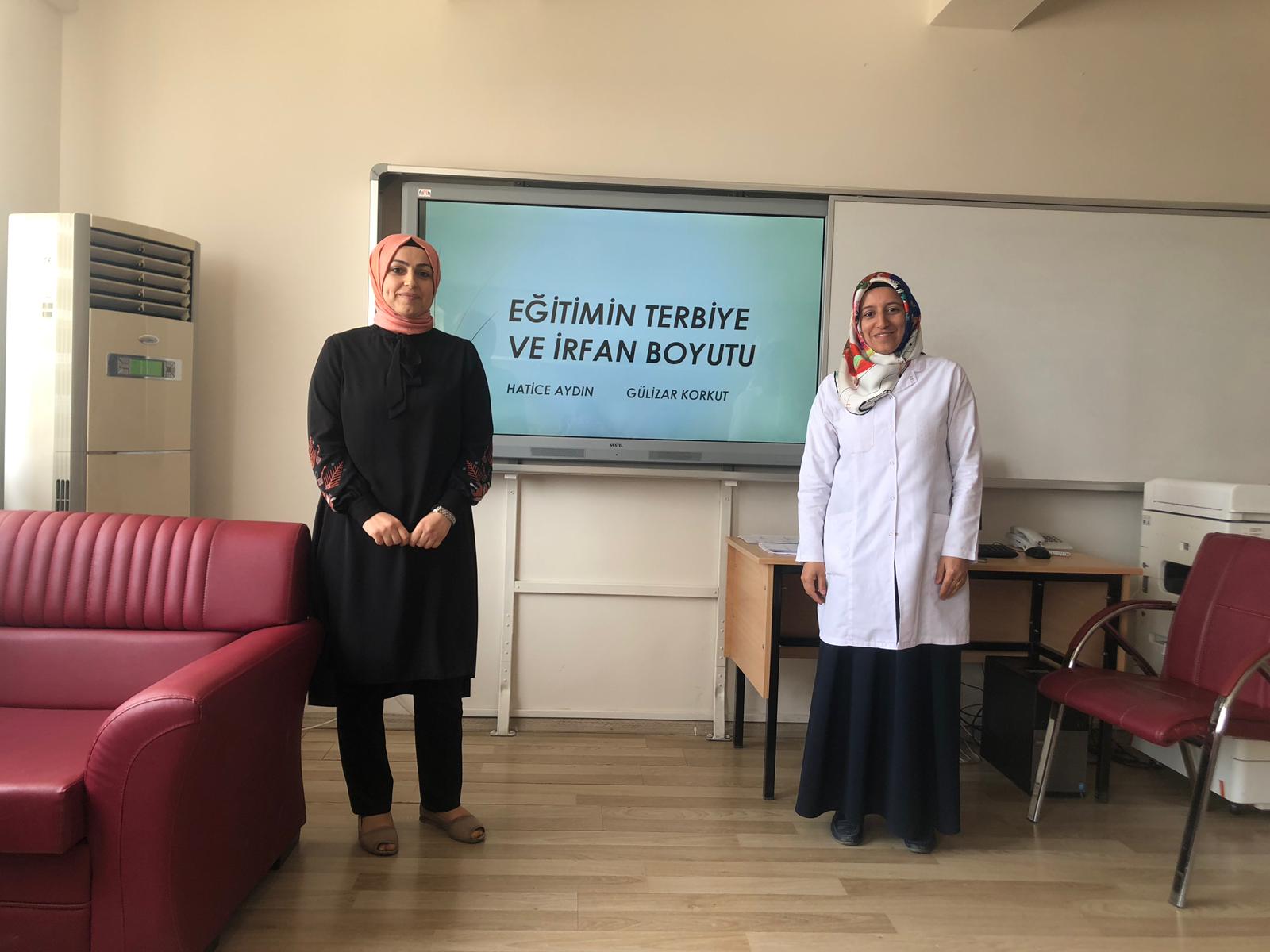 E – Twinnig Projemiz
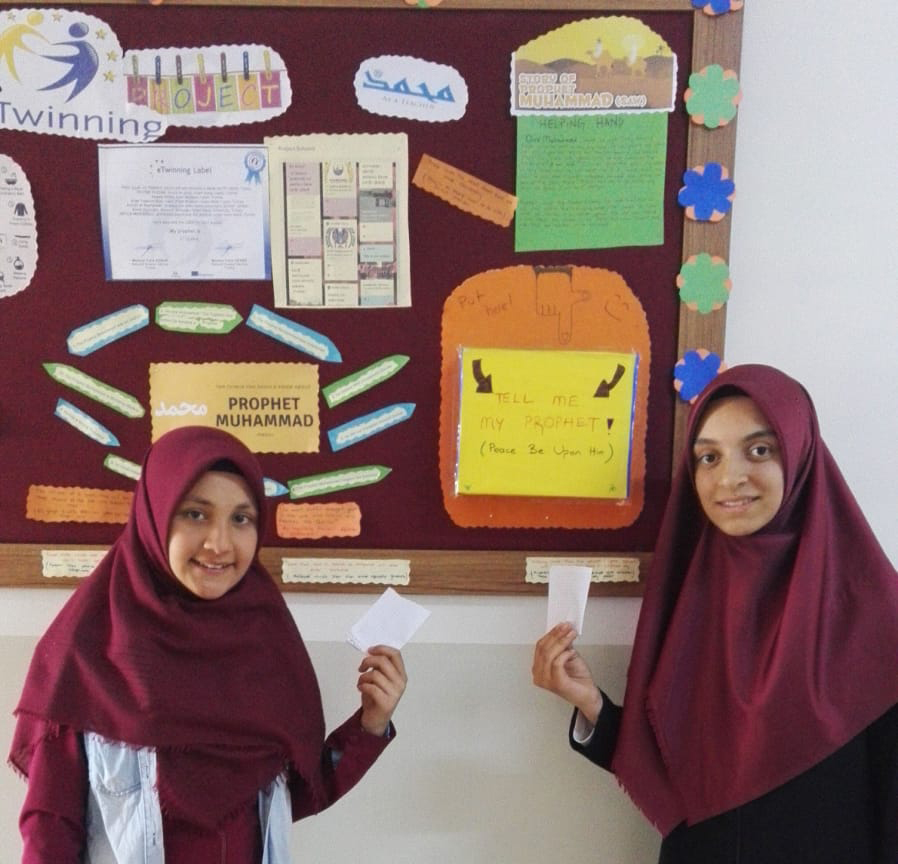 Fuat Sezgin Ödülleri
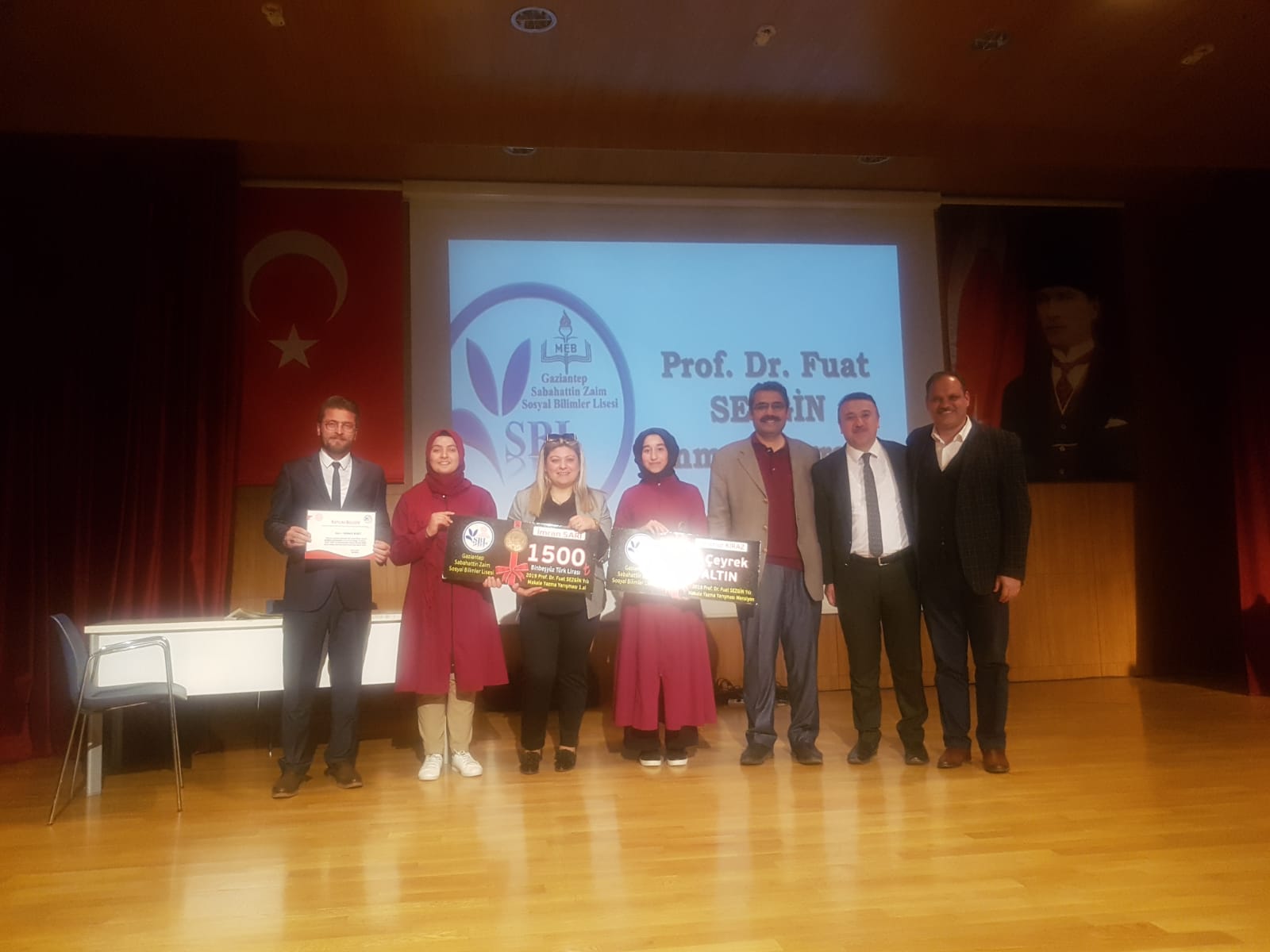 Gazilerimizin Okulumuzu Ziyareti
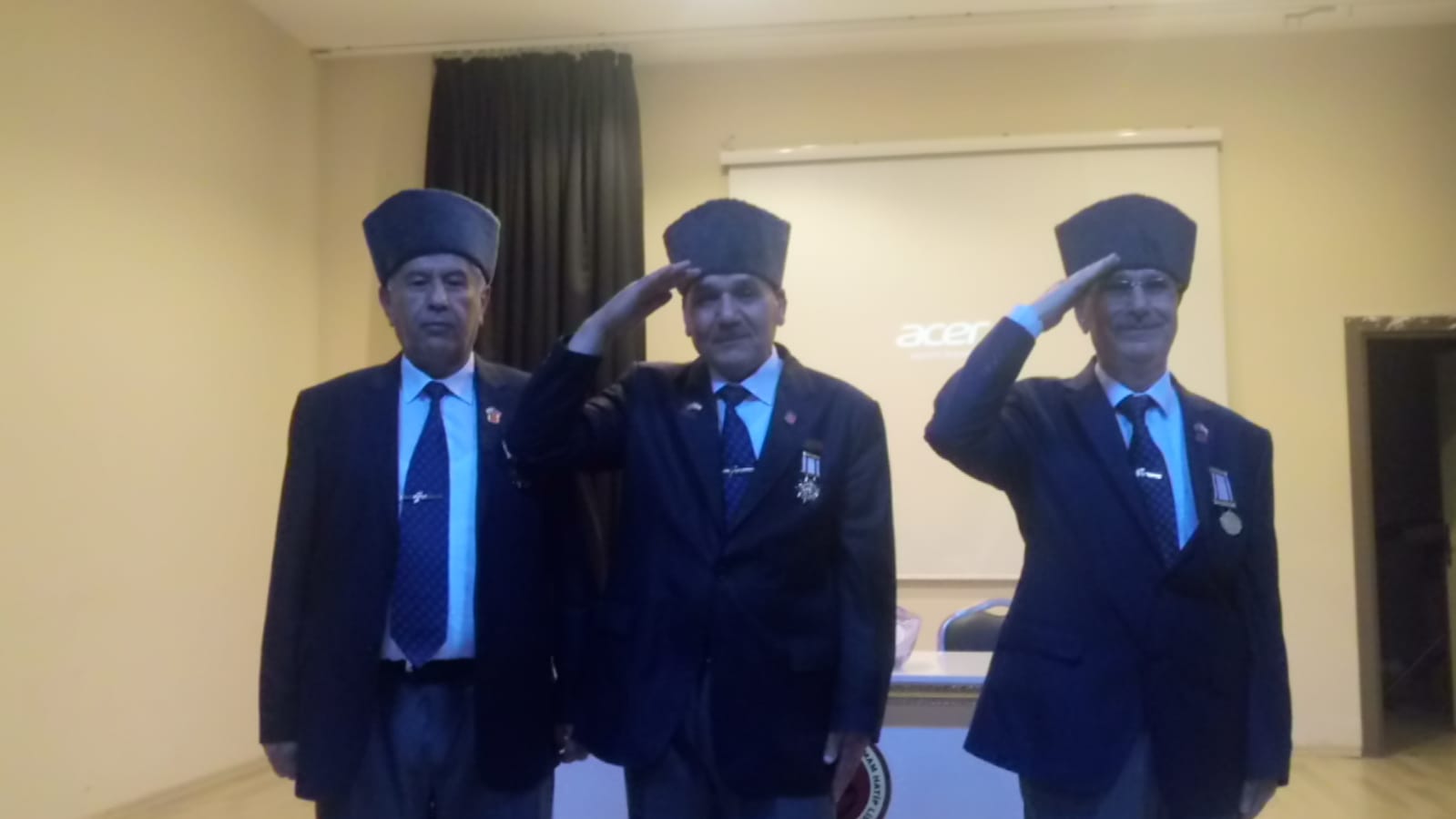 Gençler Sabah Namazında Buluşuyor
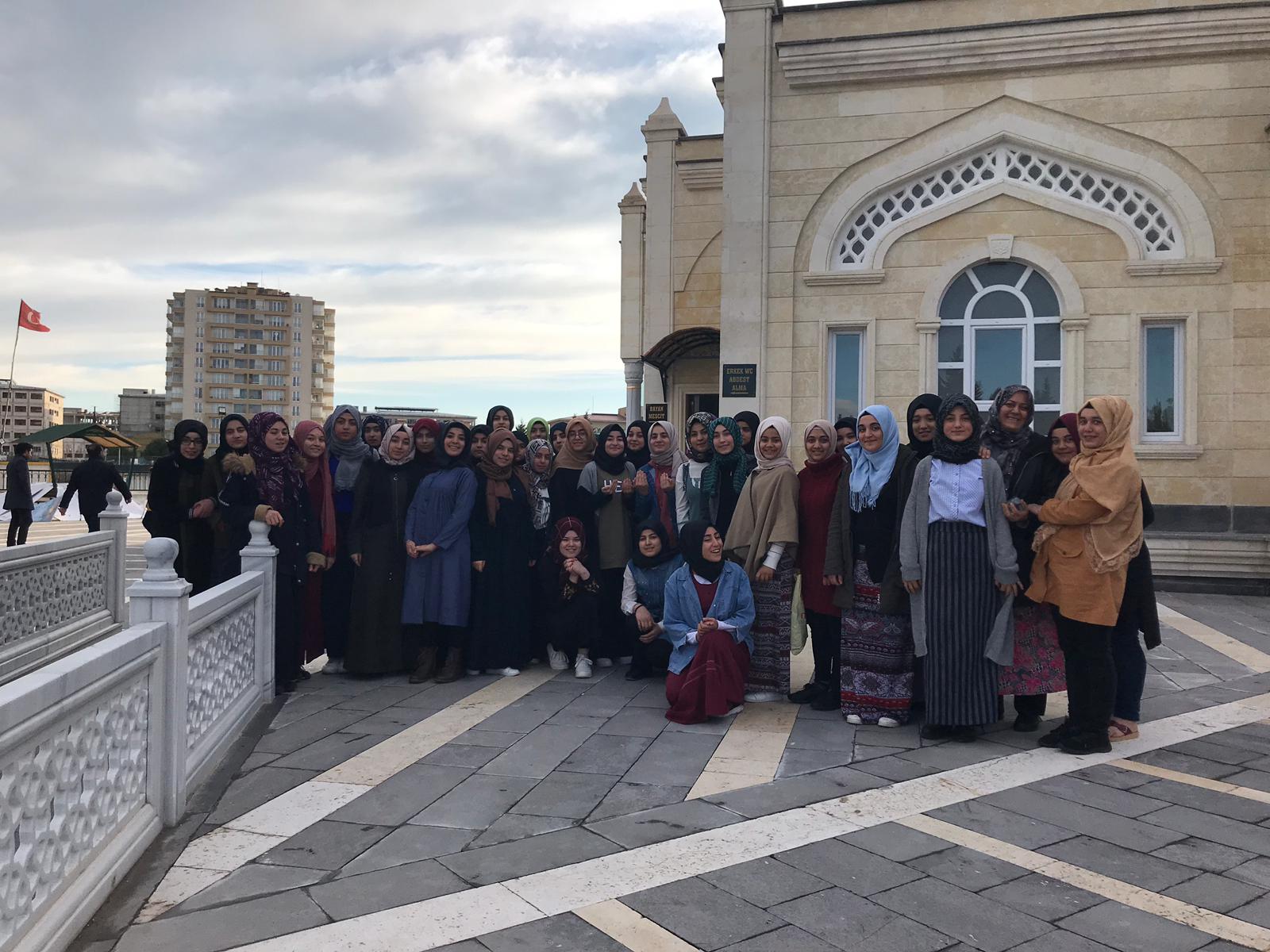 İlmihal Yarışması
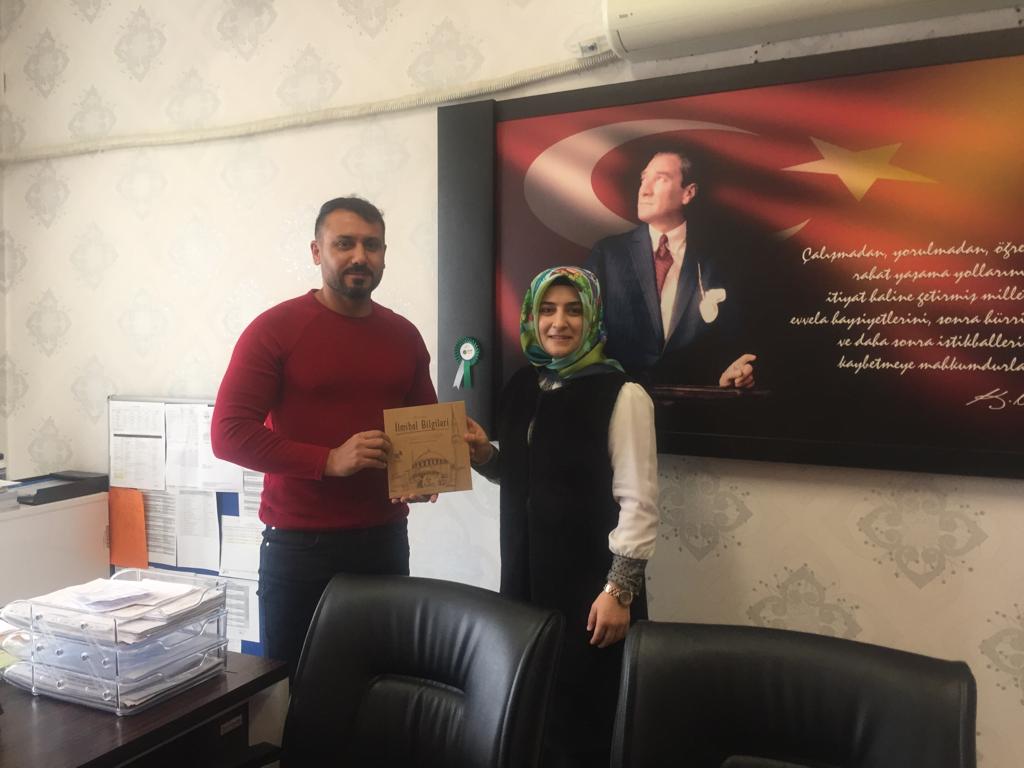 Kadına Şiddete HAYIR
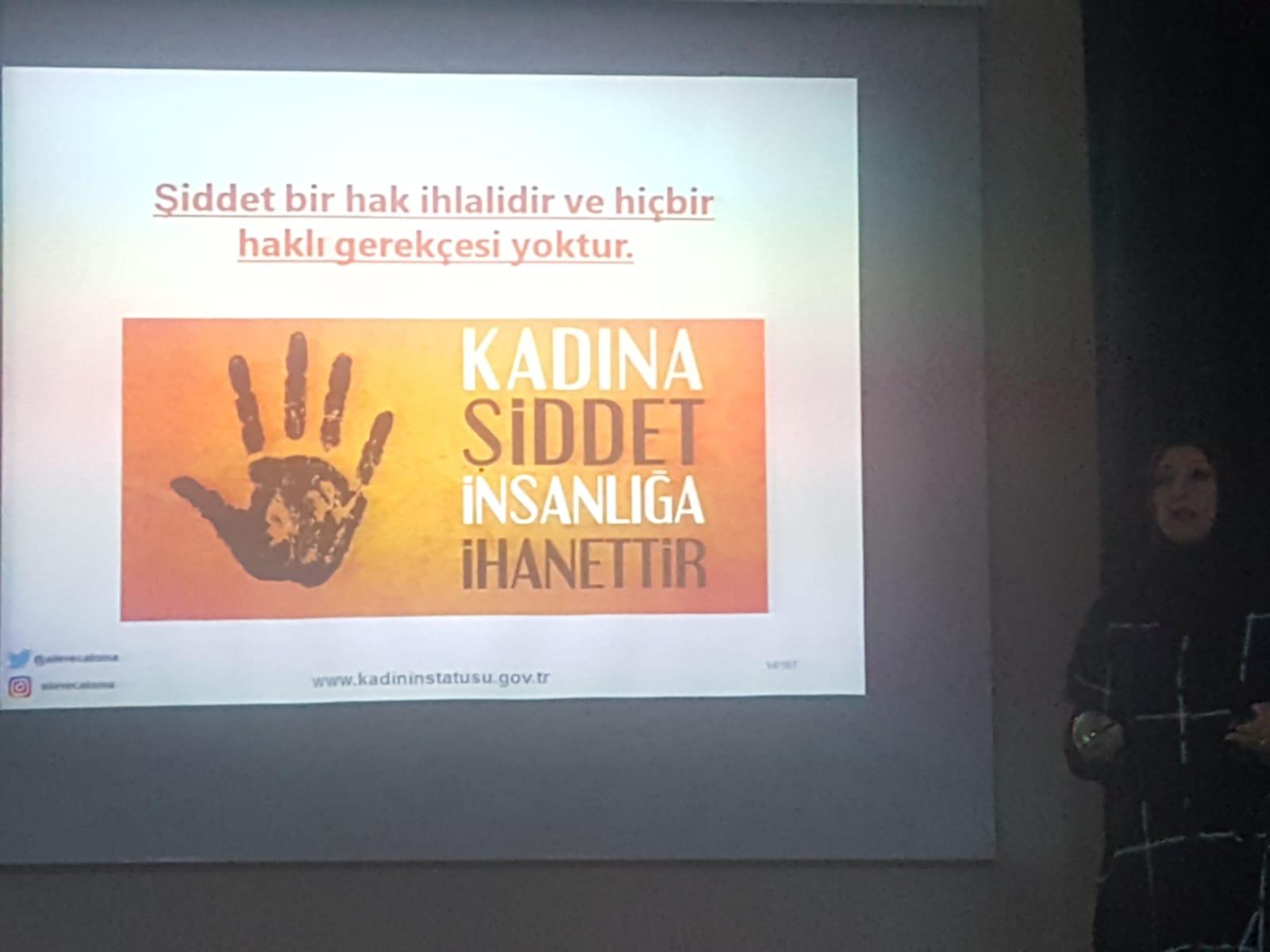 Kale Gezimiz
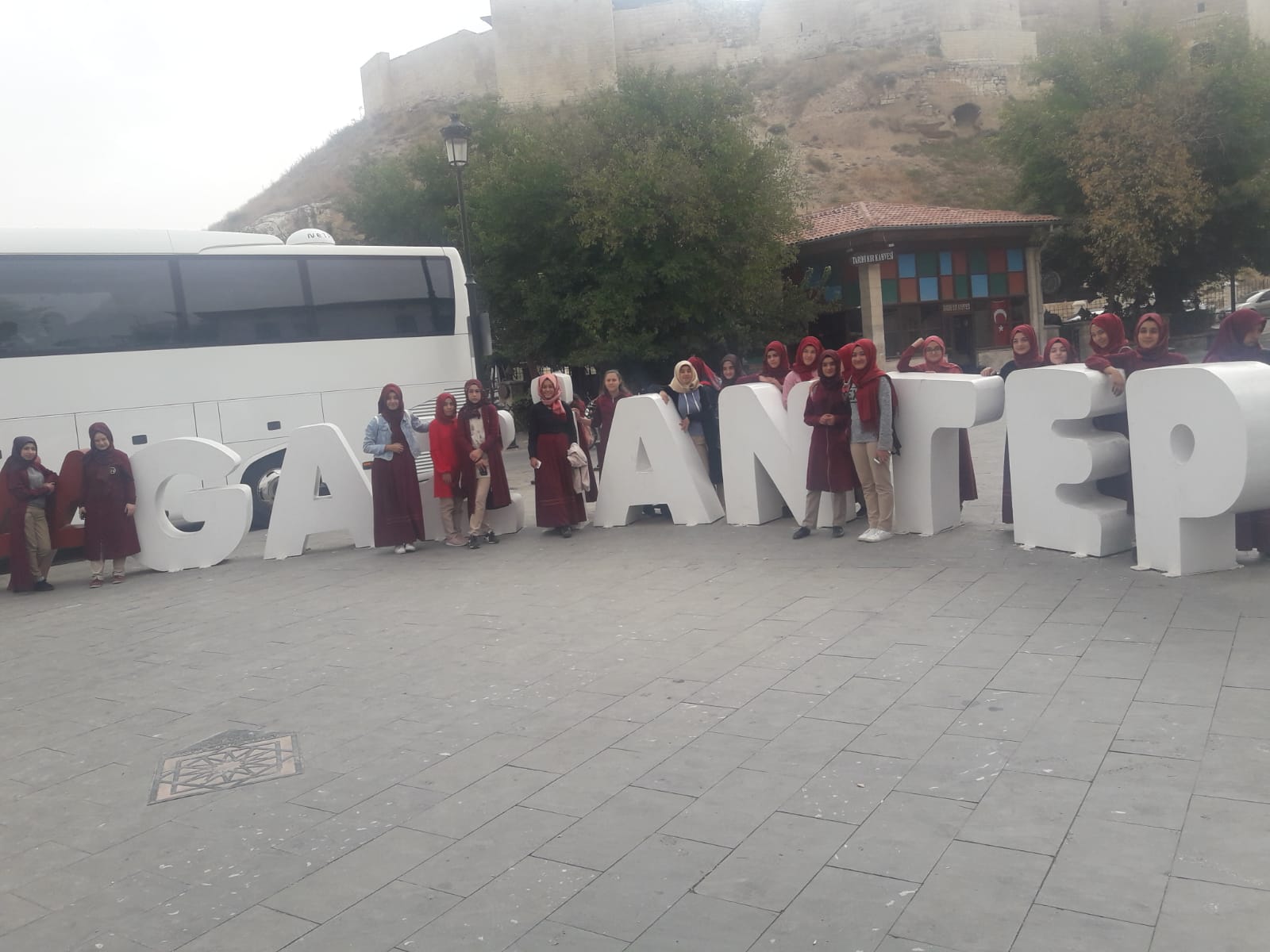 Kandil Simiti Dağıttık
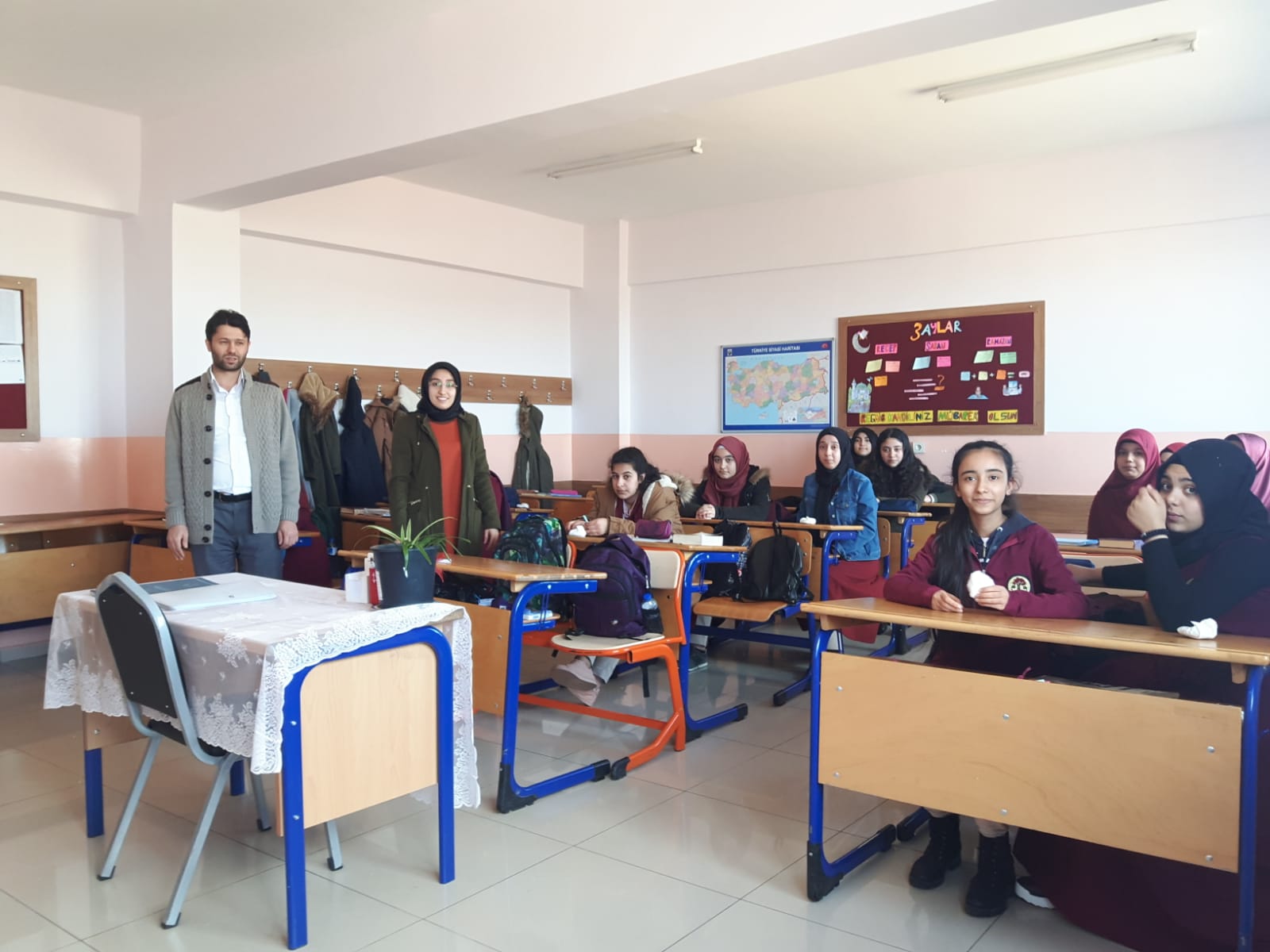 Kültür ve Medeniyet İzleri Taşıyan Levhalar
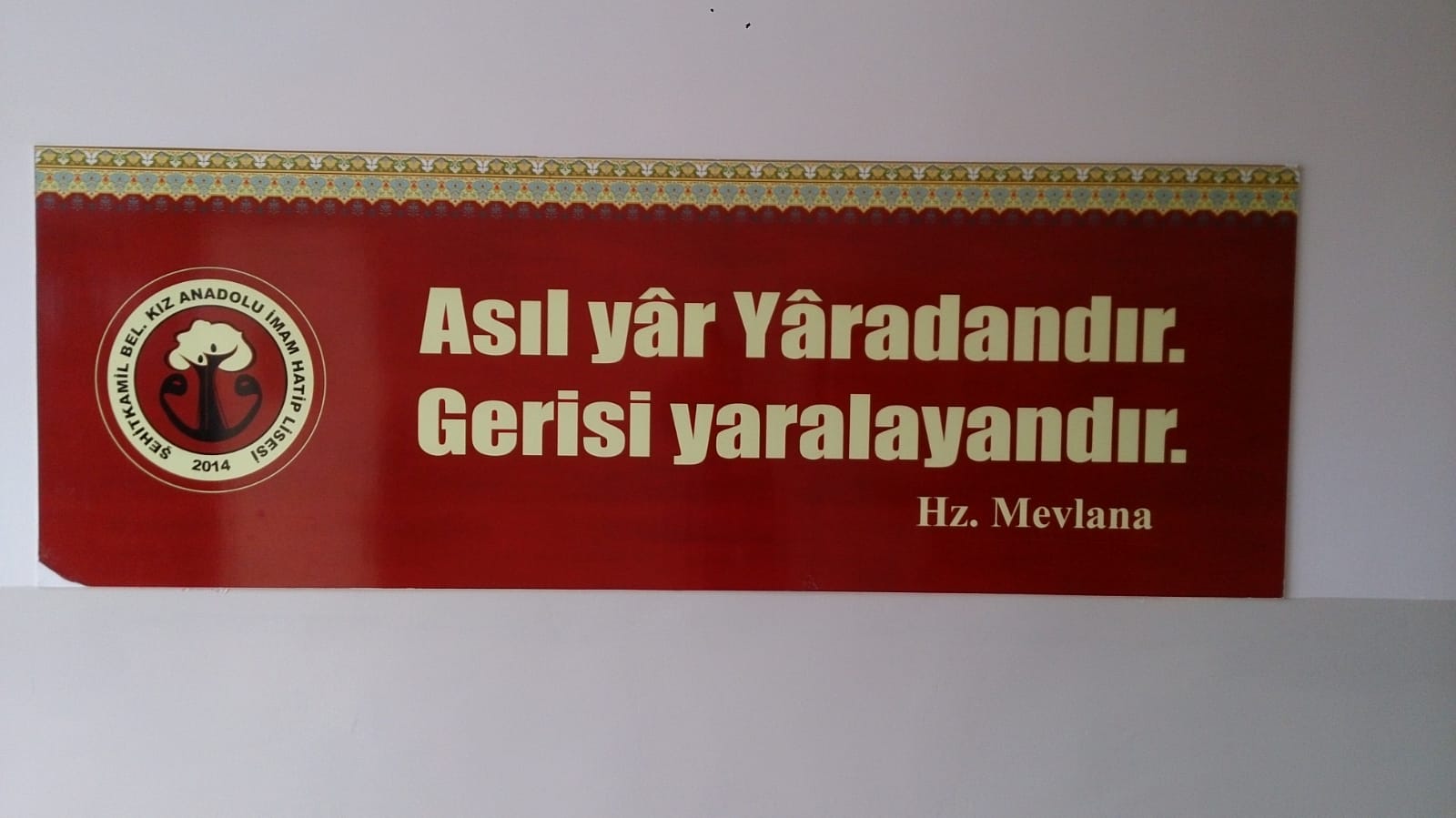 Macera Parkı Gezimiz
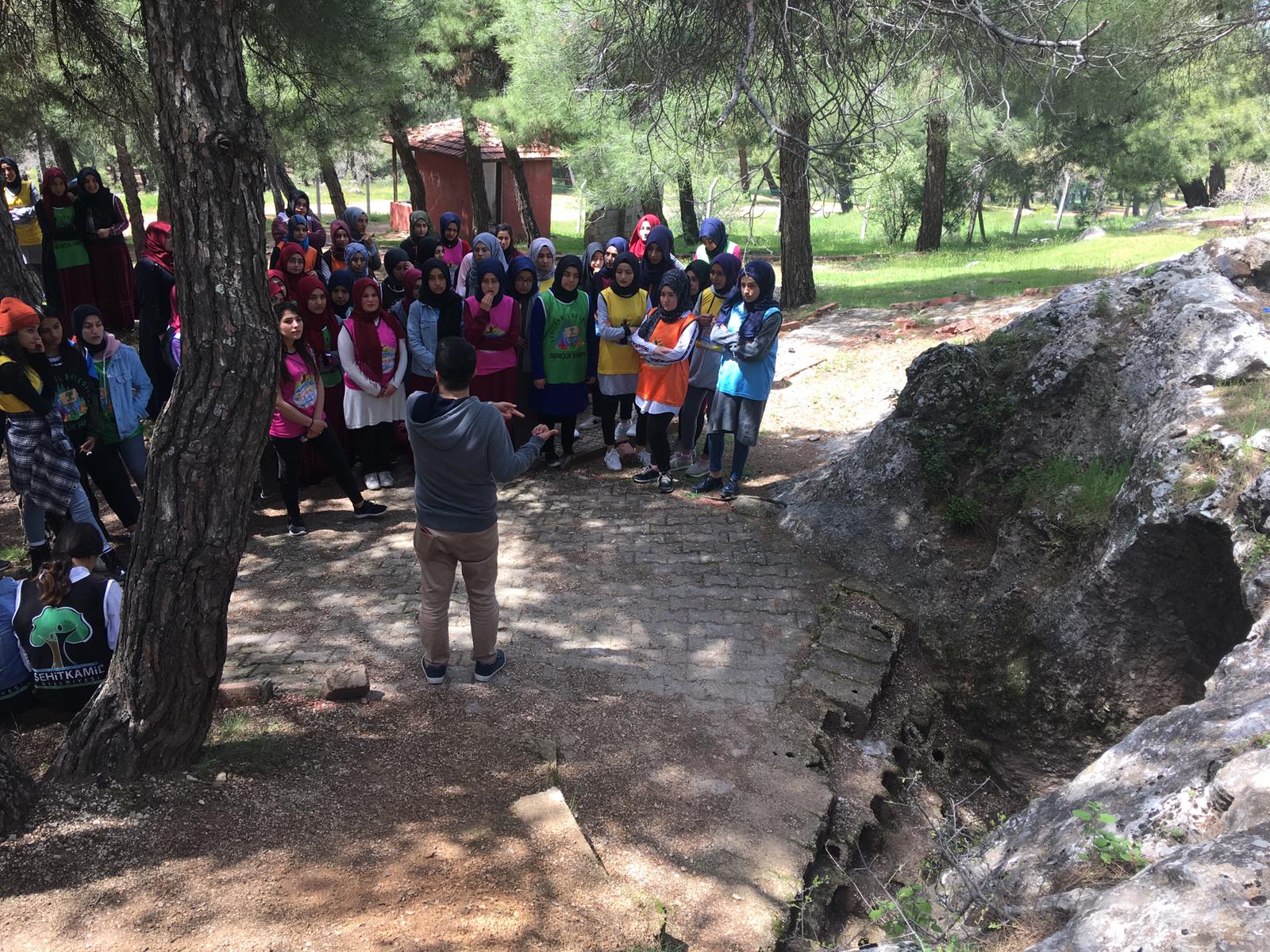 Mesleki Etkinliklerimiz
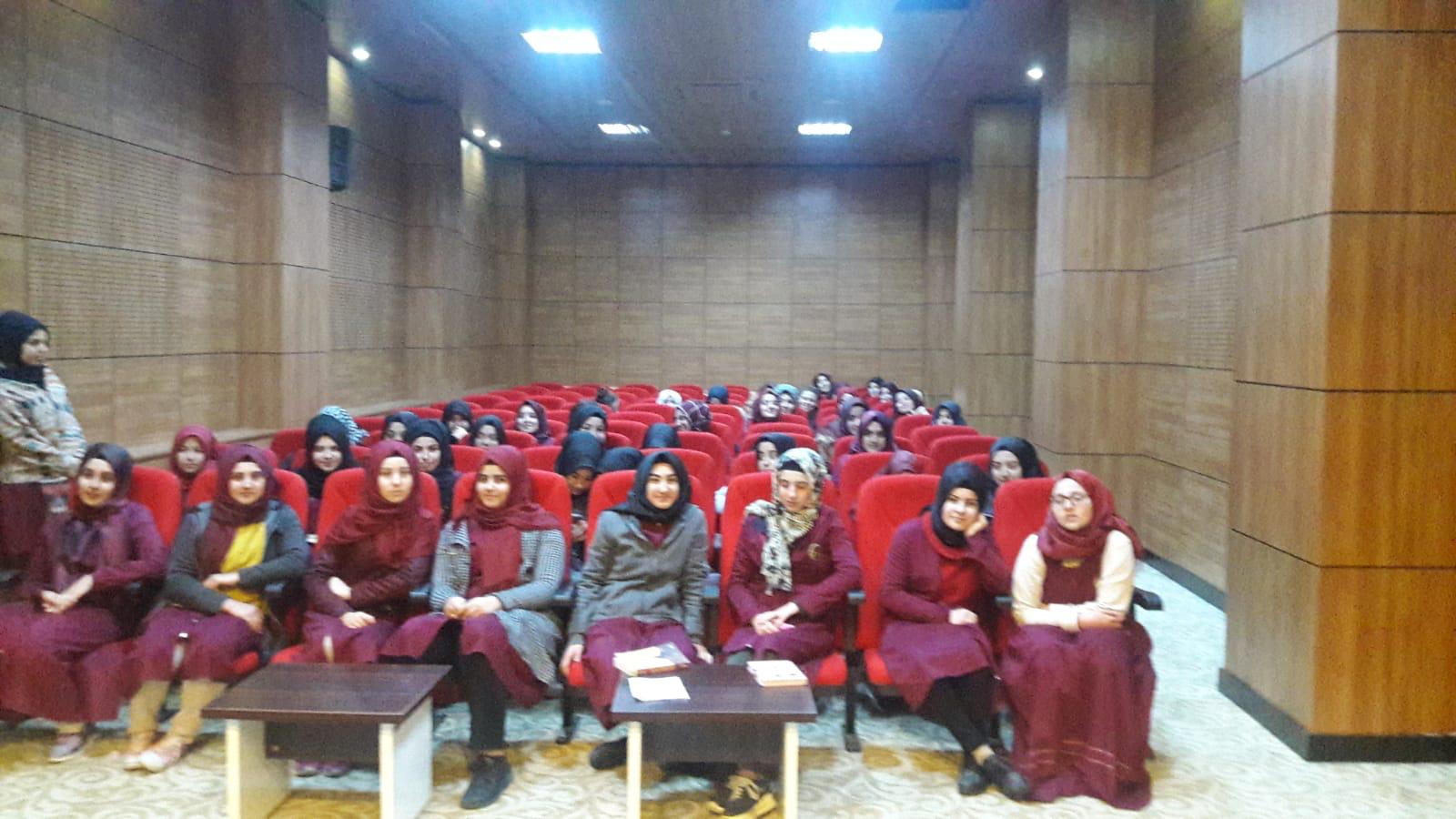 Mevlid Kandili Kuran Ziyafeti
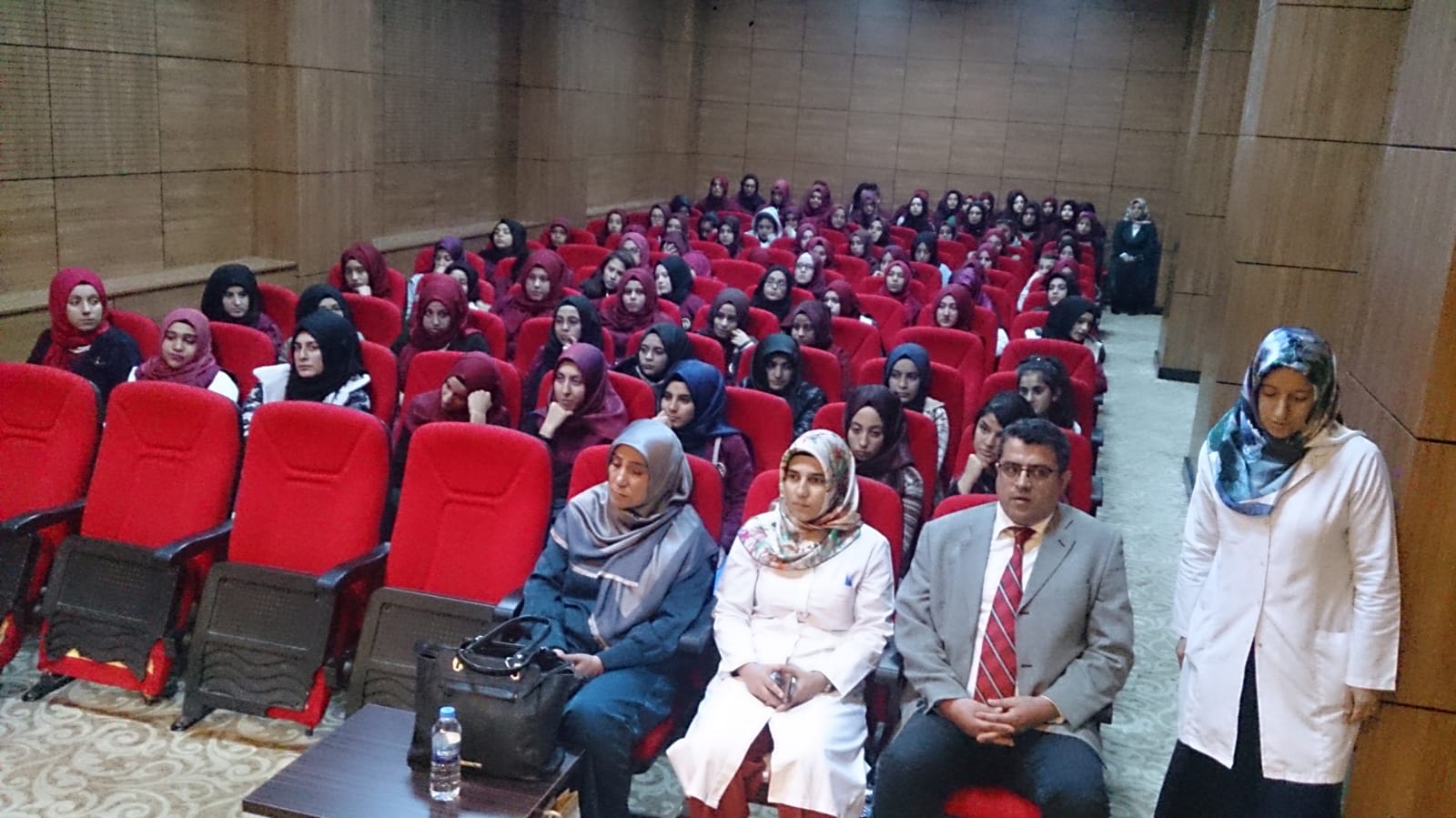 Huzur Evi Ziyaretimiz
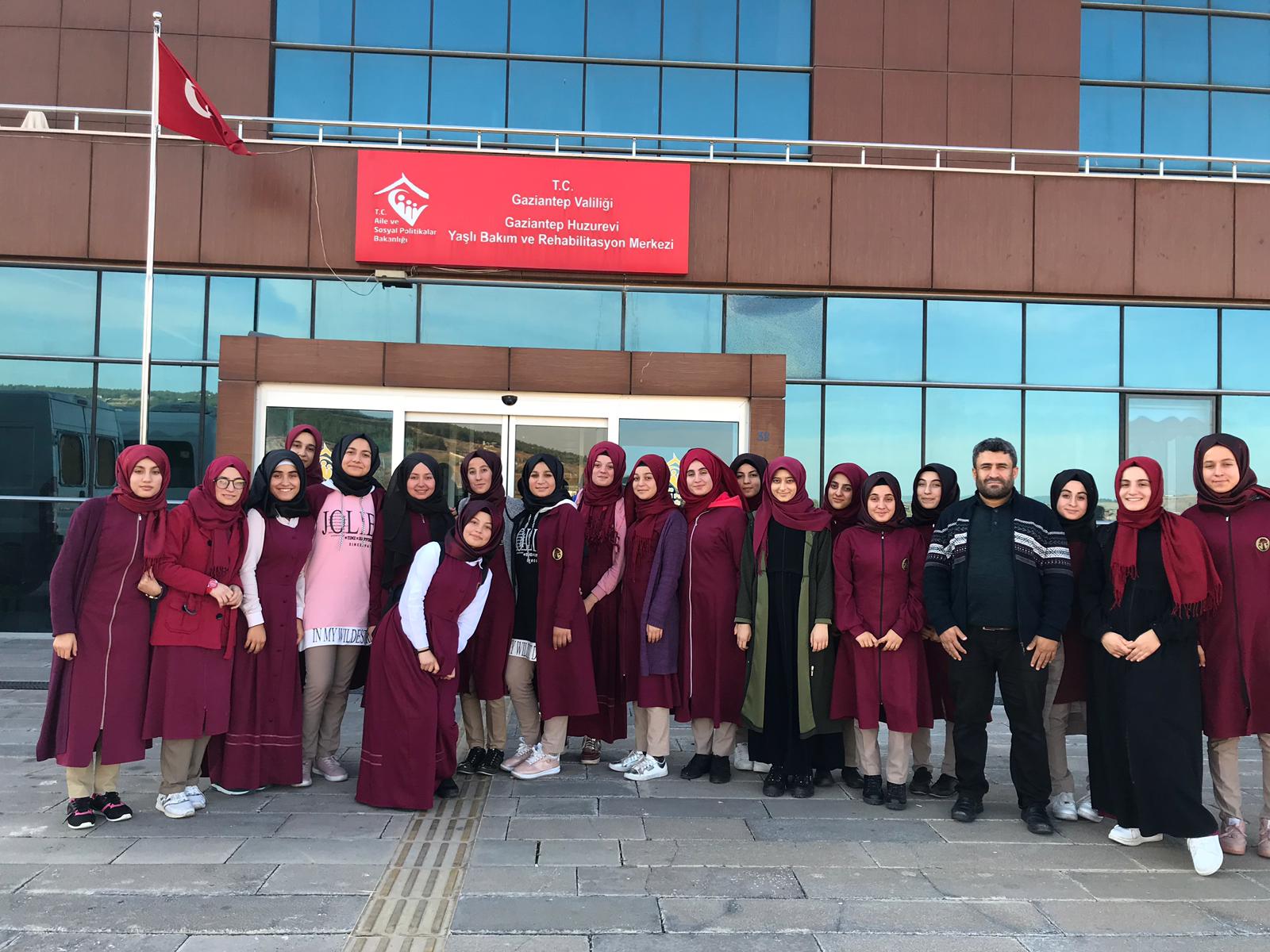 Milli Savunma Üniversitesi Tanıtım Semineri
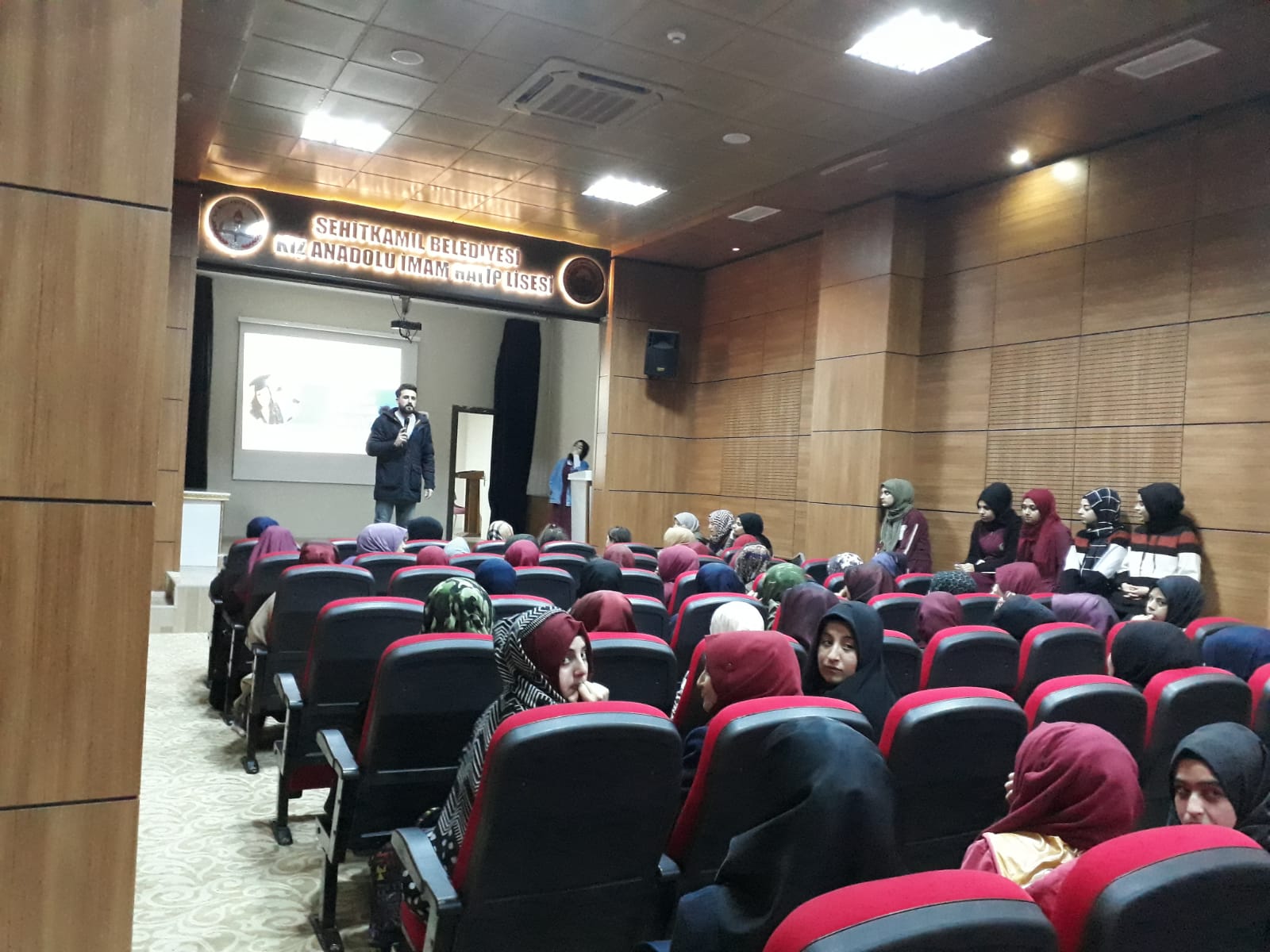 Sosyal Etkinliklere Katıldık
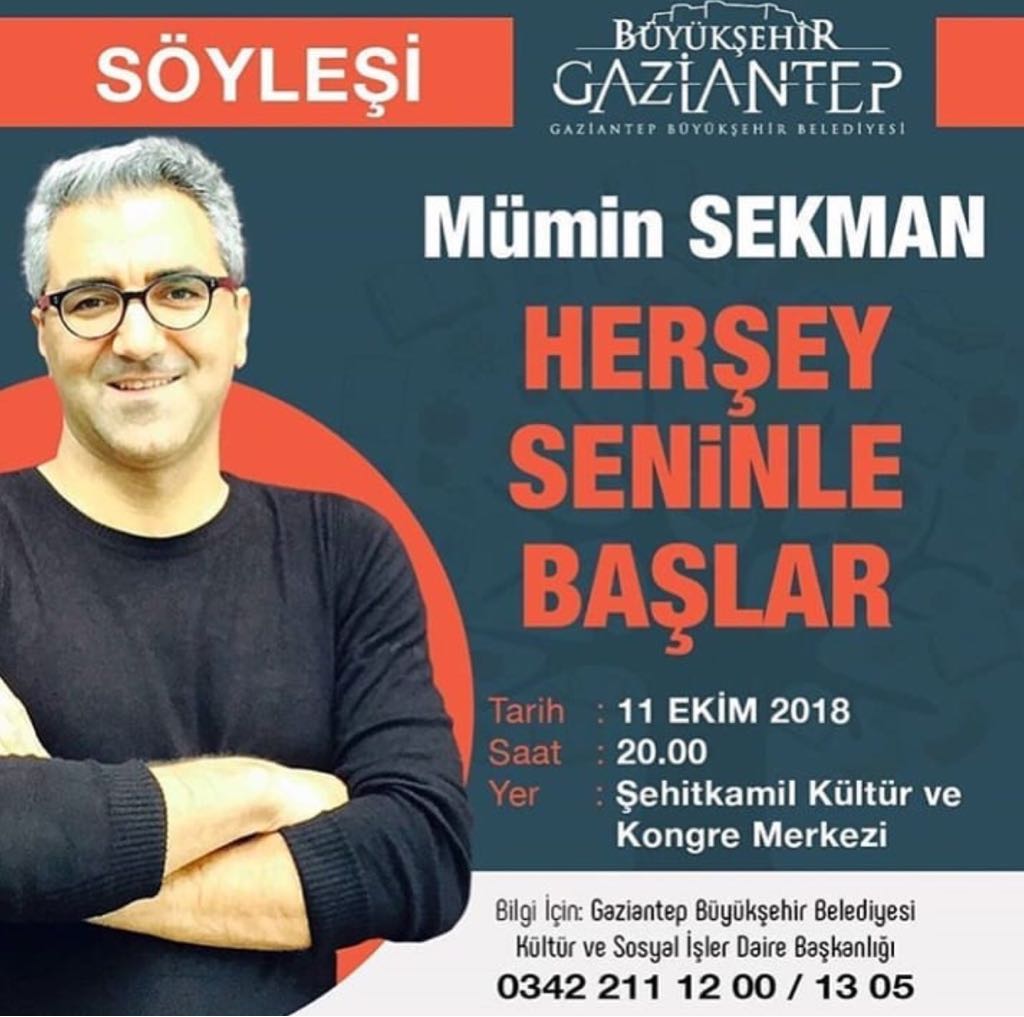 Müze Gezilerimiz
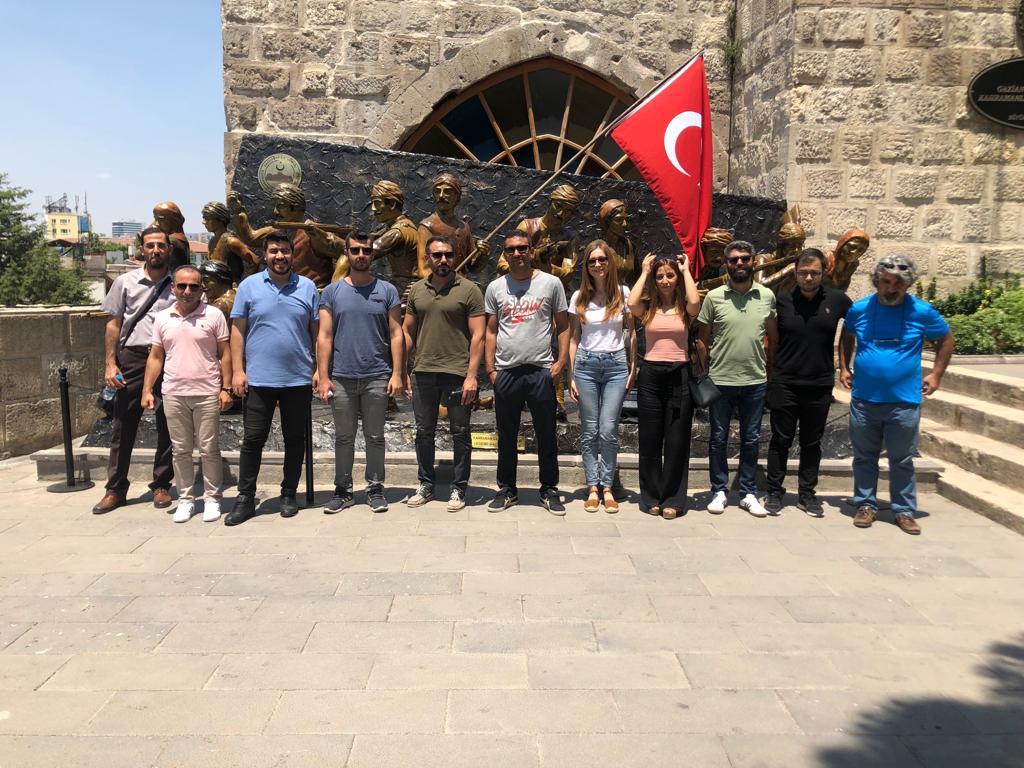 Obezite ile Mücadele Seminerlerimiz
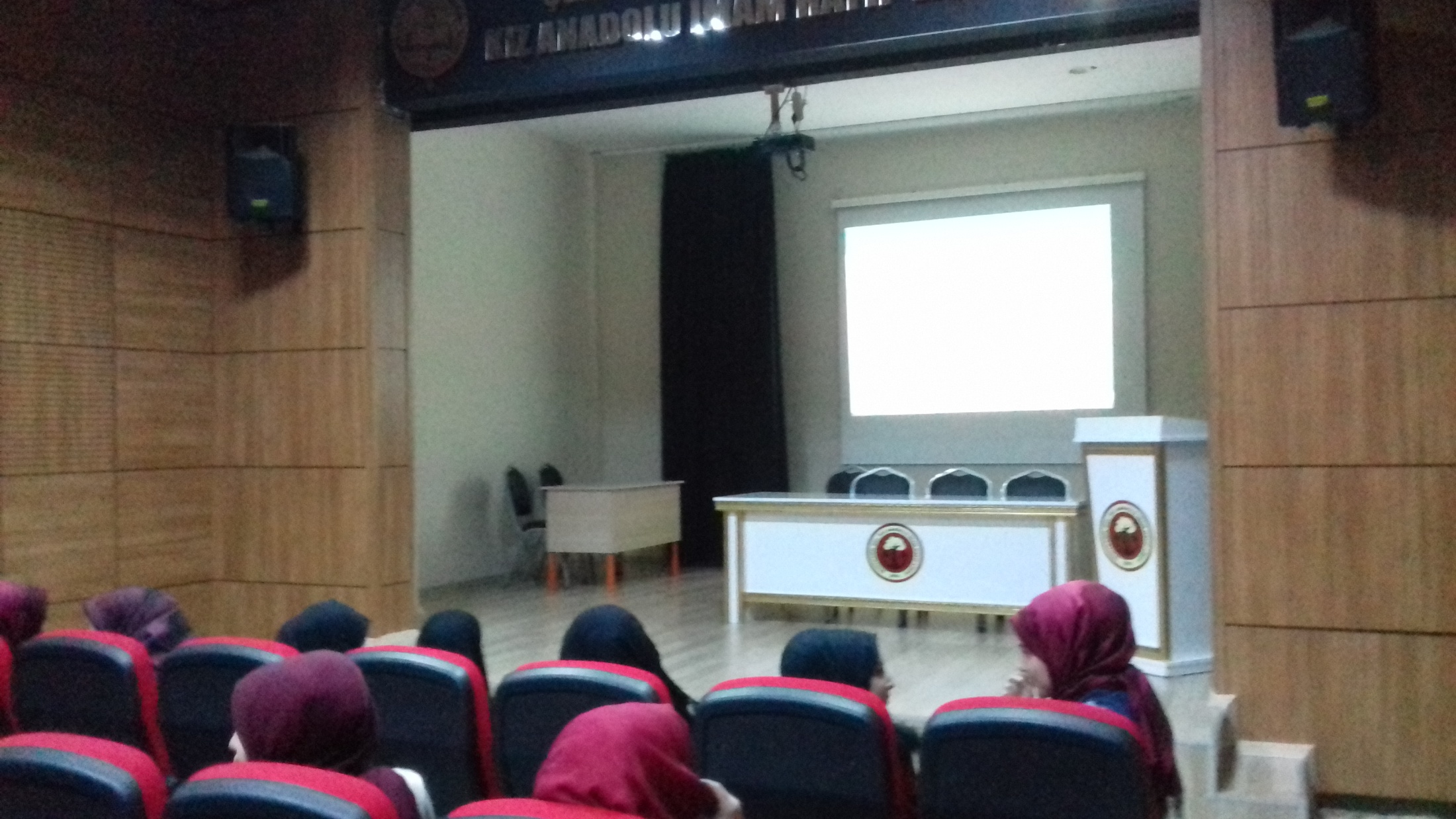 Okul Kütüphanemiz
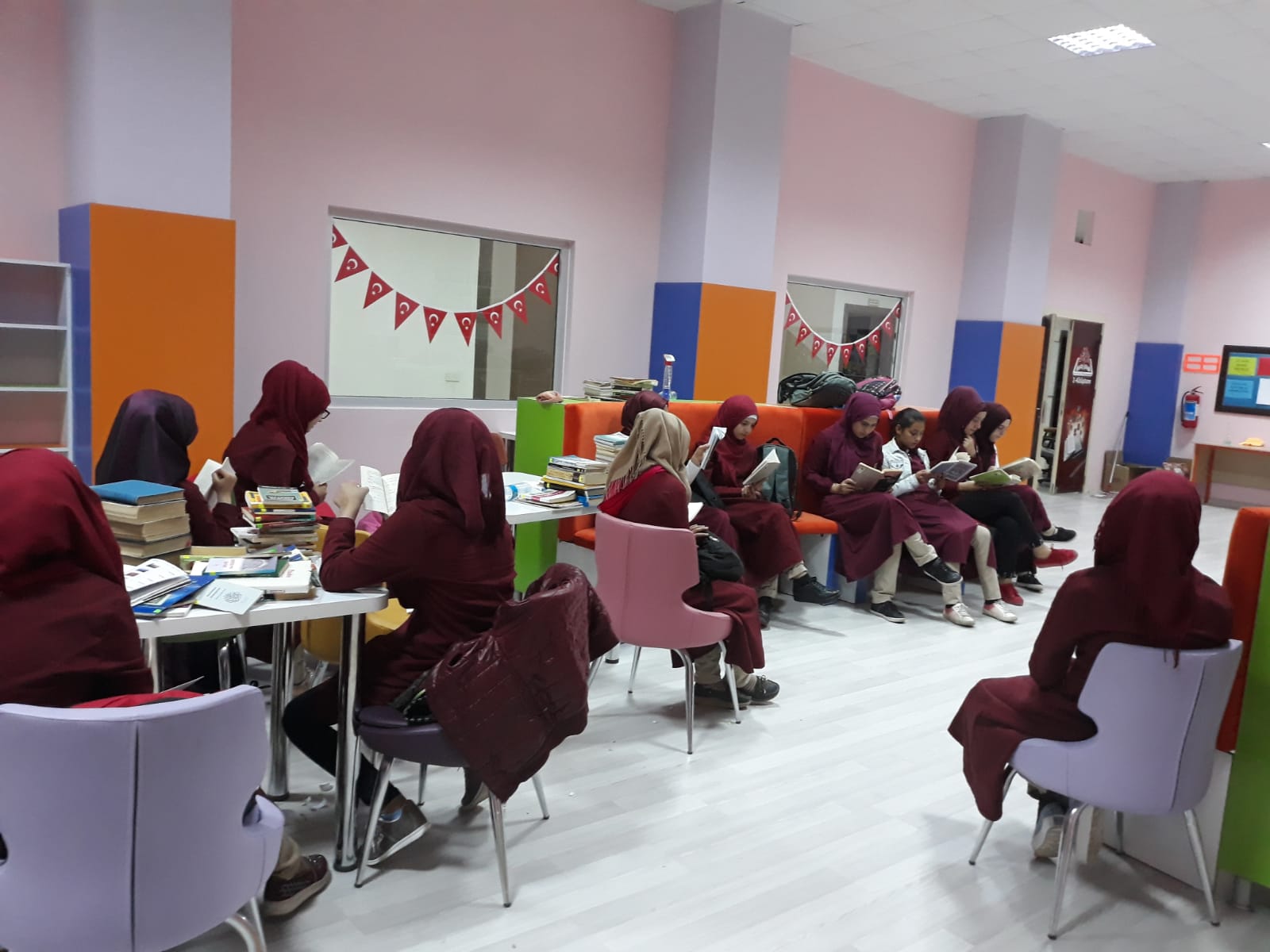 Okul Sporları
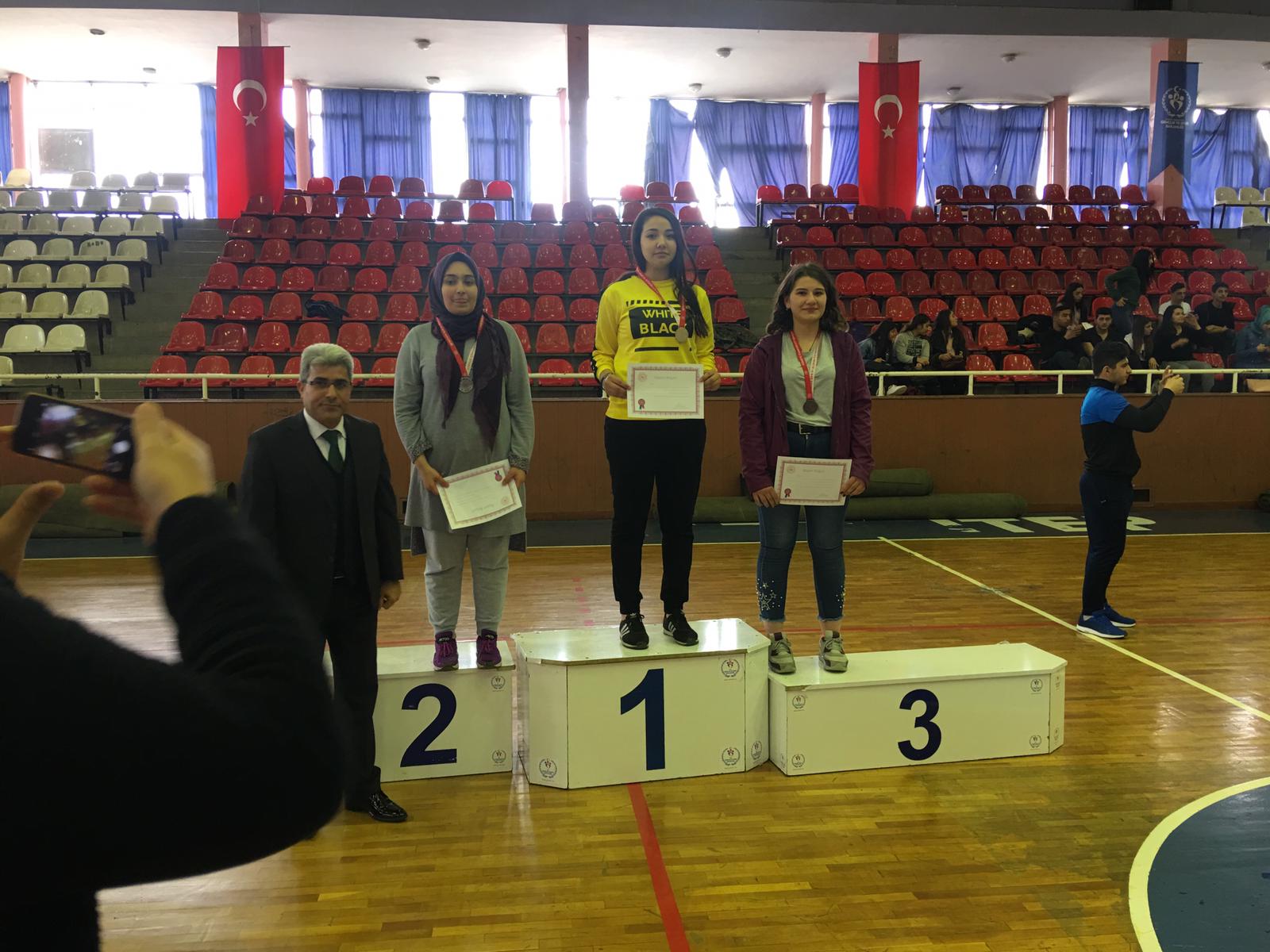 Kitap Okuma Saatlerimiz
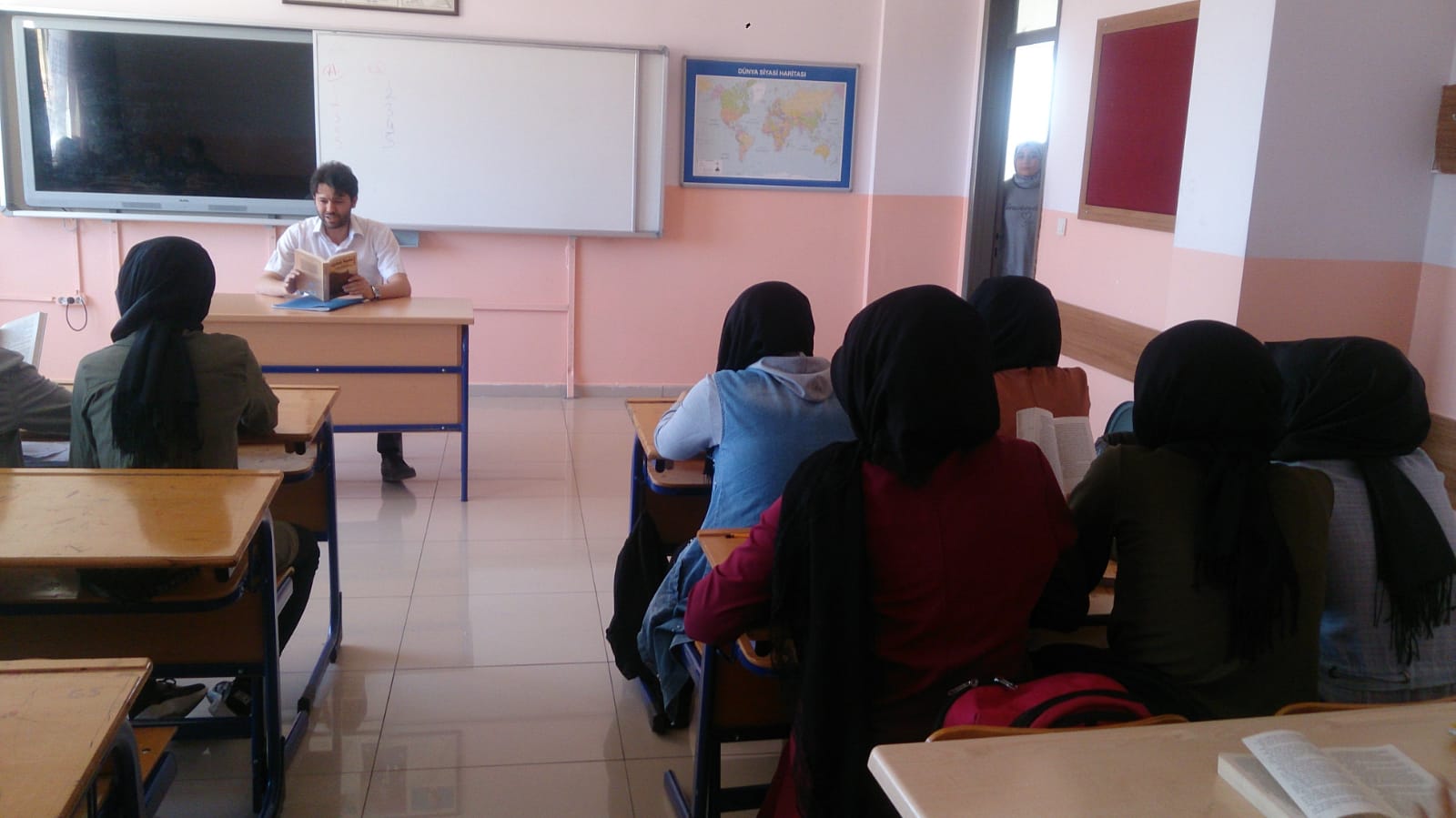 Sinema Etkinliklerimiz
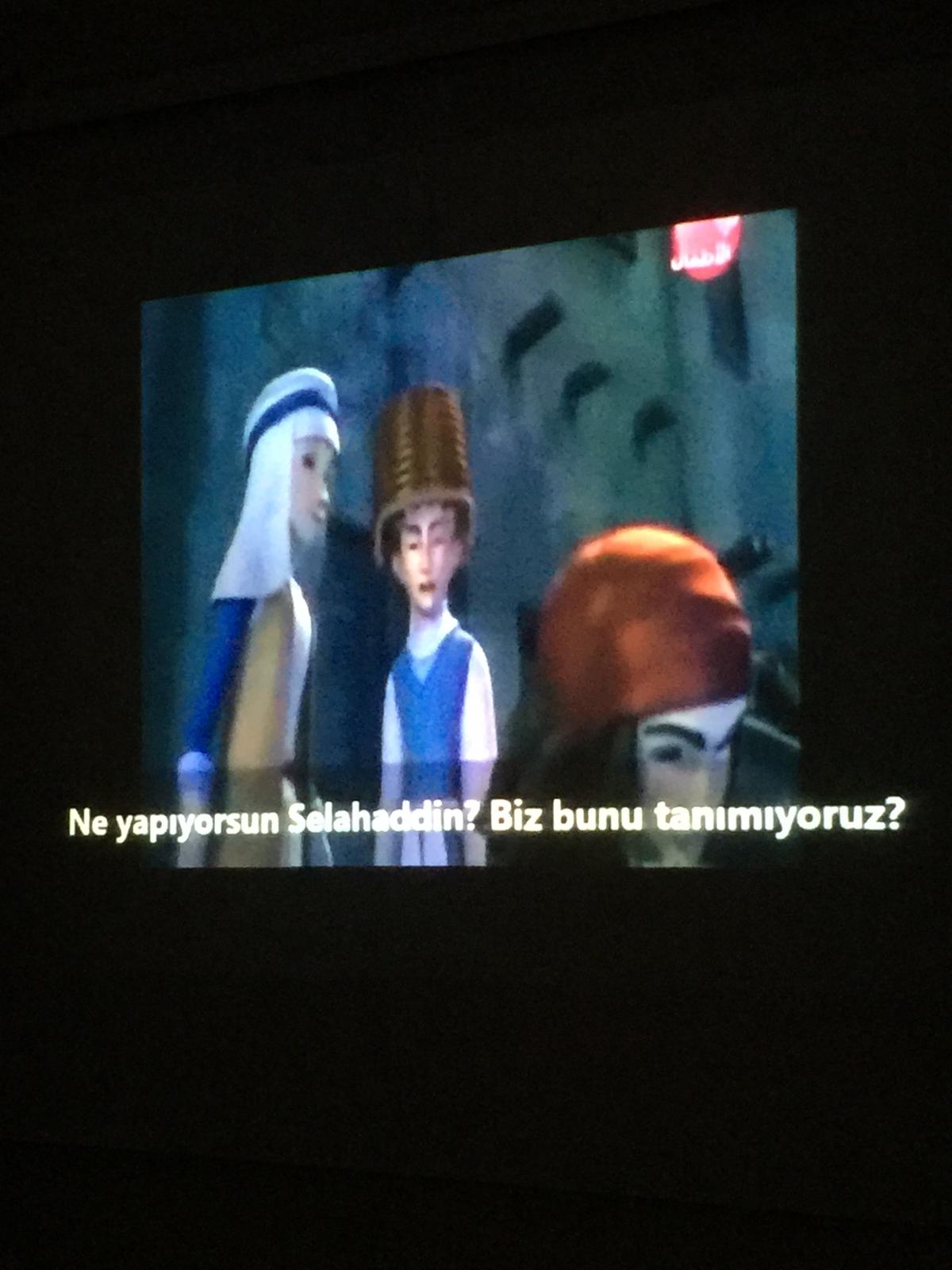 Öğrenci Temsilcisi Seçimleri
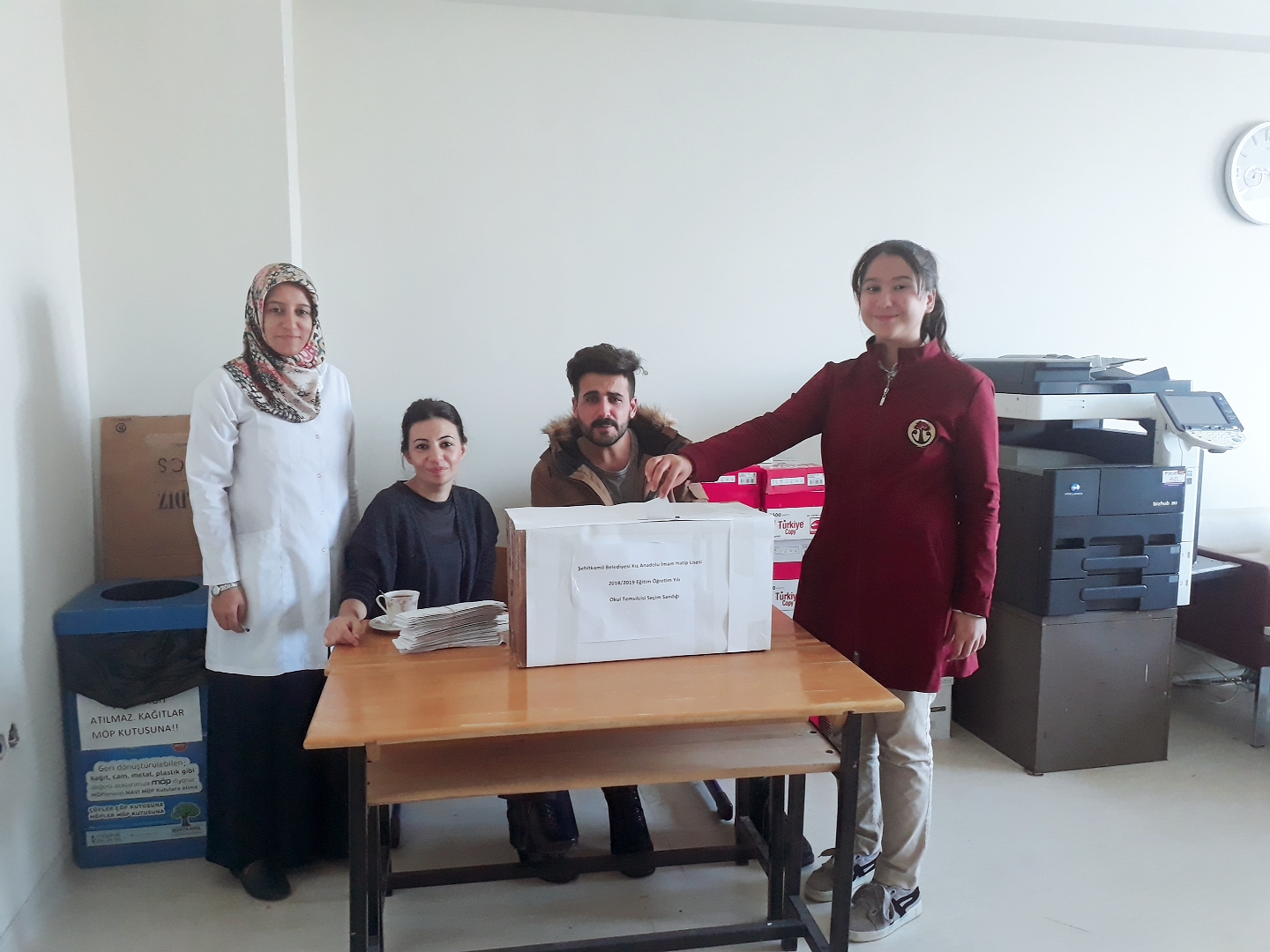 Sağlıklı Beslenme Etkinliklerimiz
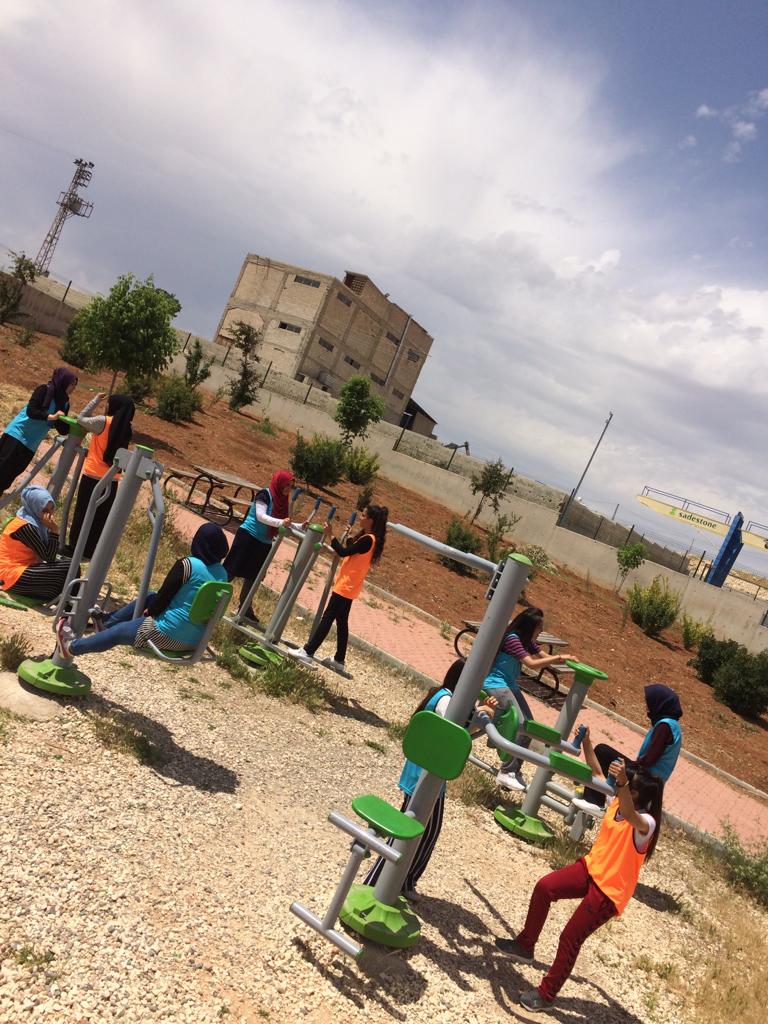 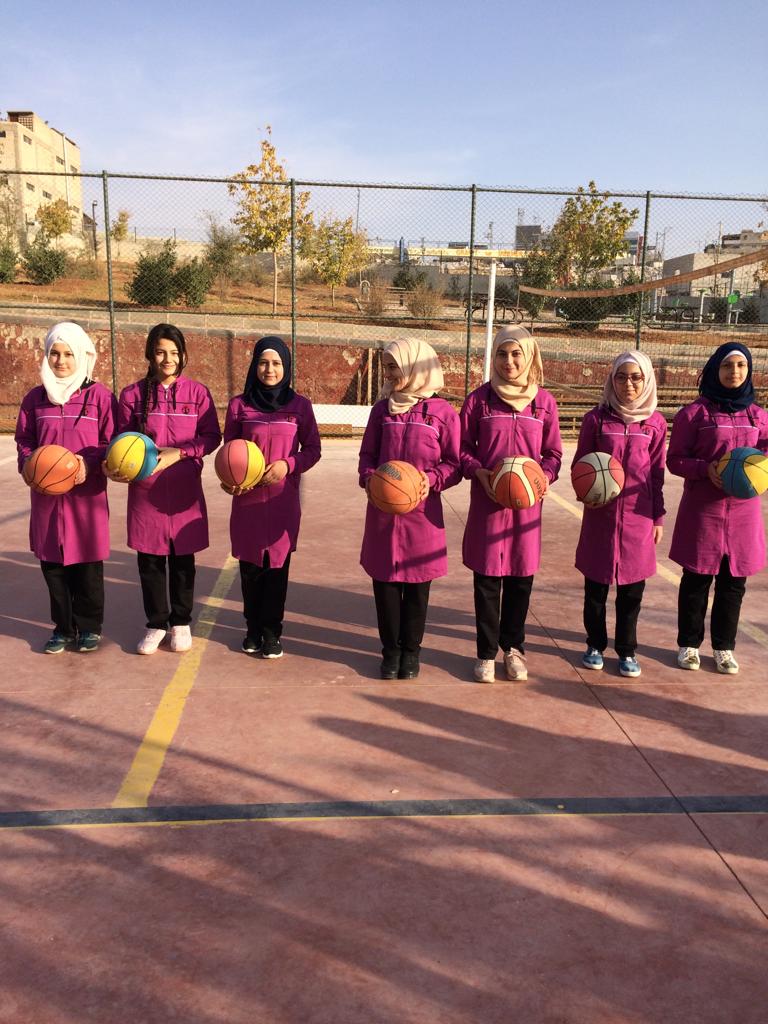 Satranç Turnuvası
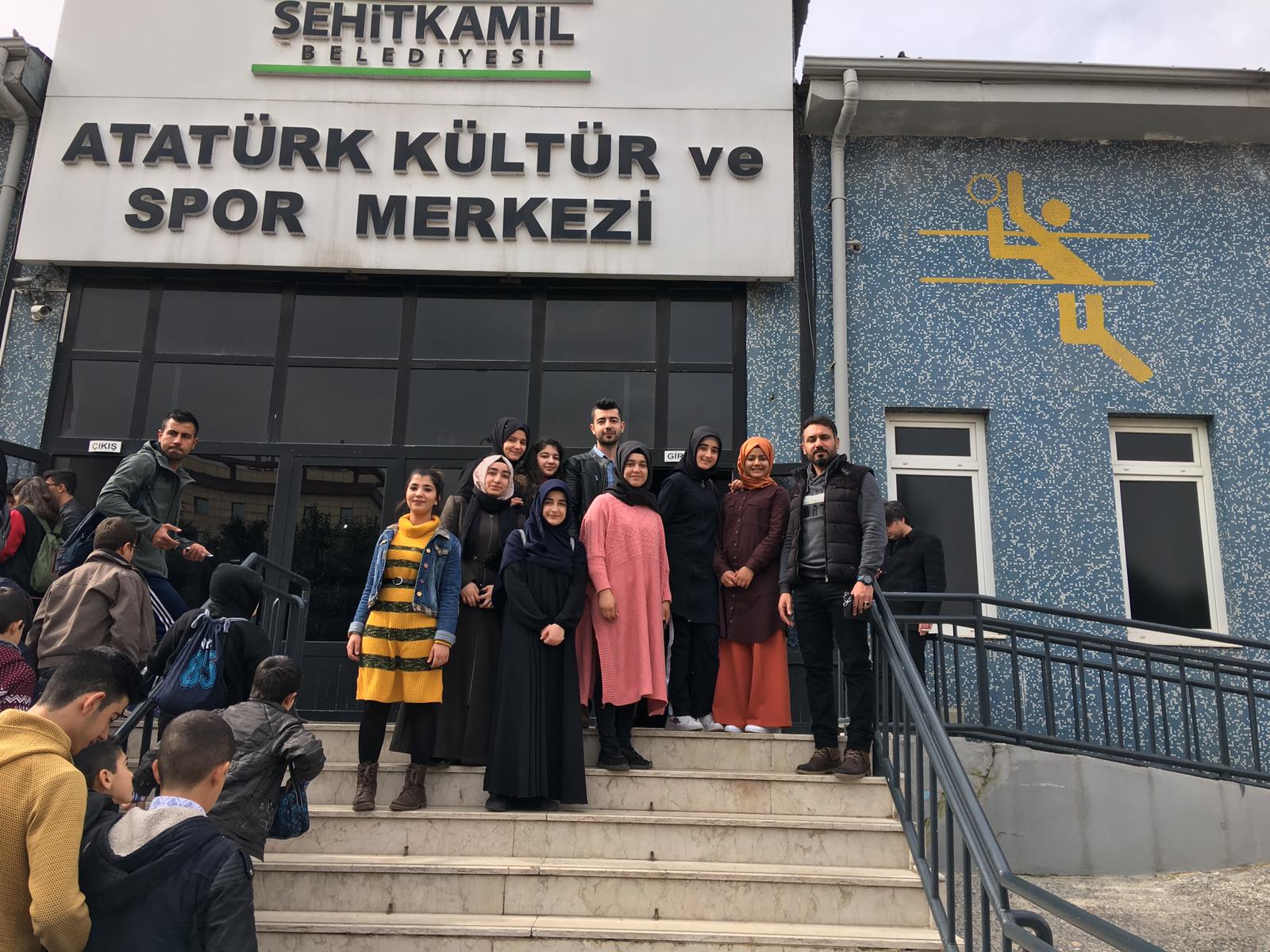 Sıfır Atık Projesi
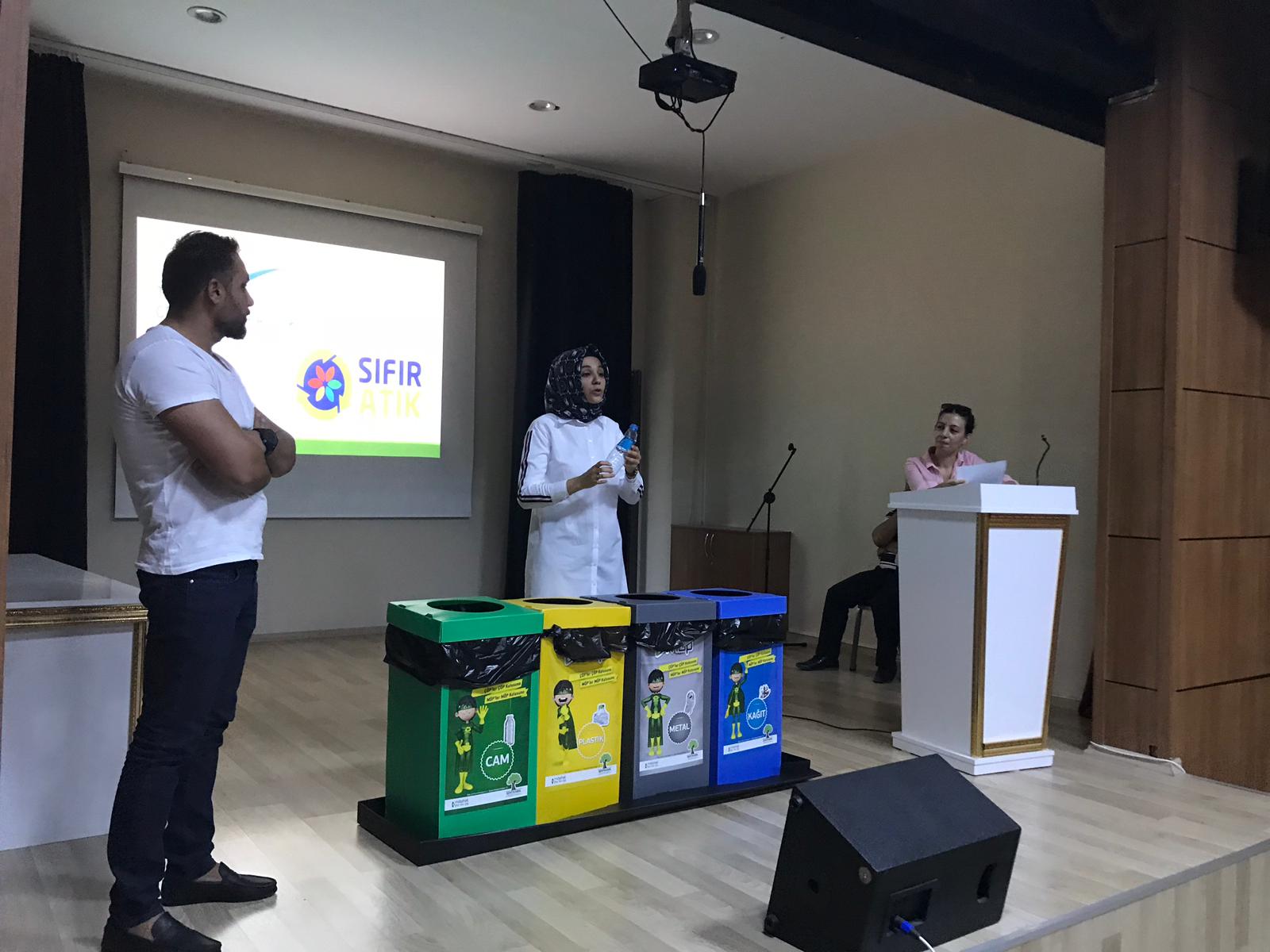 Sivil Savunma Tatbikatı
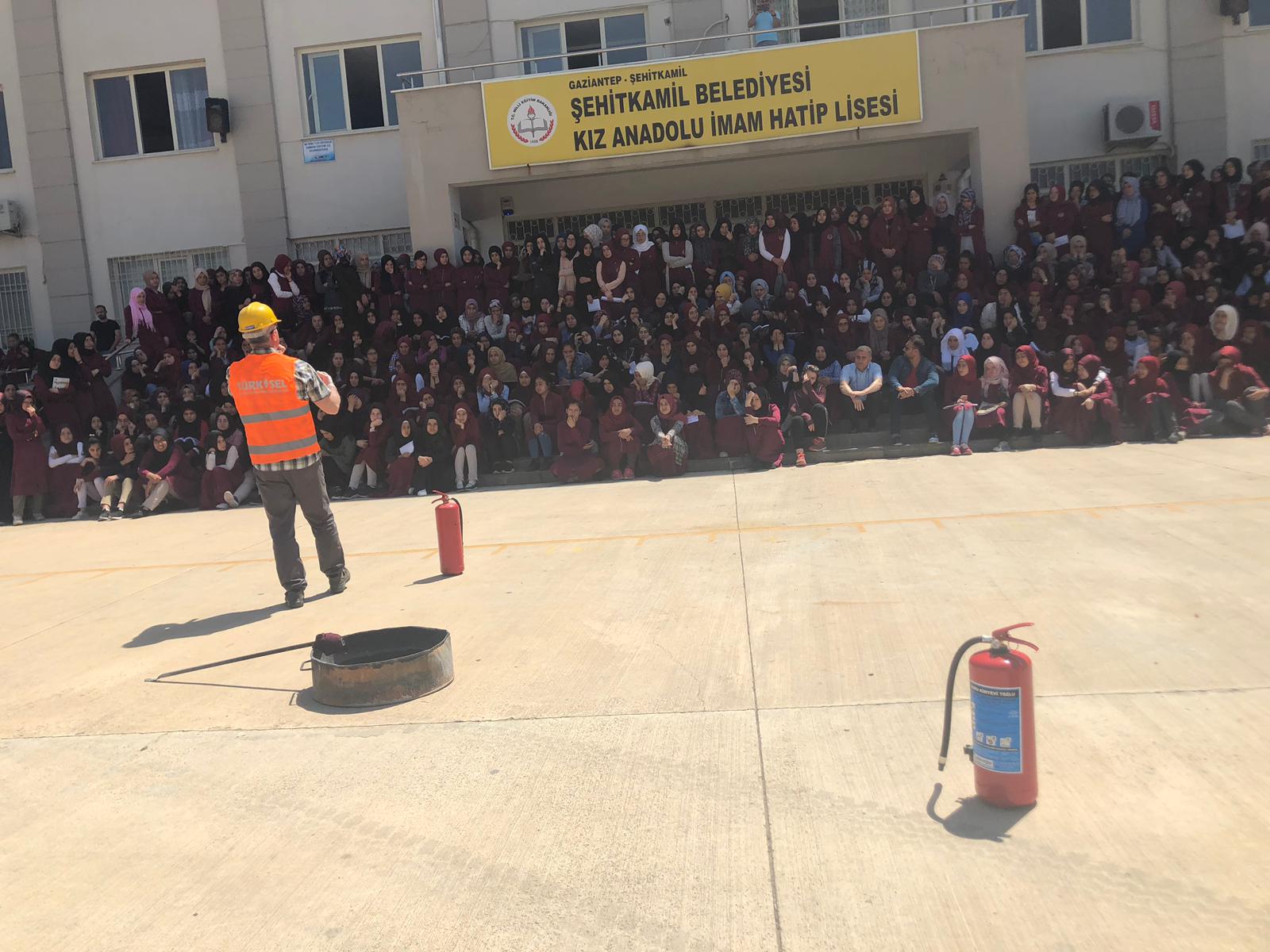 Okul Spor Kulübümüz Kuruldu
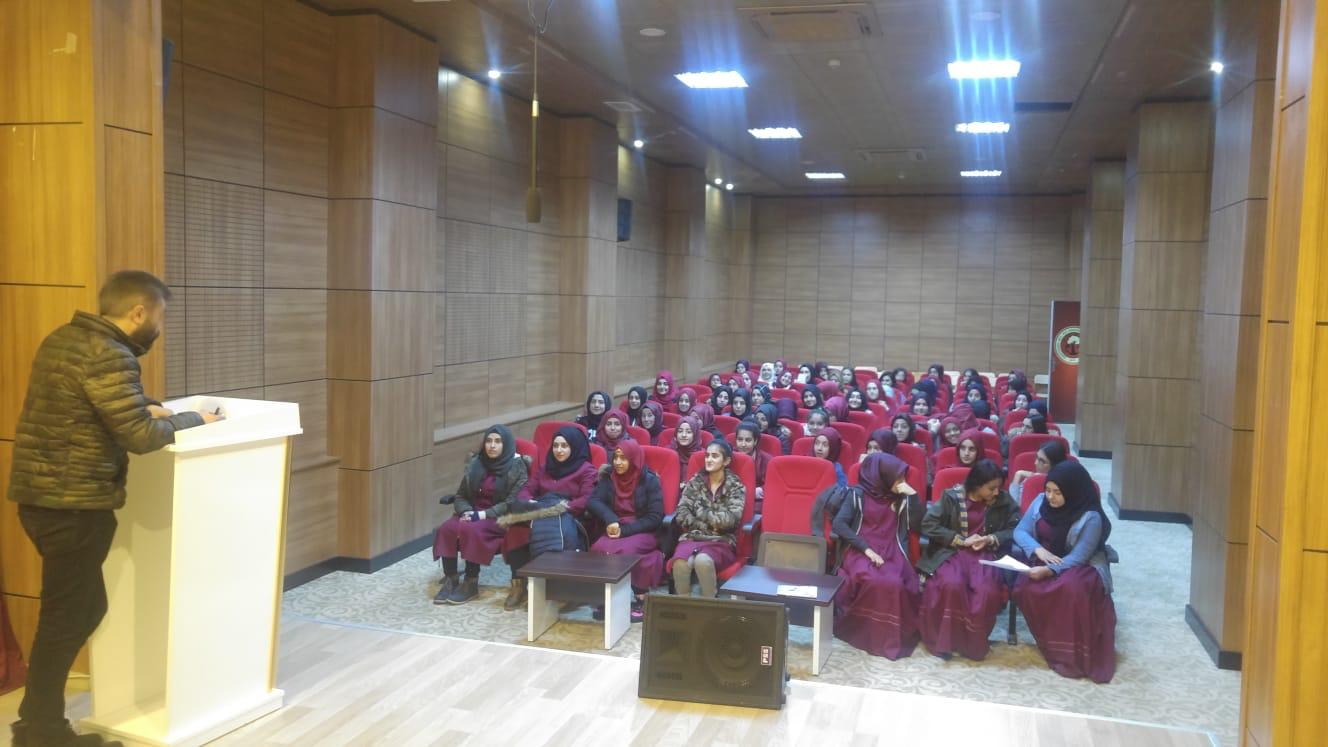 Spor Şehri Gaziantep Projesi
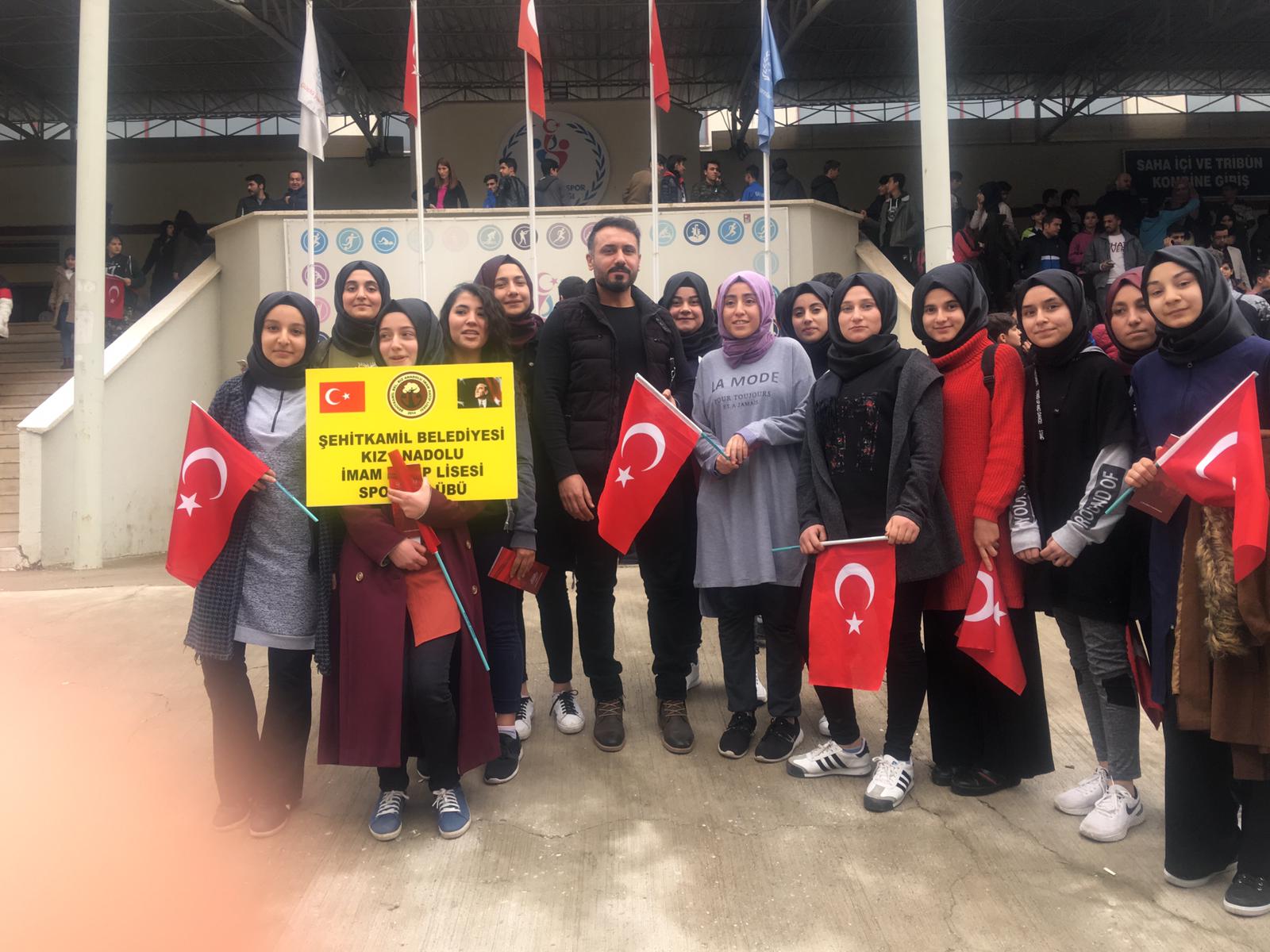 Sultanül Bahreyn Belgeseli
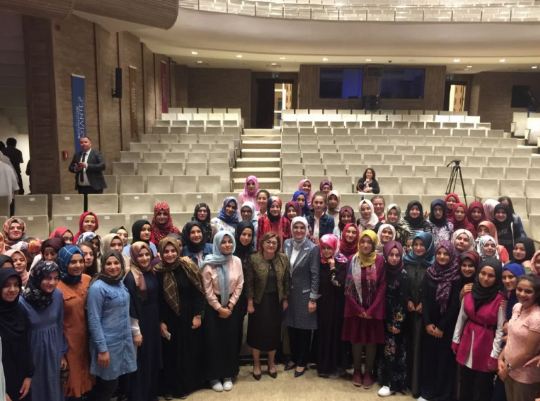 İlber Ortaylı Söyleşileri
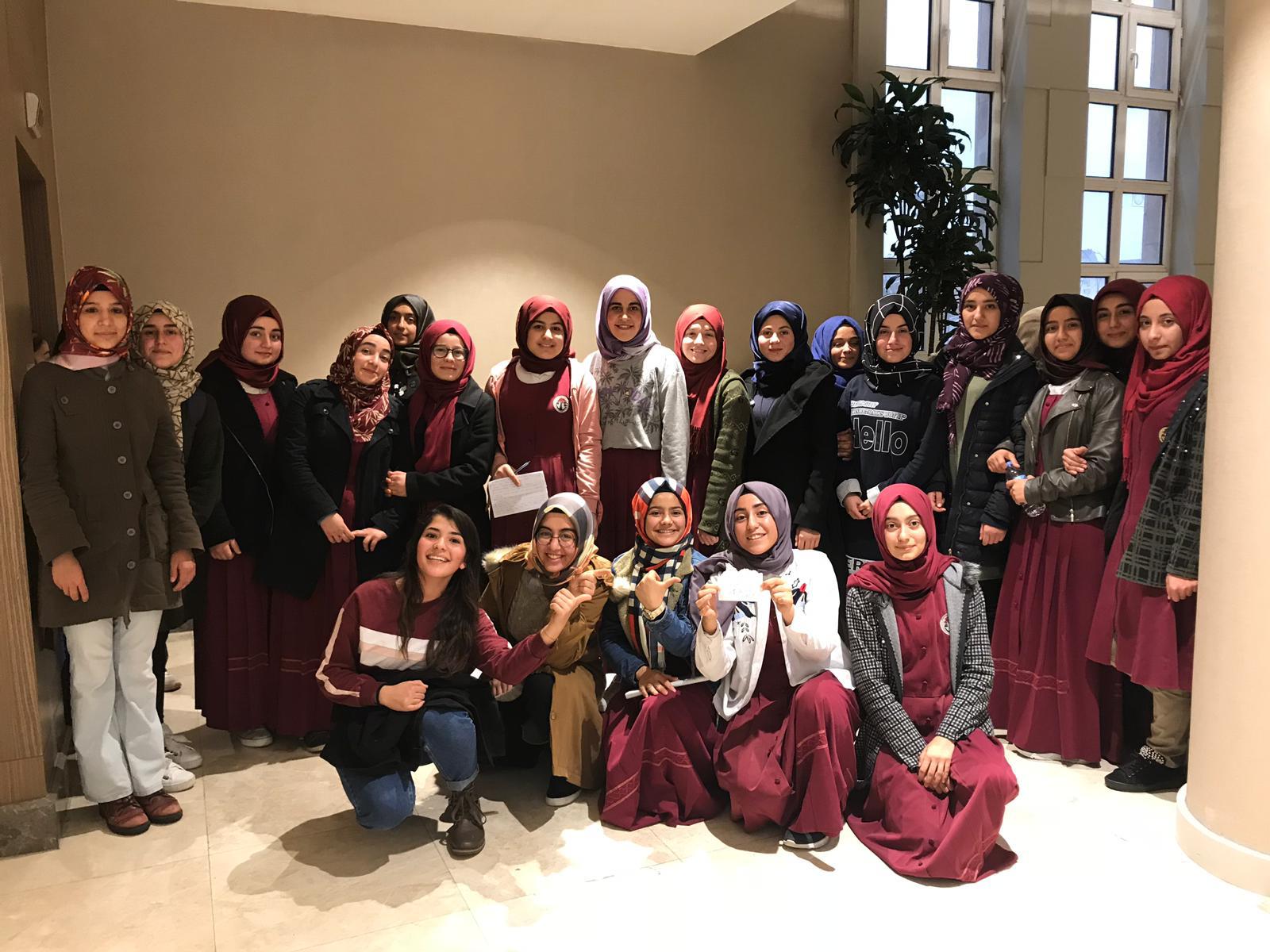 Tırmanış Sporları
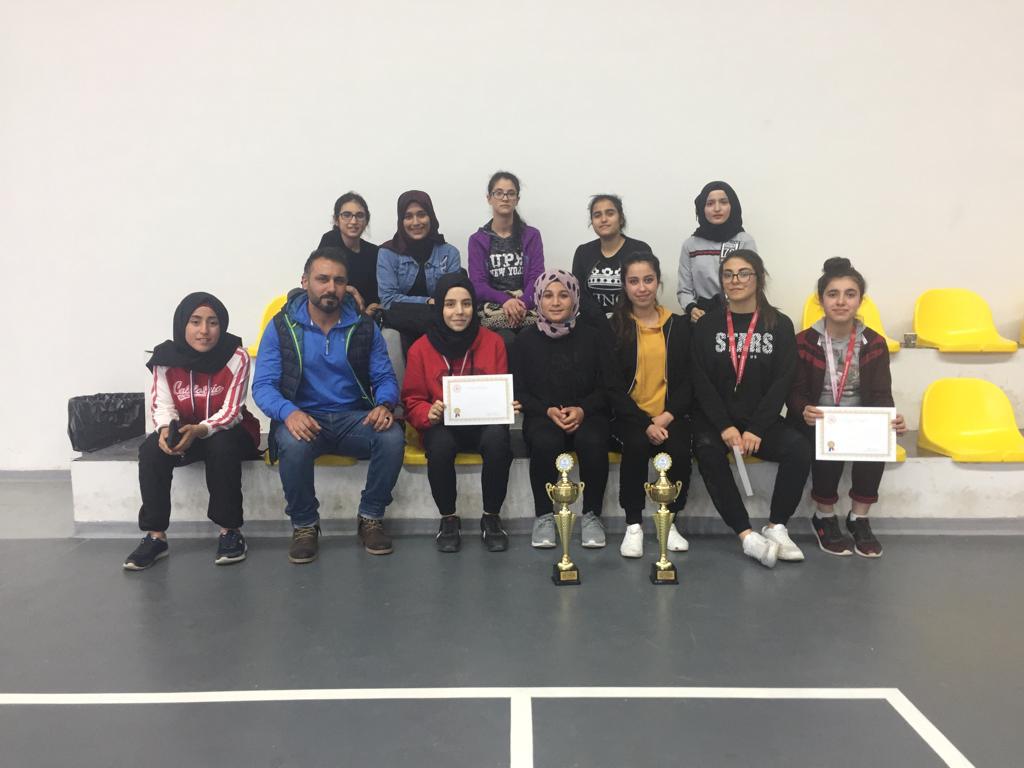 TÜBİTAK Bilim Fuarı
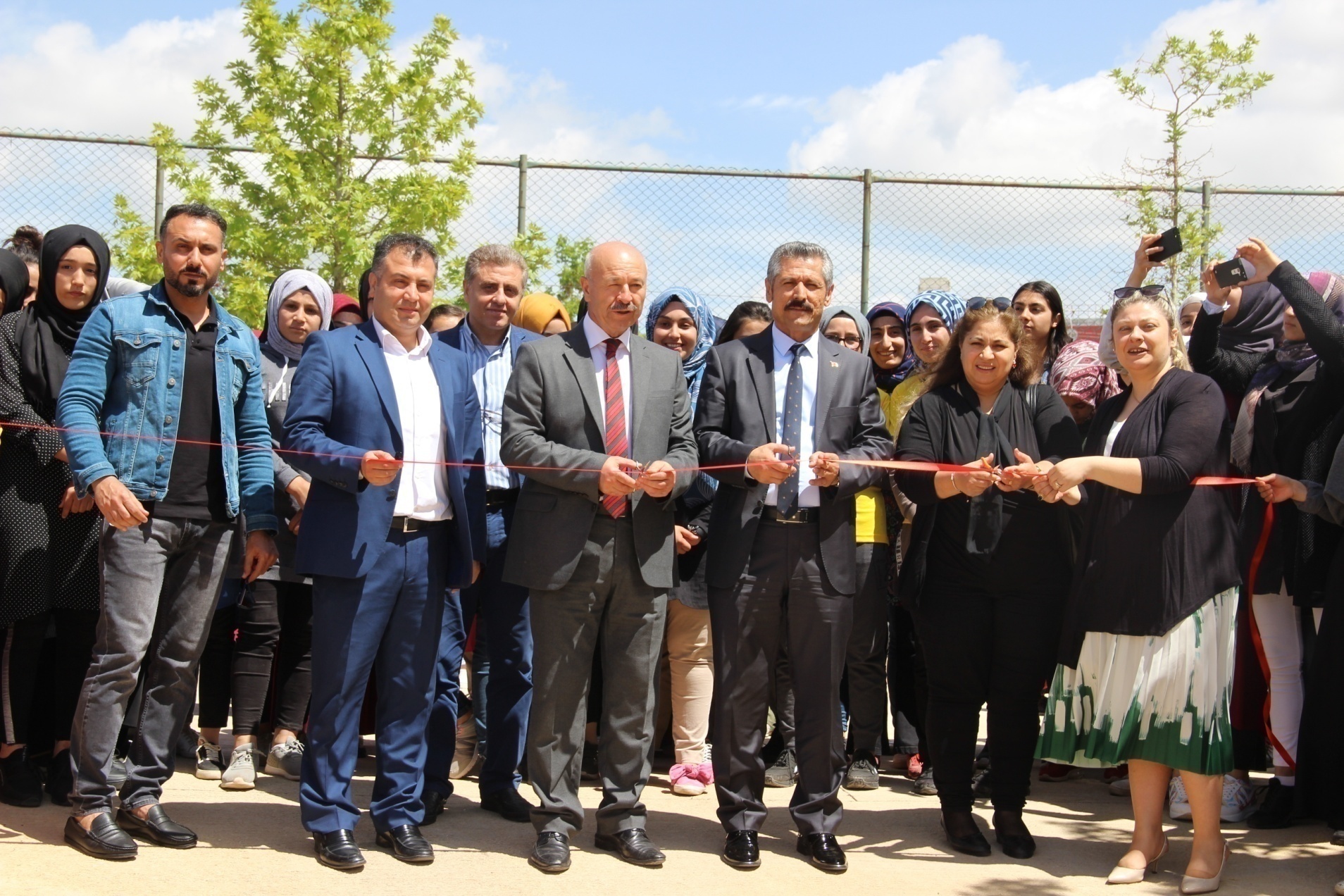 Üniversite Gezilerimiz
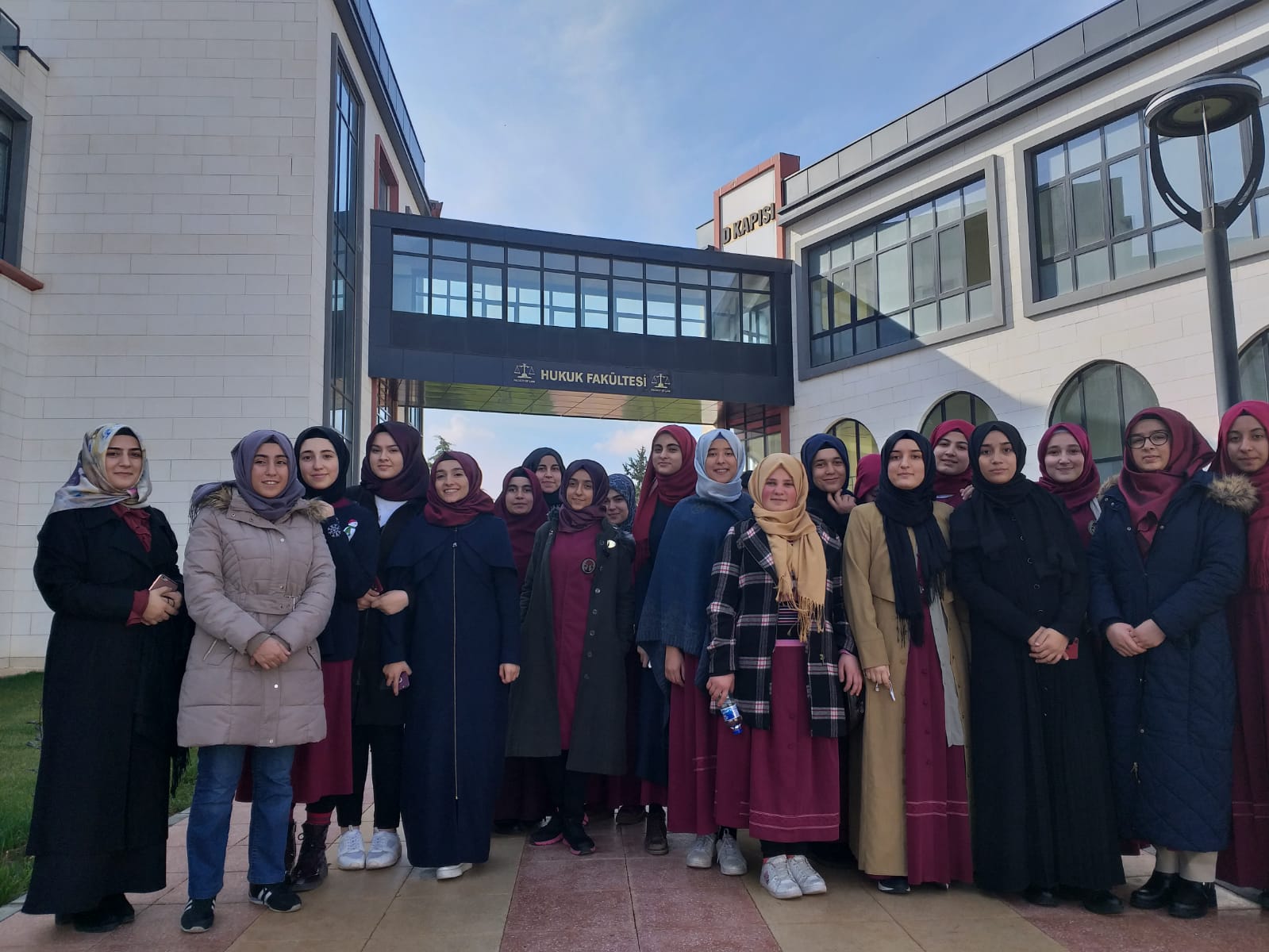 Vaizelik Uygulamaları
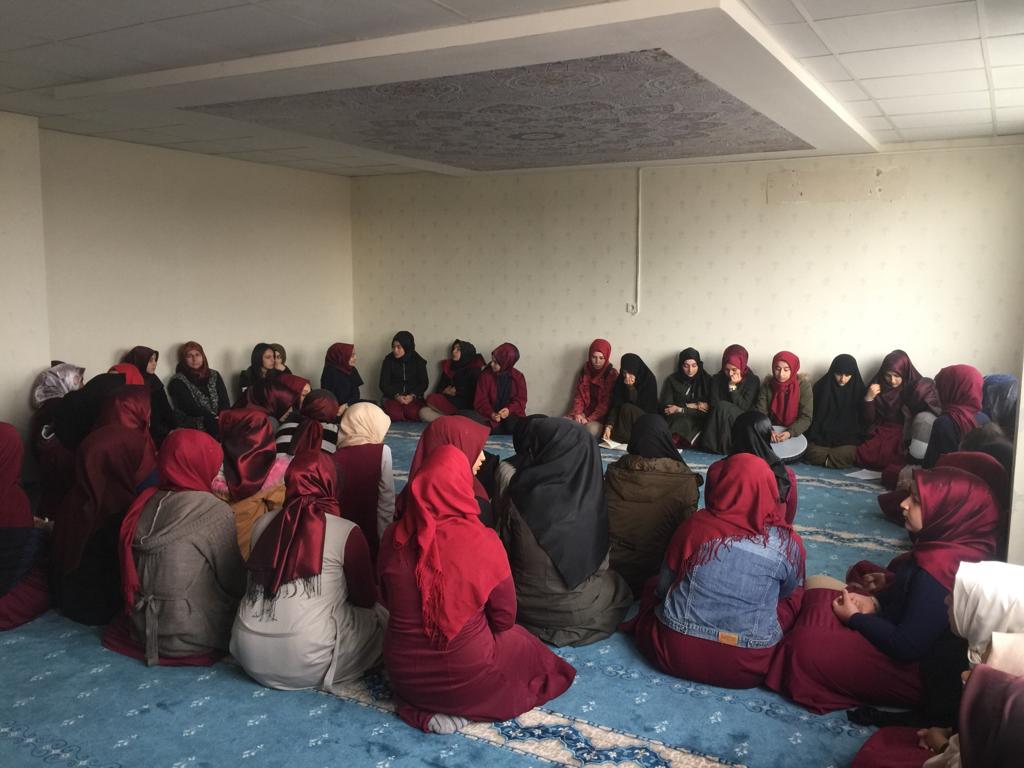 Velilerimizle Etkinliklerimiz
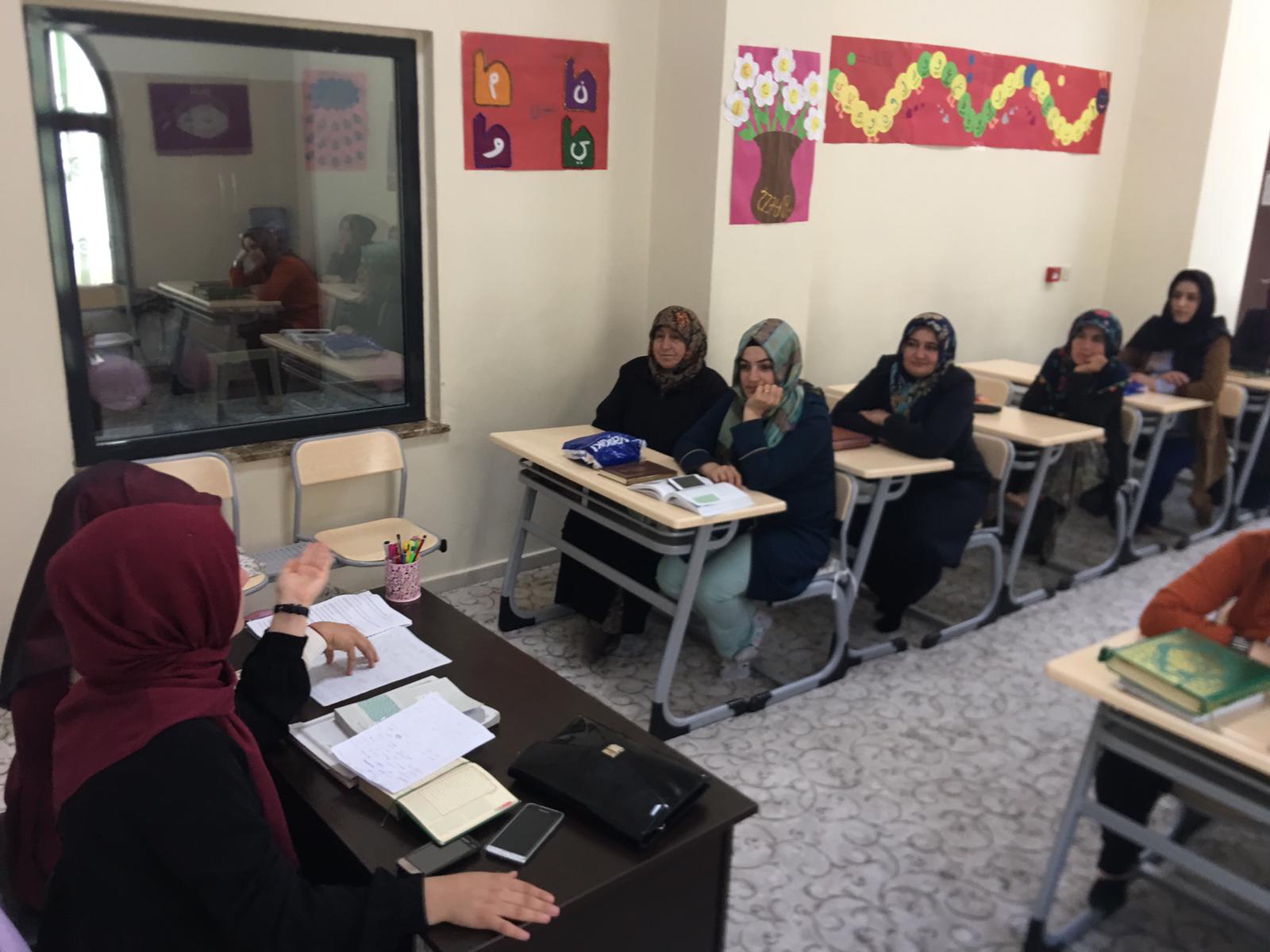 Voleybol Turnuvamız
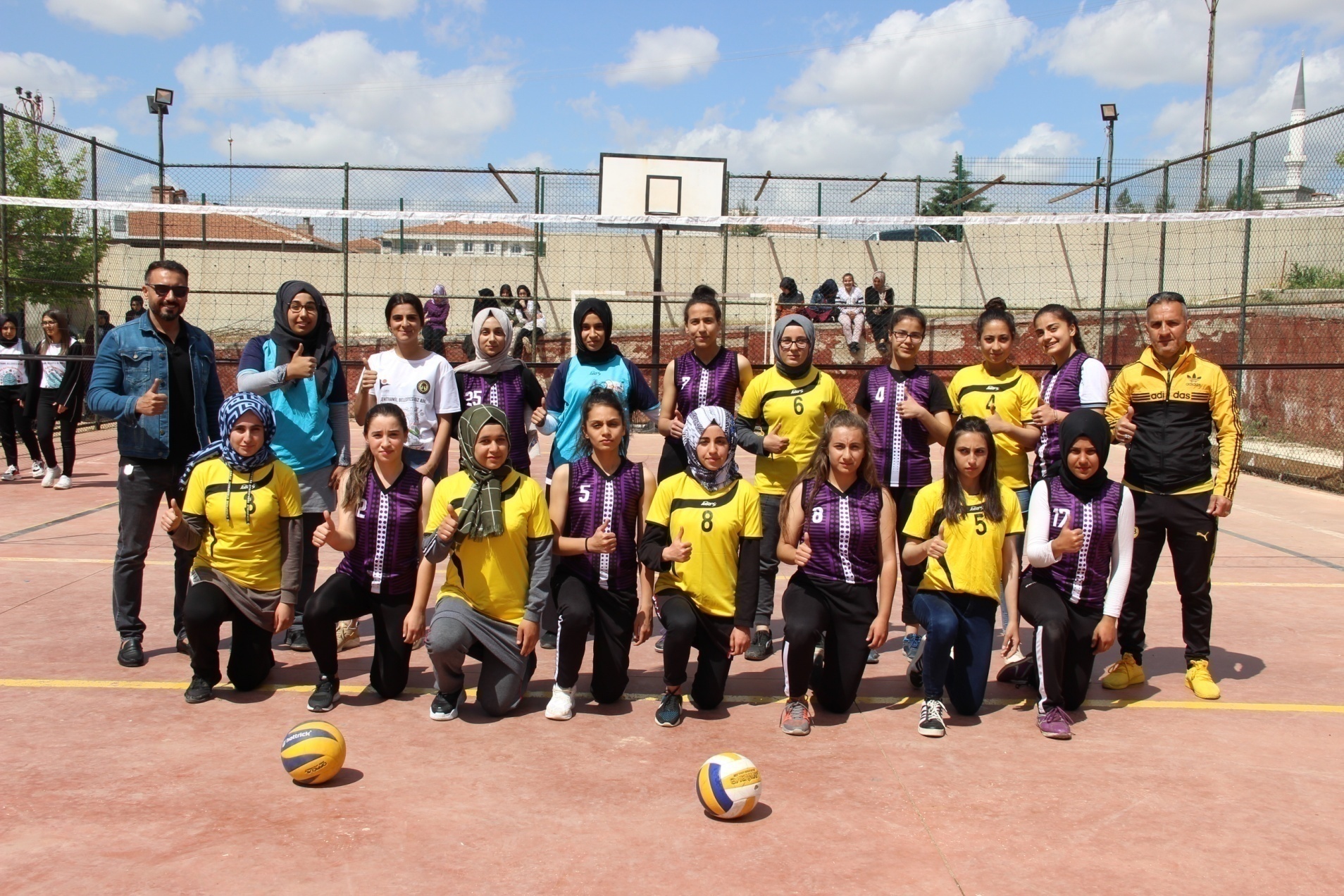 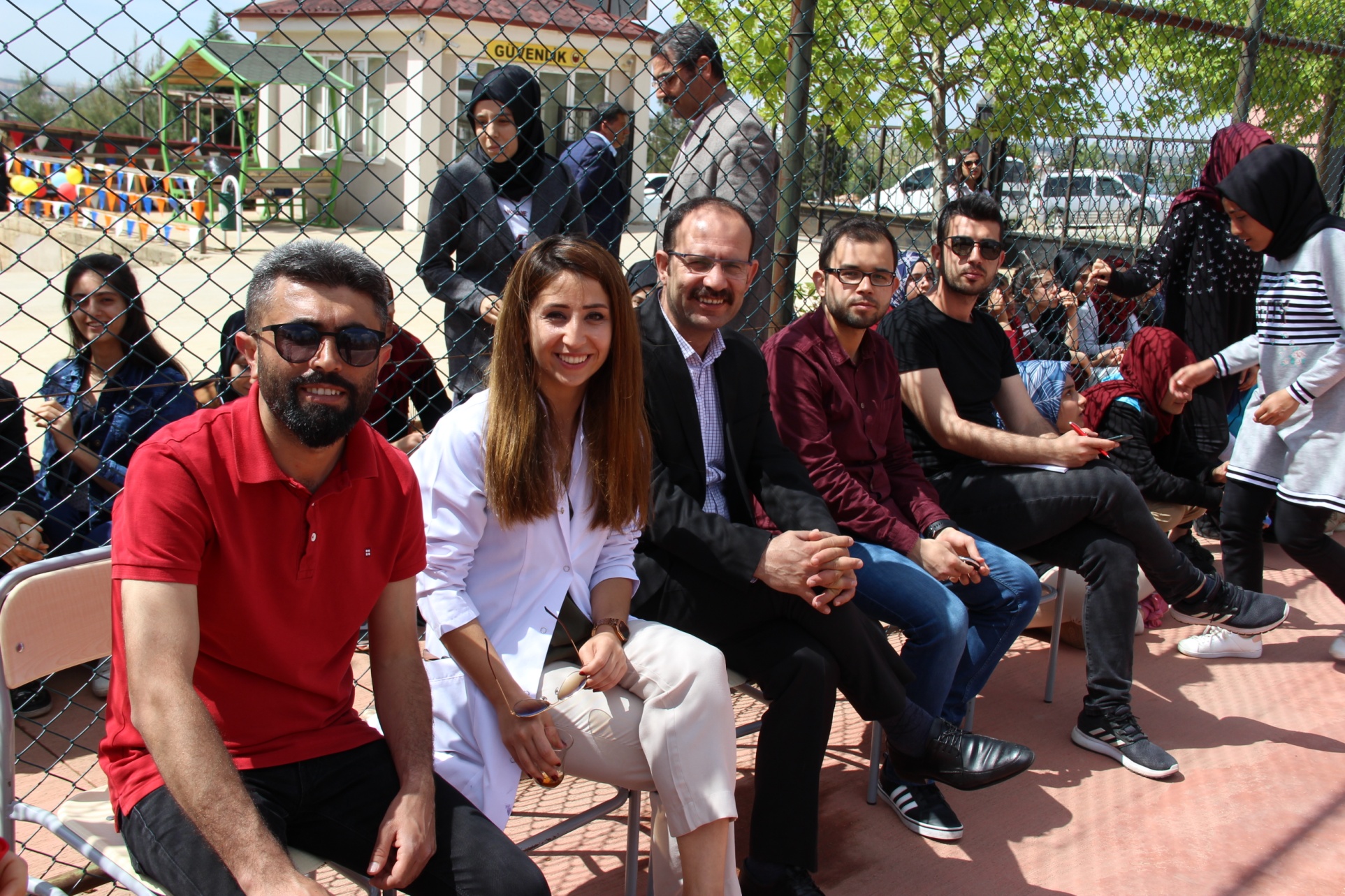 Yayın ve İletişim Kulübü Çalışmalarımız
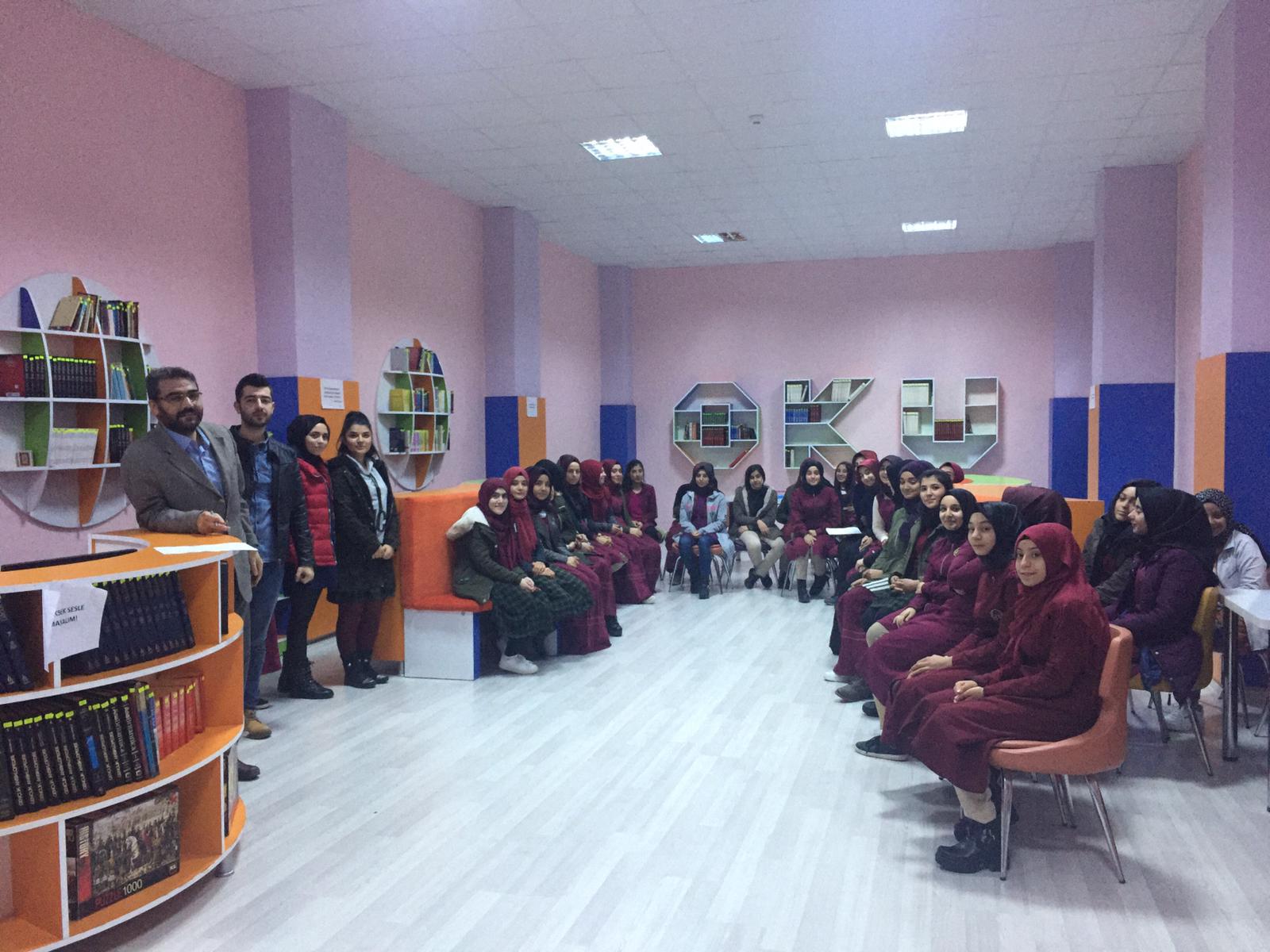 Sağlıklı Beslenme
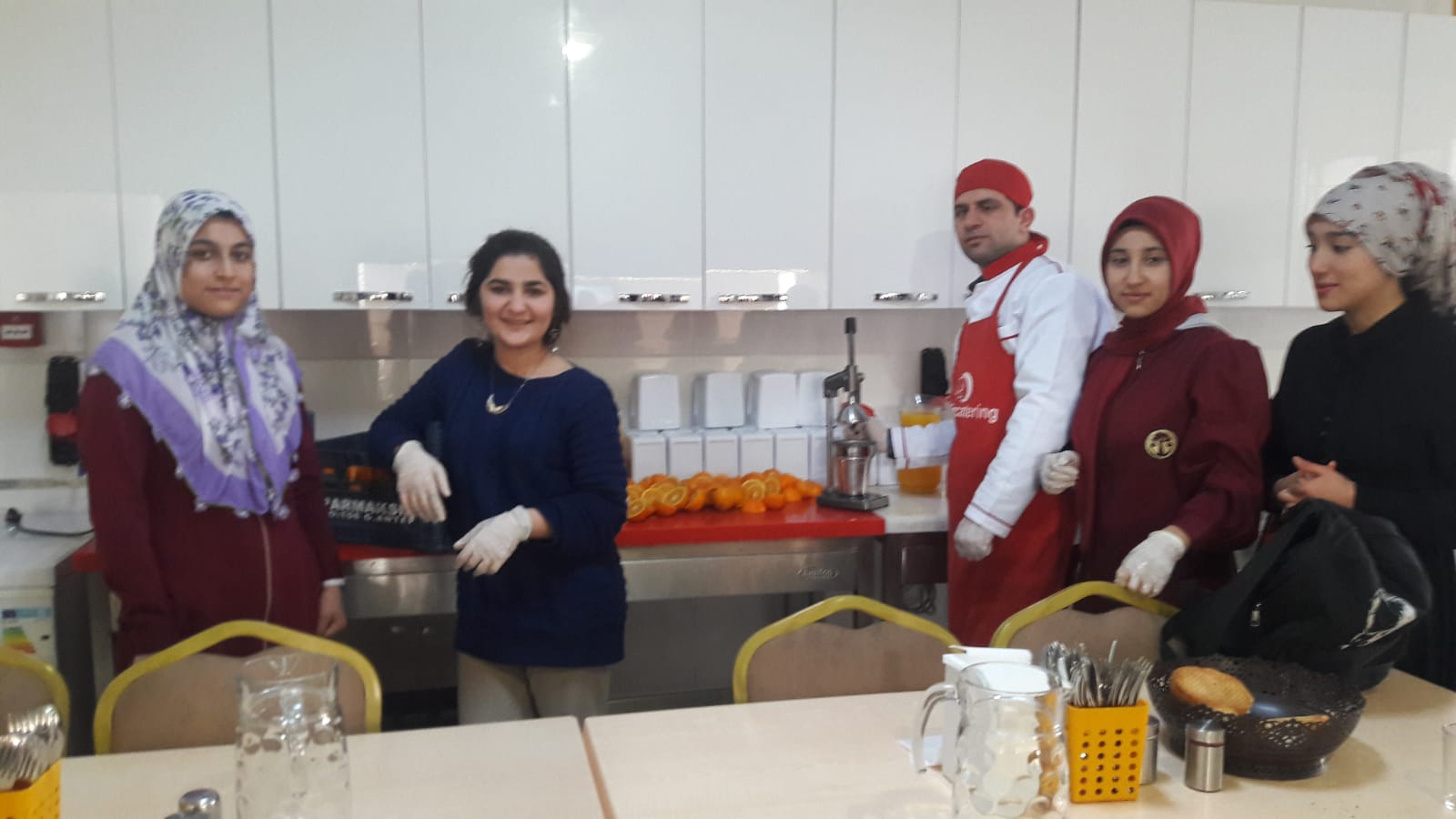 Yeşil Vadi Gezimiz
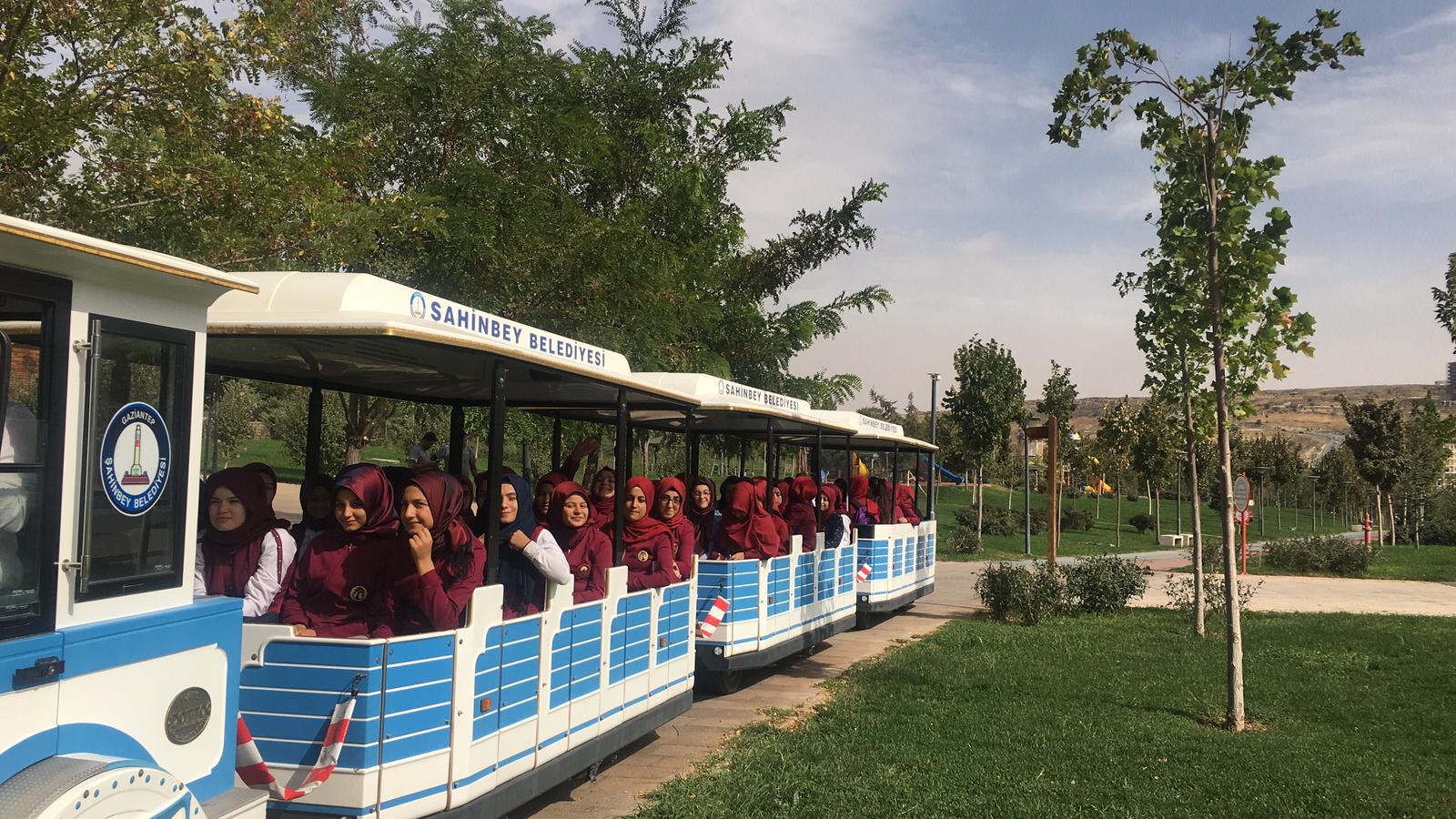 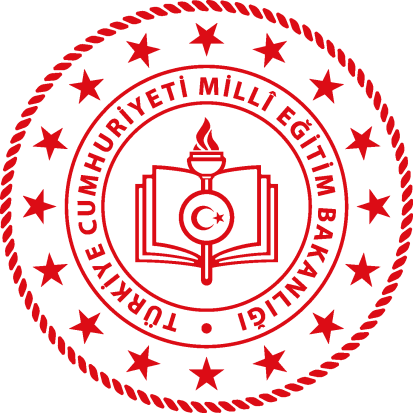 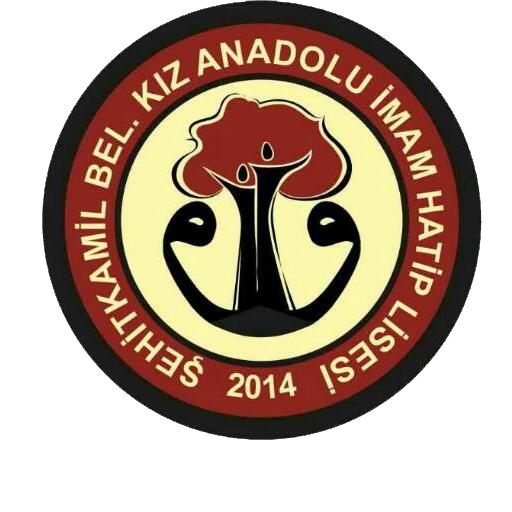 ŞEHİTKAMİL BELEDİYESİ KIZ ANADOLU İMAM HATİP LİSESİNDE OKUMAK BİR AYRICALIKTIR